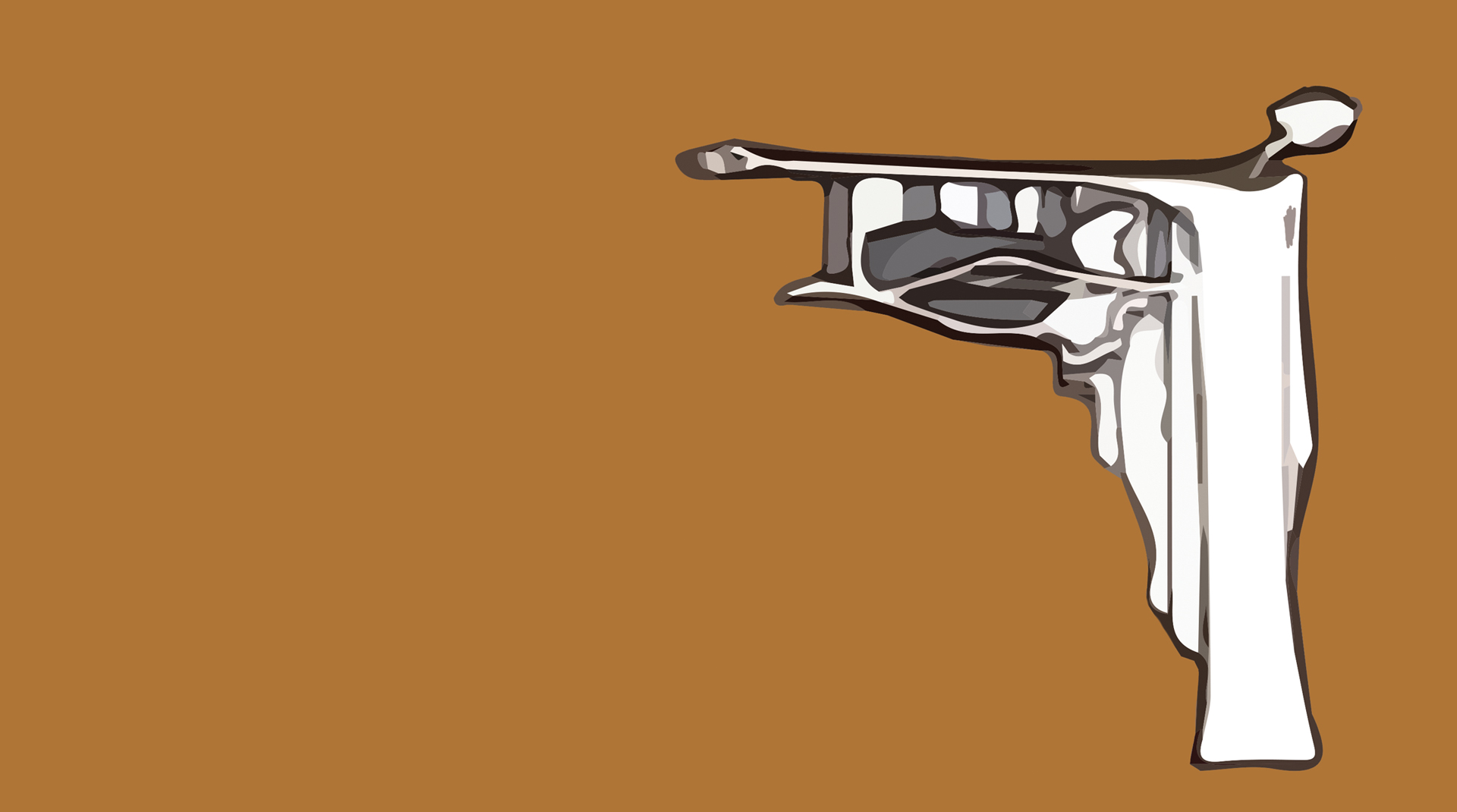 NAGRODA
HONOROWA
„Świadek Historii”
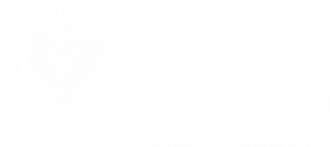 EDYCJA I
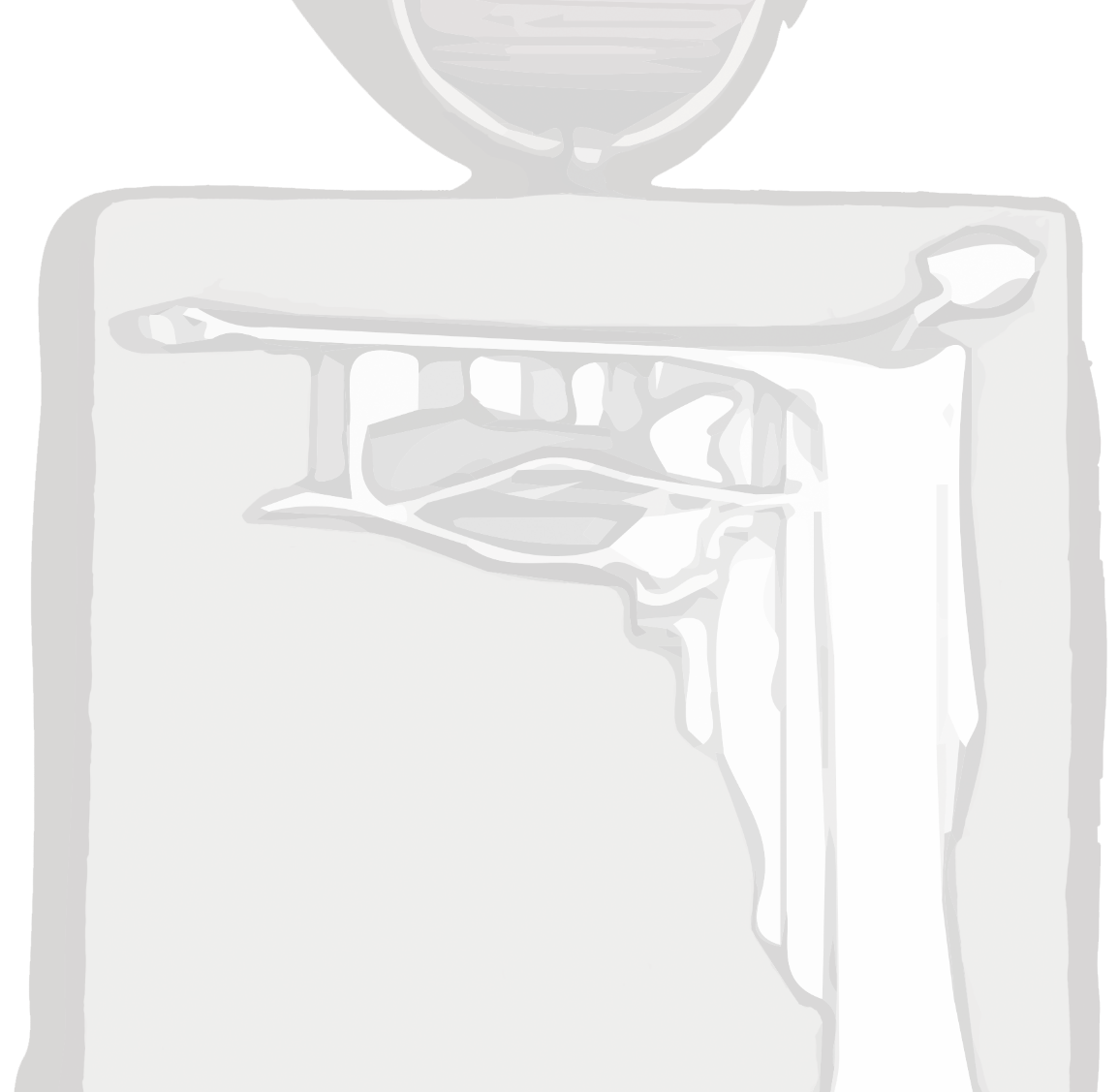 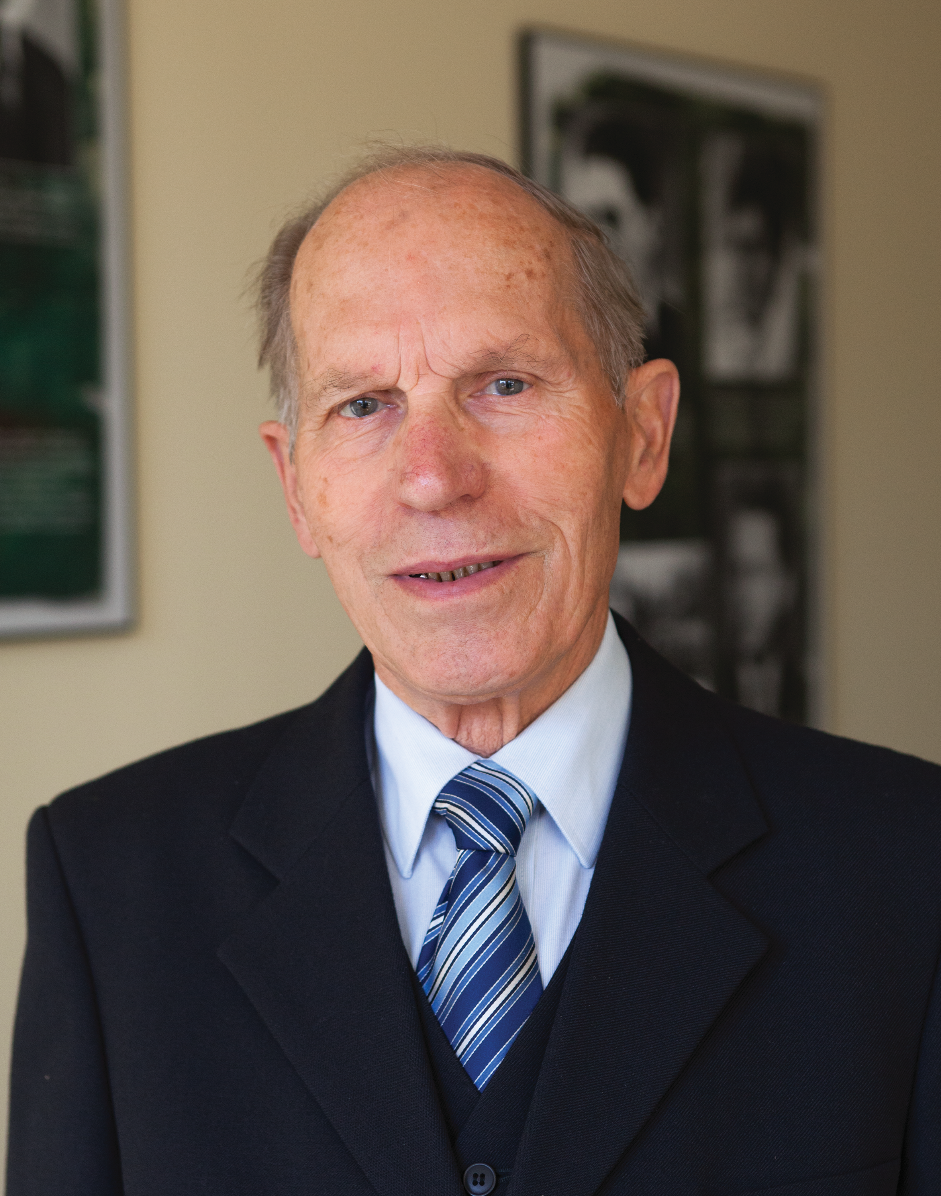 Świadek Historii
edycja I (2012)
FranciszekBatory
fot. Igor Witowicz
1
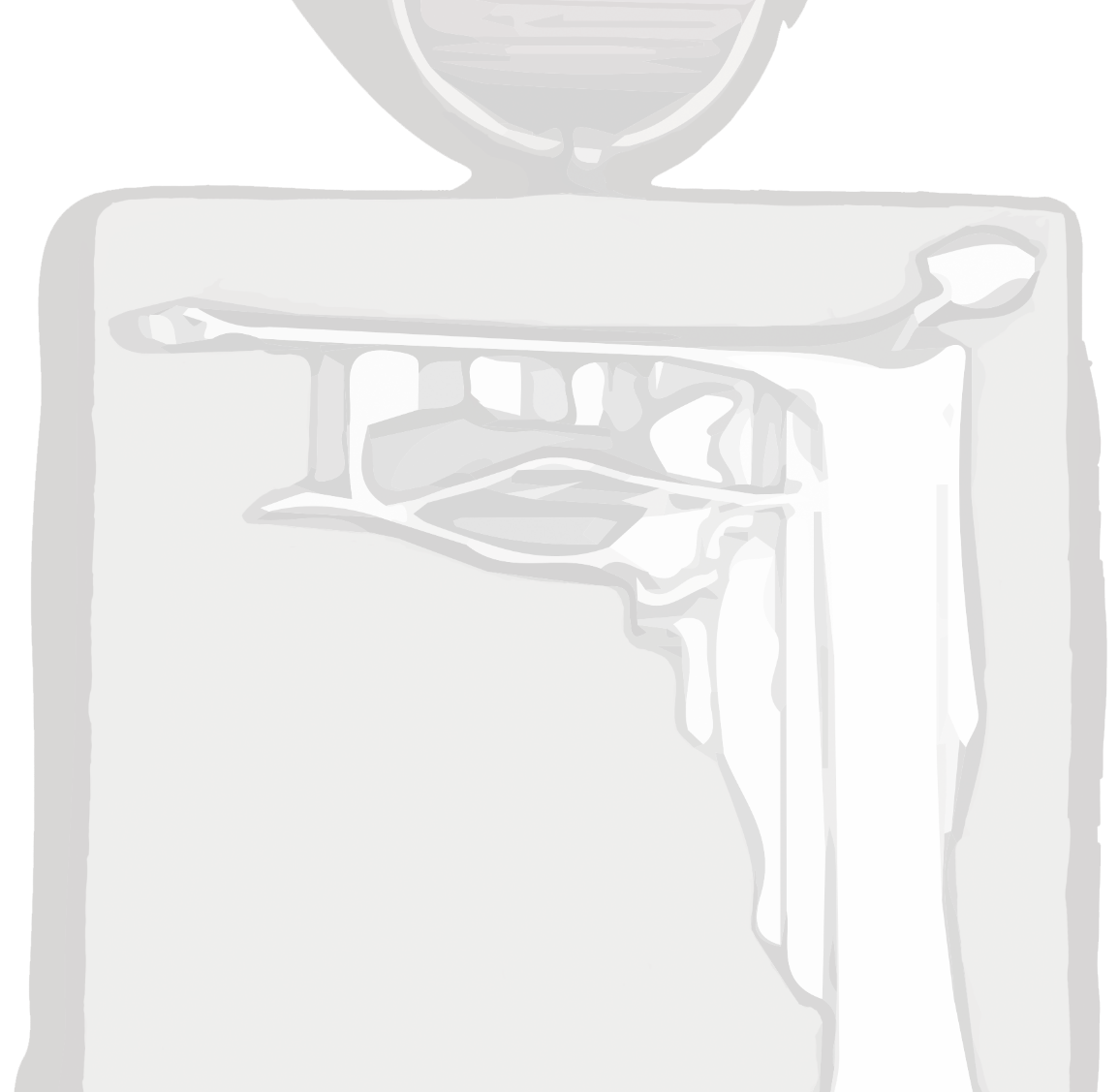 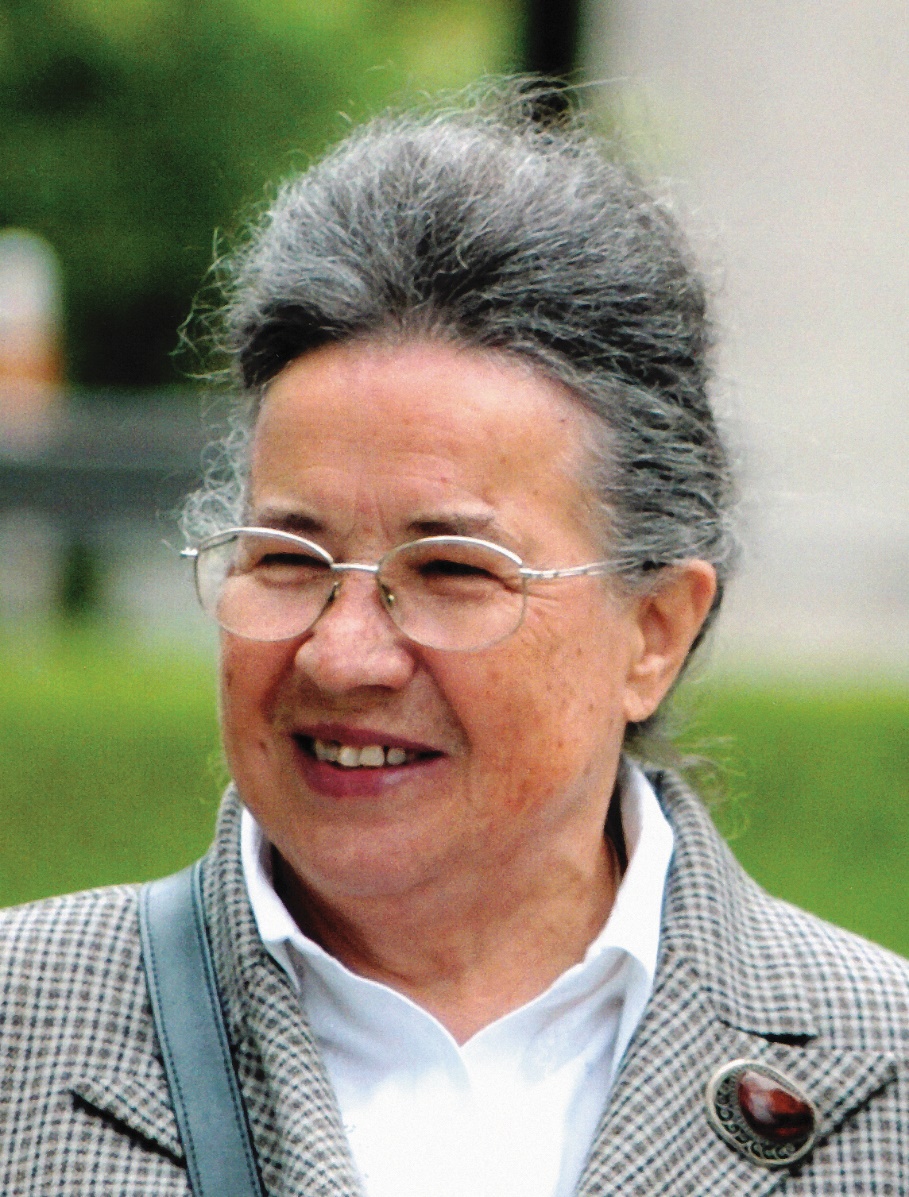 Świadek Historii
edycja I (2012)
prof. JaninaMarciak-Kozłowska
fot. Michał Wajda
2
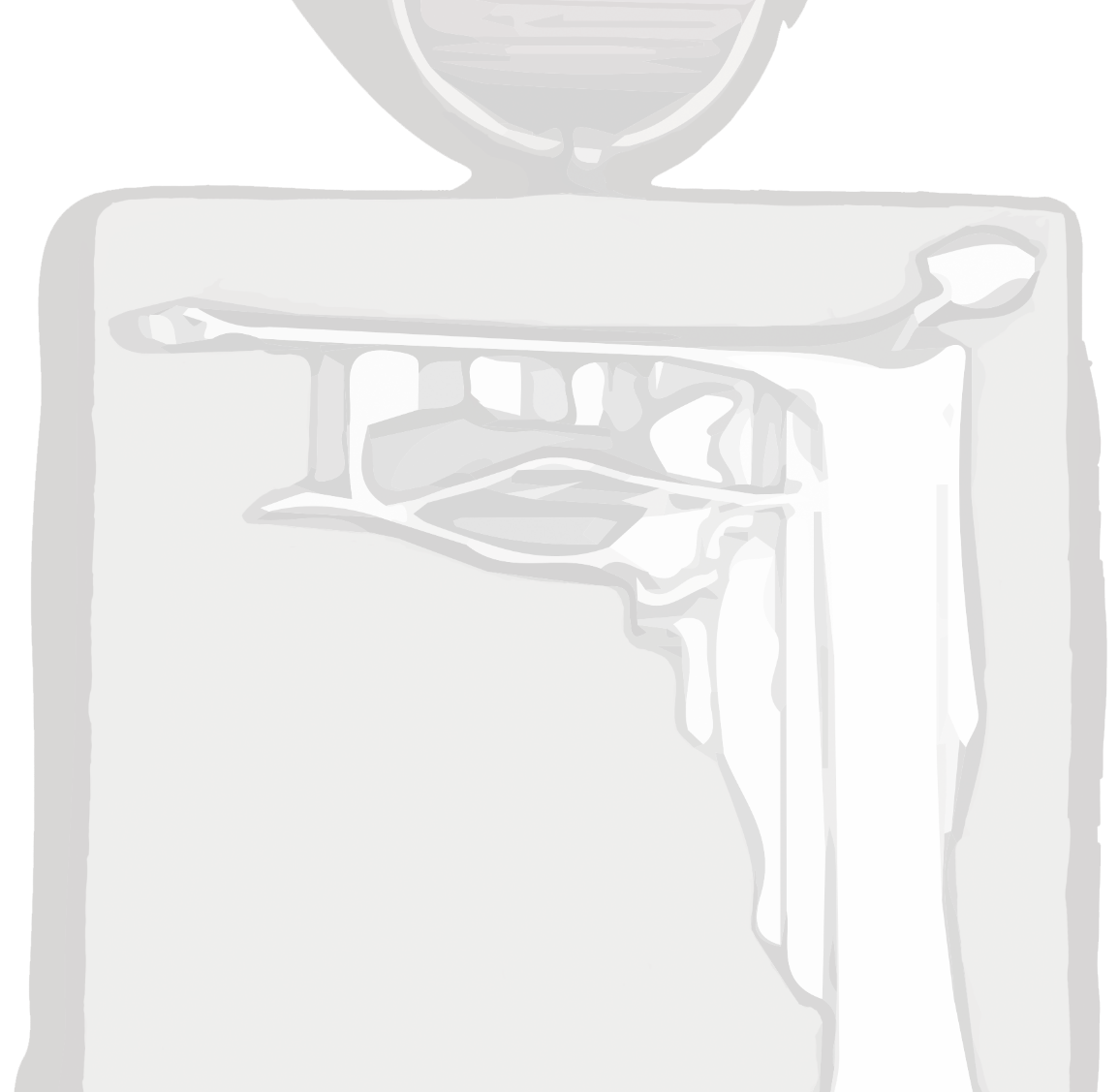 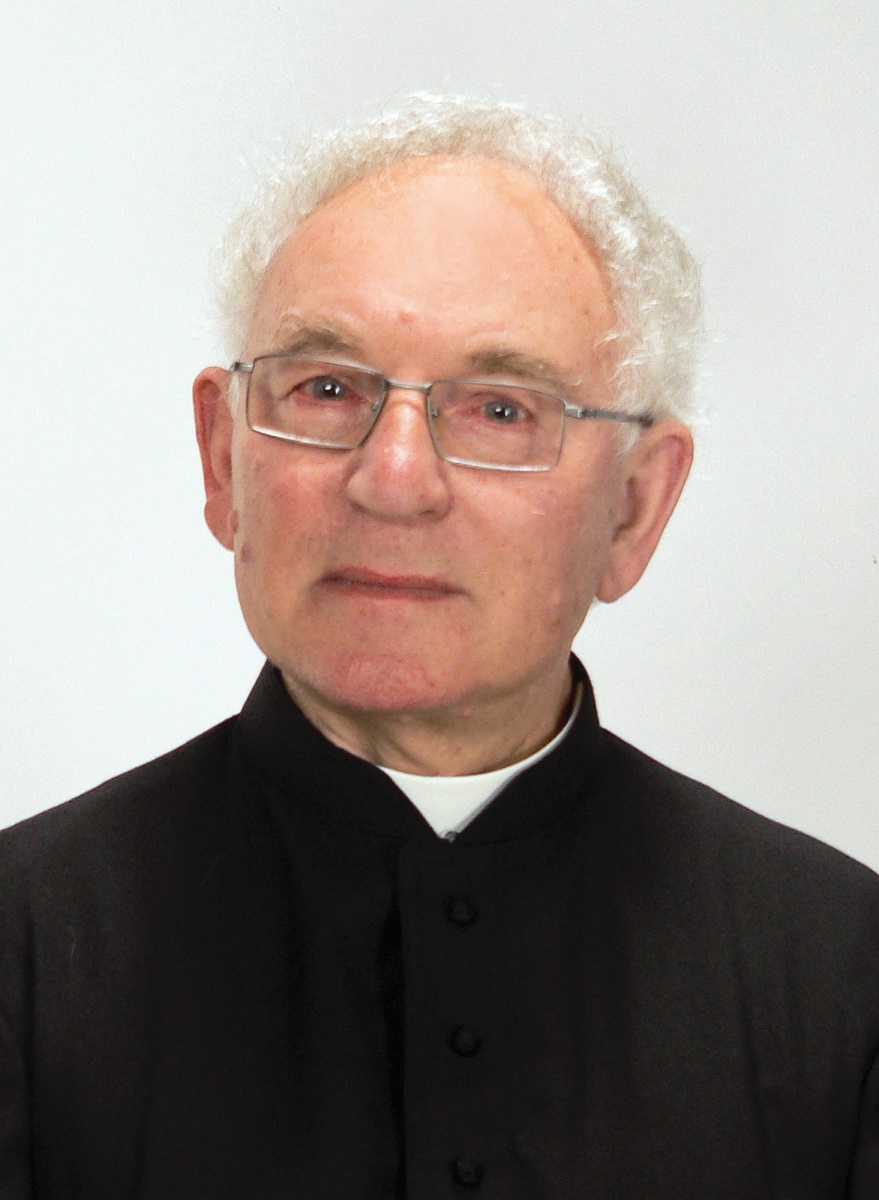 Świadek Historii
edycja I (2012)
ks. Tadeusz
Pater SDB
fot. Ewa Mosur
3
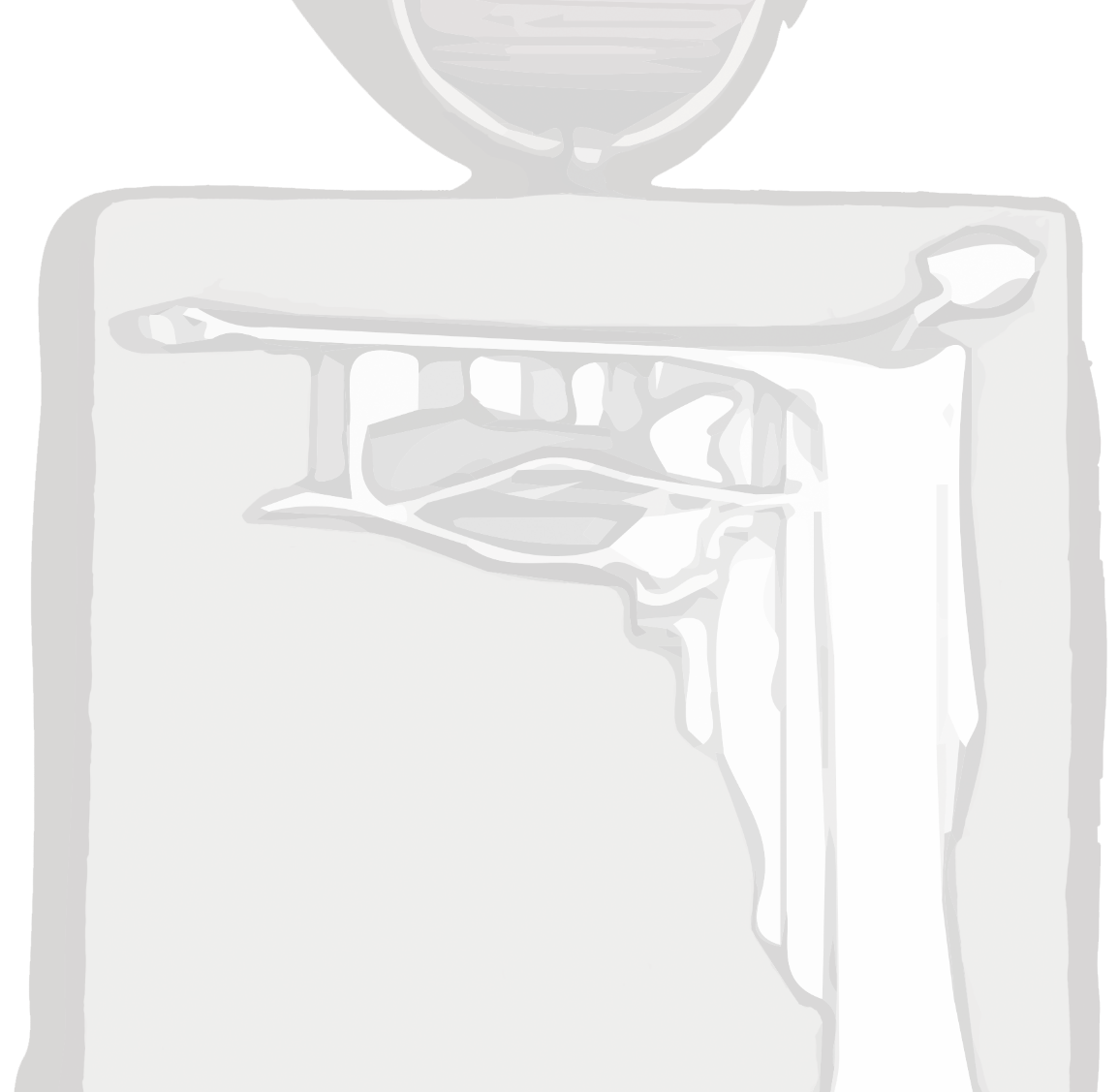 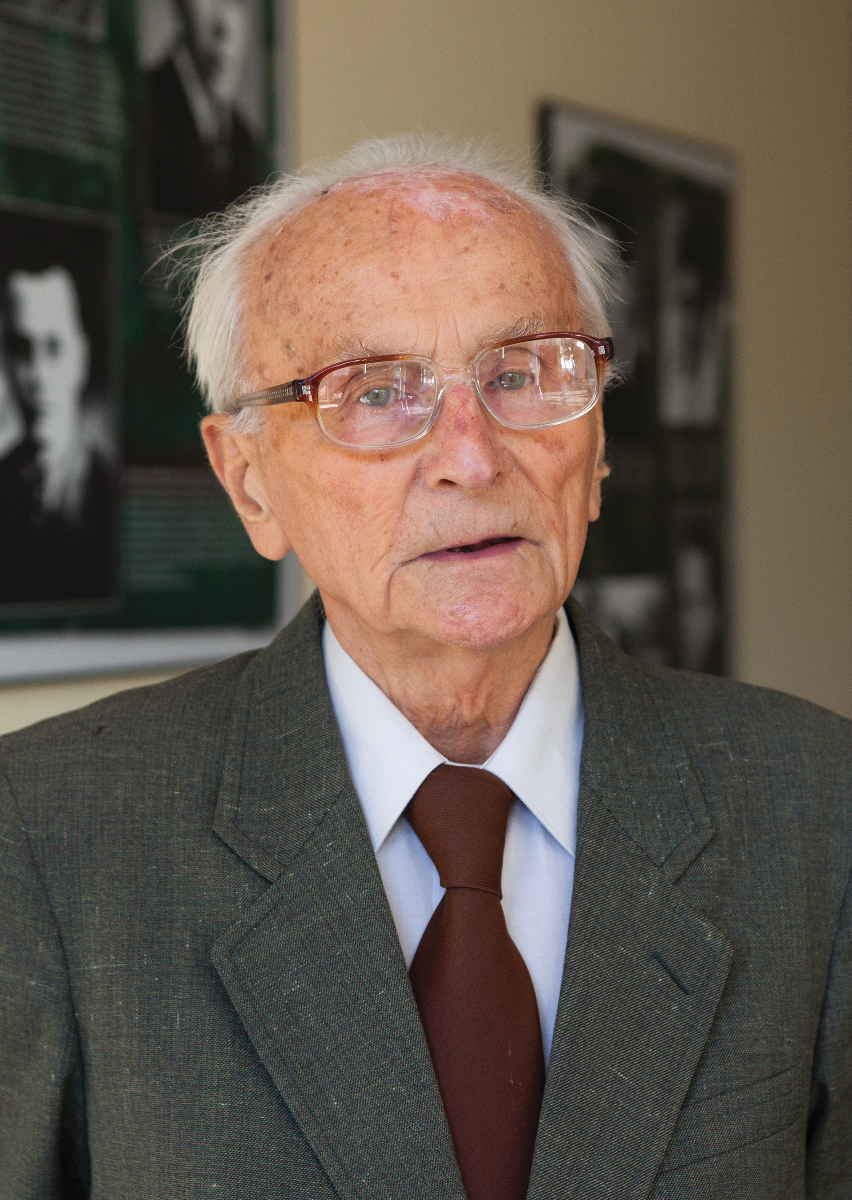 Świadek Historii
edycja I (2012)
StanisławSzpunar
fot. Igor Witowicz
4
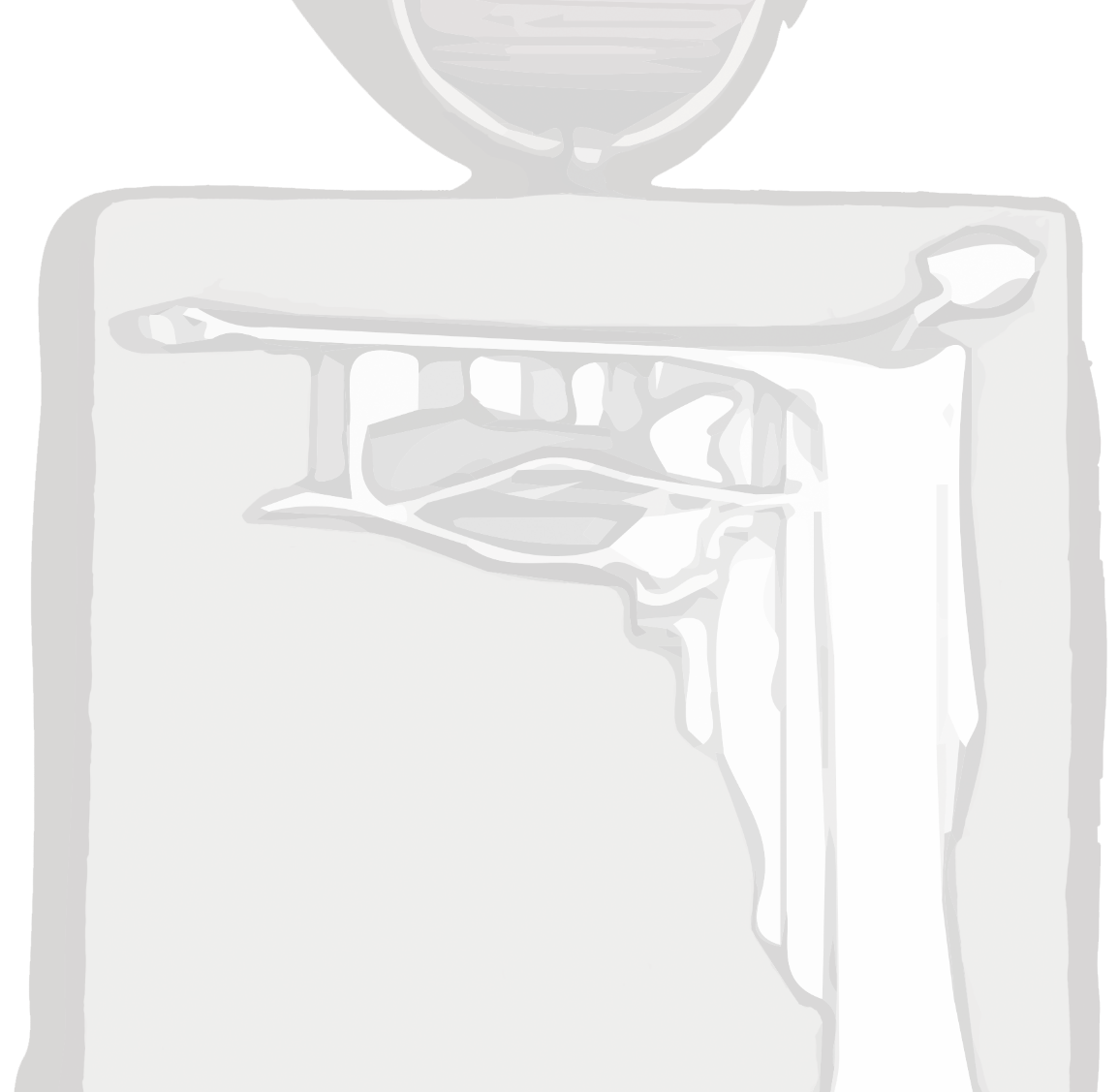 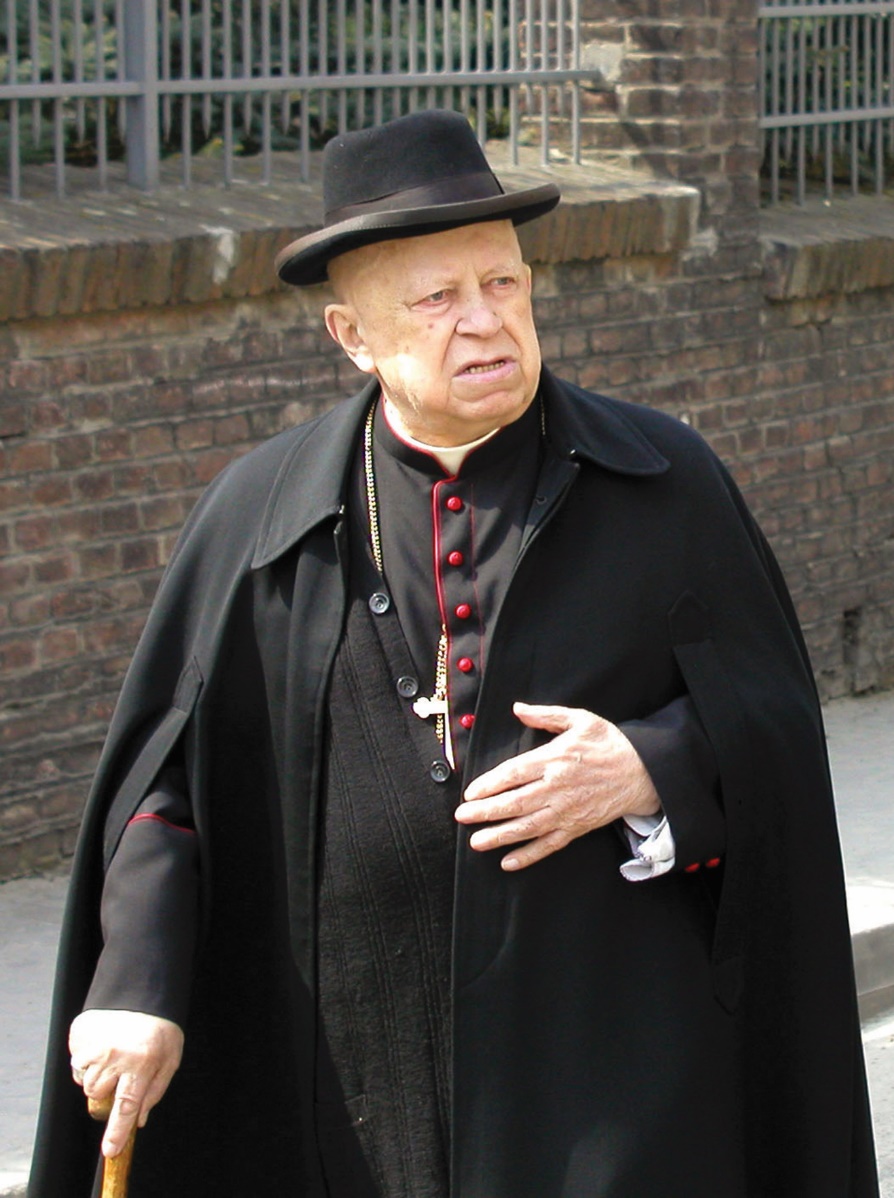 Świadek Historii
edycja I (2012)
abp IgnacyTokarczuk
fot. Mariusz Kamieniecki
5
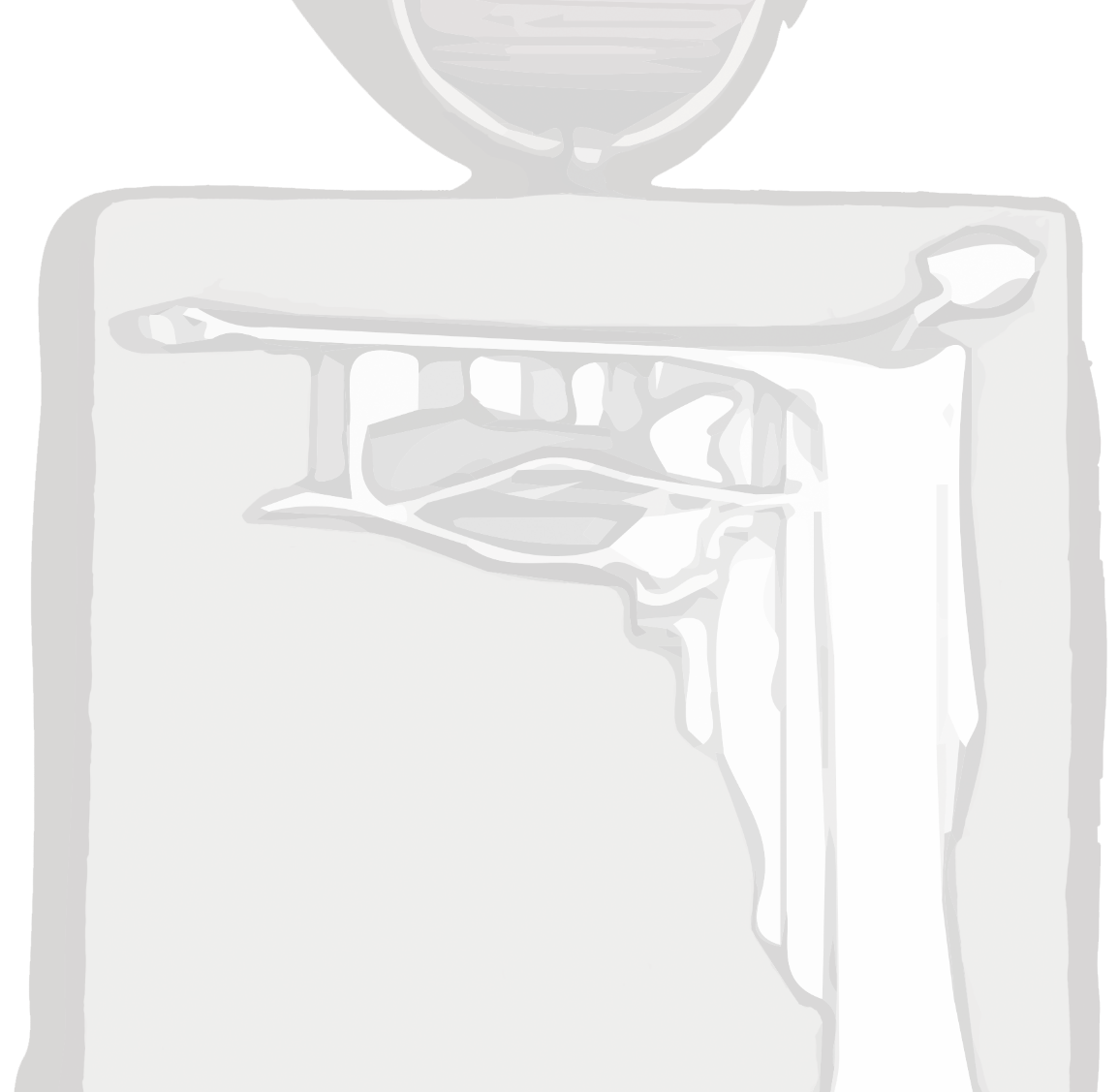 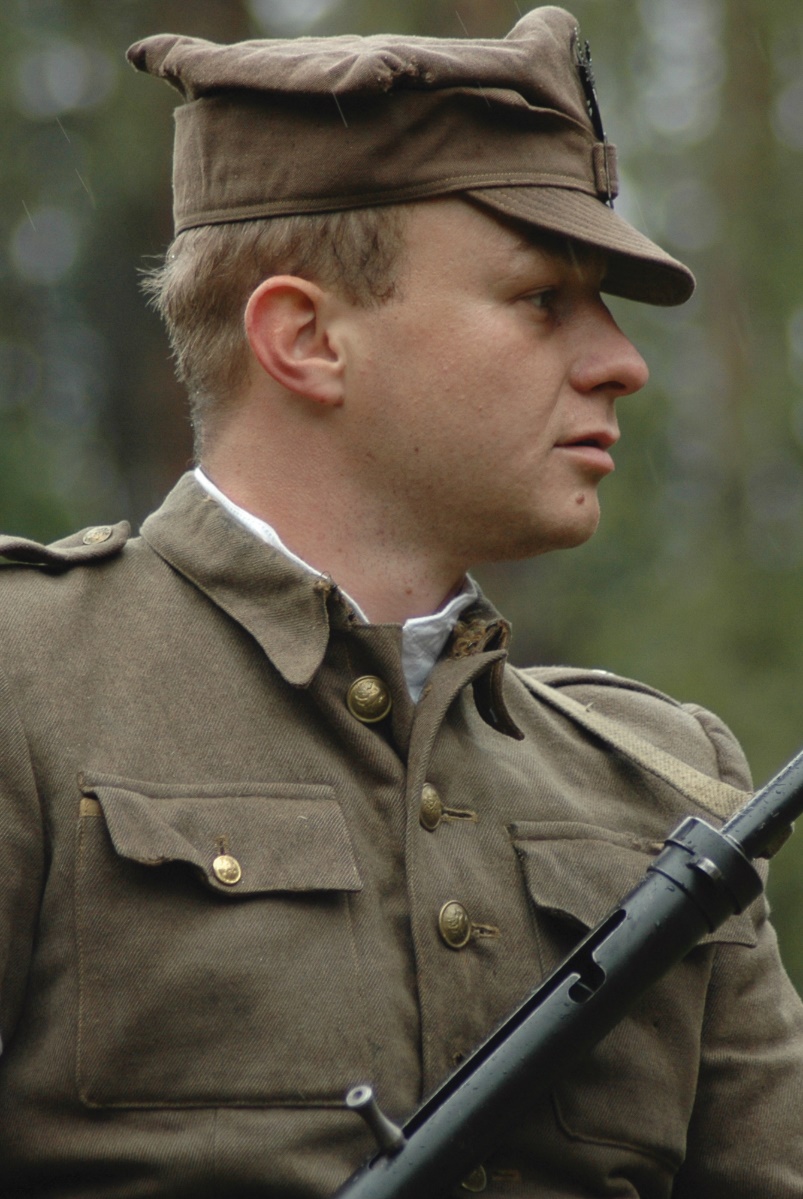 Świadek Historii
edycja I (2012)
Mirosław Majkowski
Przemyskie StowarzyszenieRekonstrukcji Historycznej X. DOK
fot. Tomasz Sudoł
6
EDYCJA II
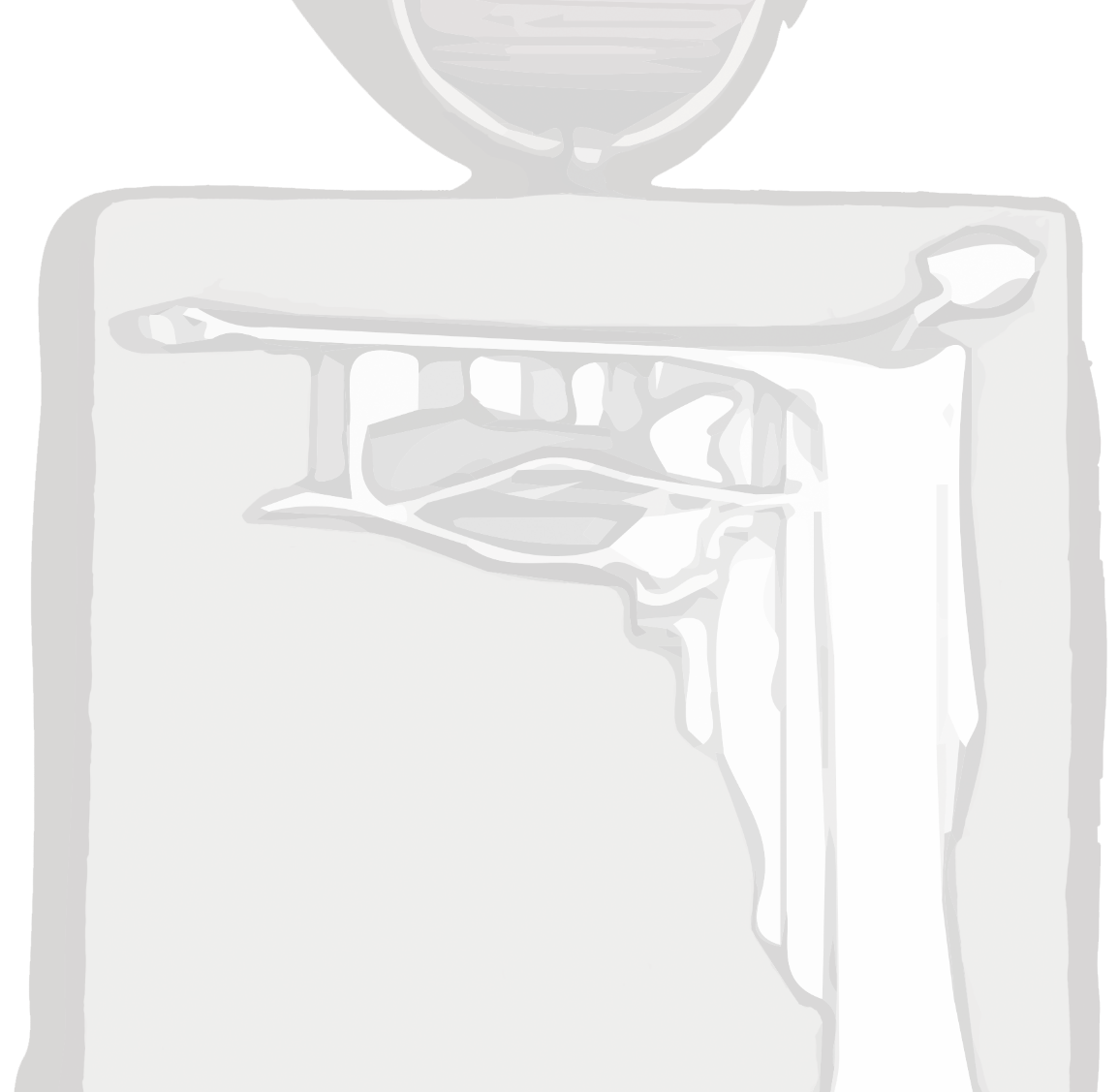 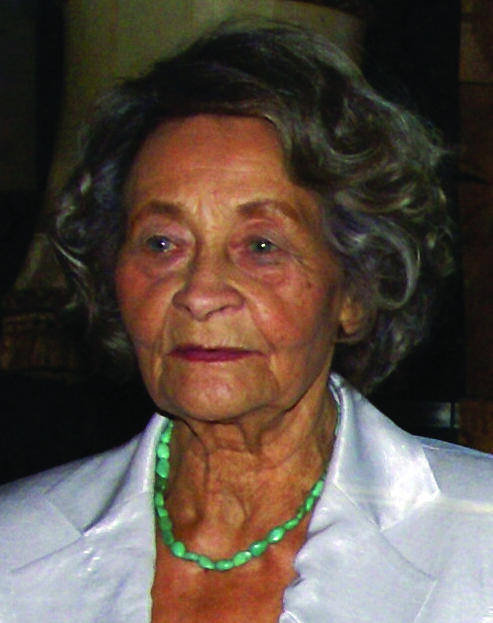 Świadek Historii
edycja II (2013)
Lidia TeresaArgasińska
fot. zbiory prywatne
1
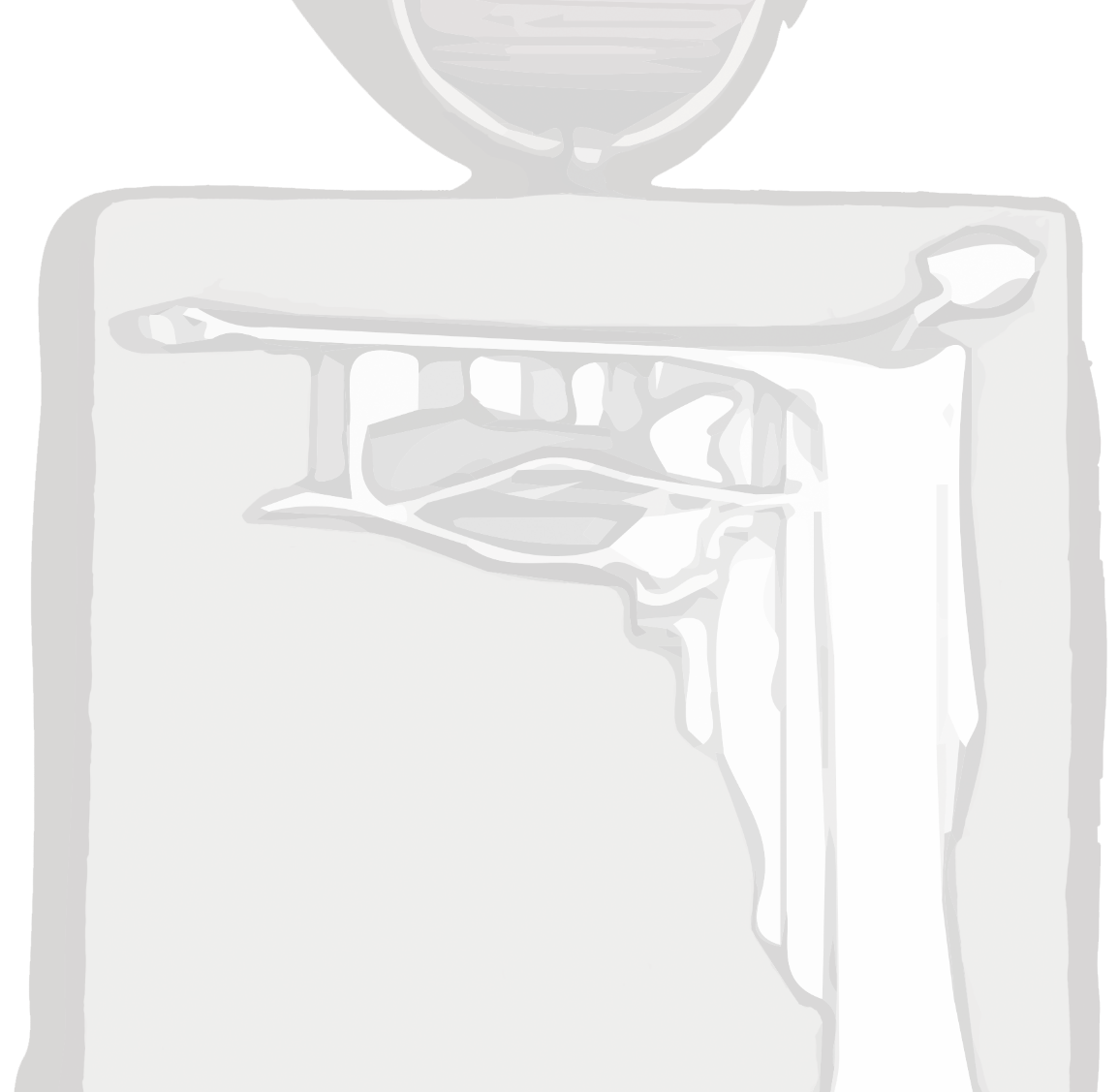 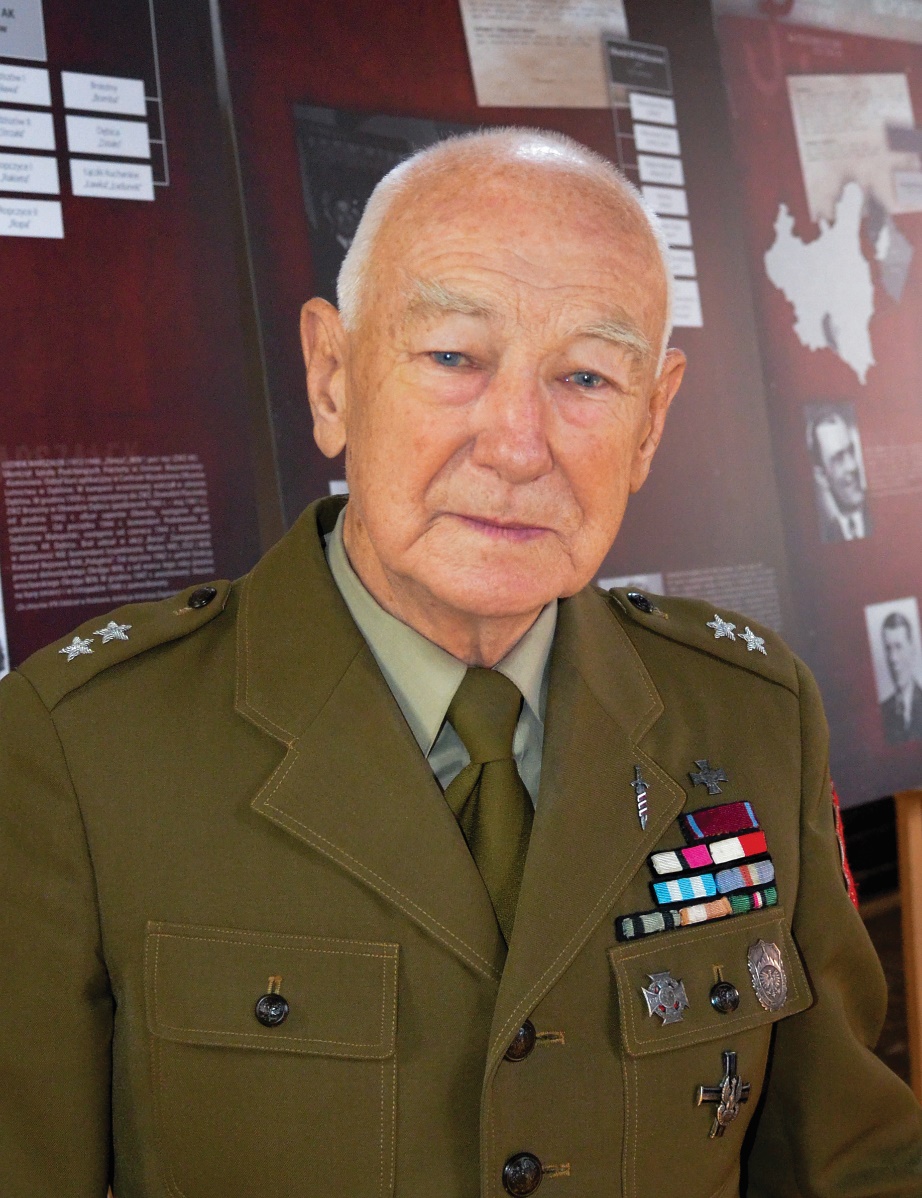 Świadek Historii
edycja II (2013)
HenrykAtemborski
fot. Małgorzata Waksmundzka-Szarek
2
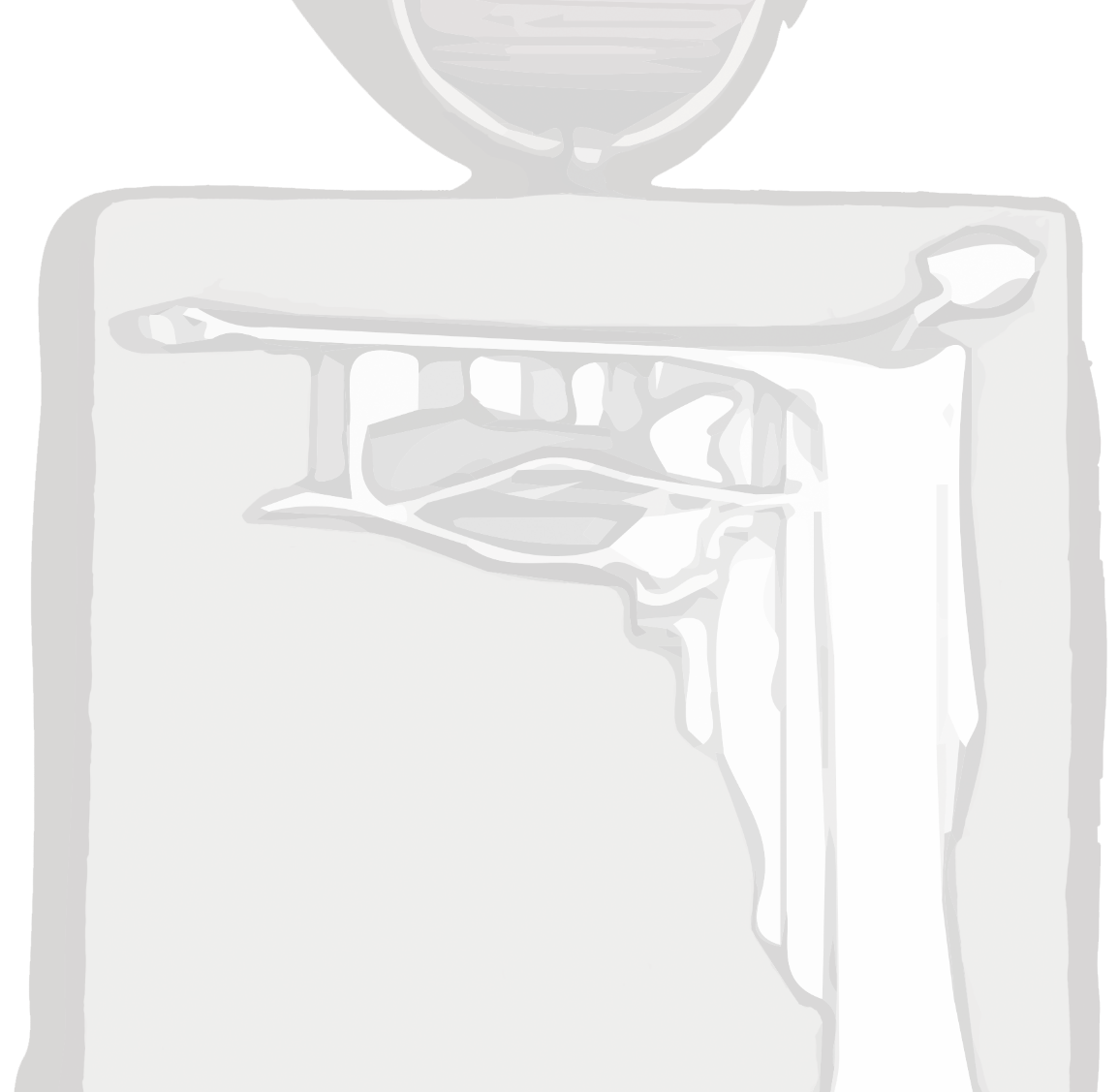 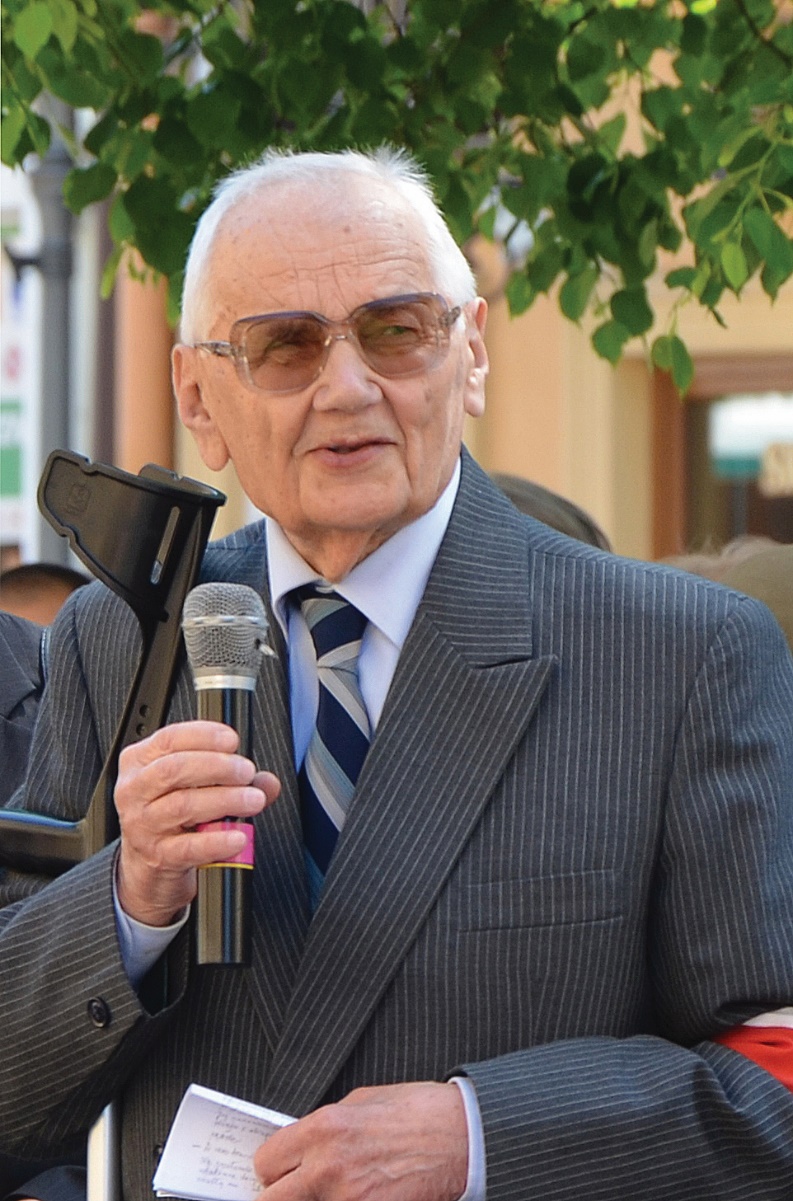 Świadek Historii
edycja II (2013)
JózefDalecki
fot. Małgorzata Waksmundzka-Szarek
3
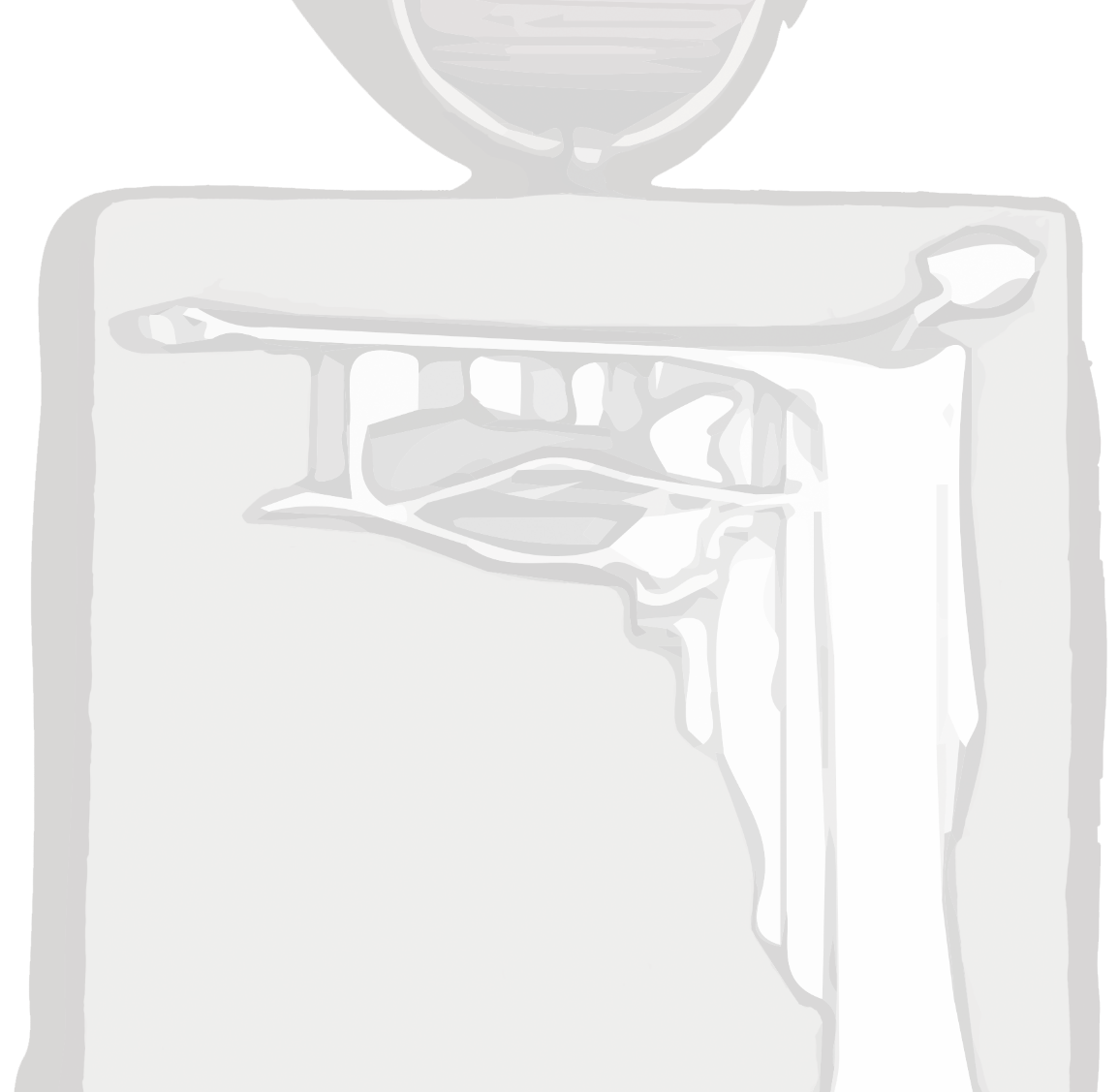 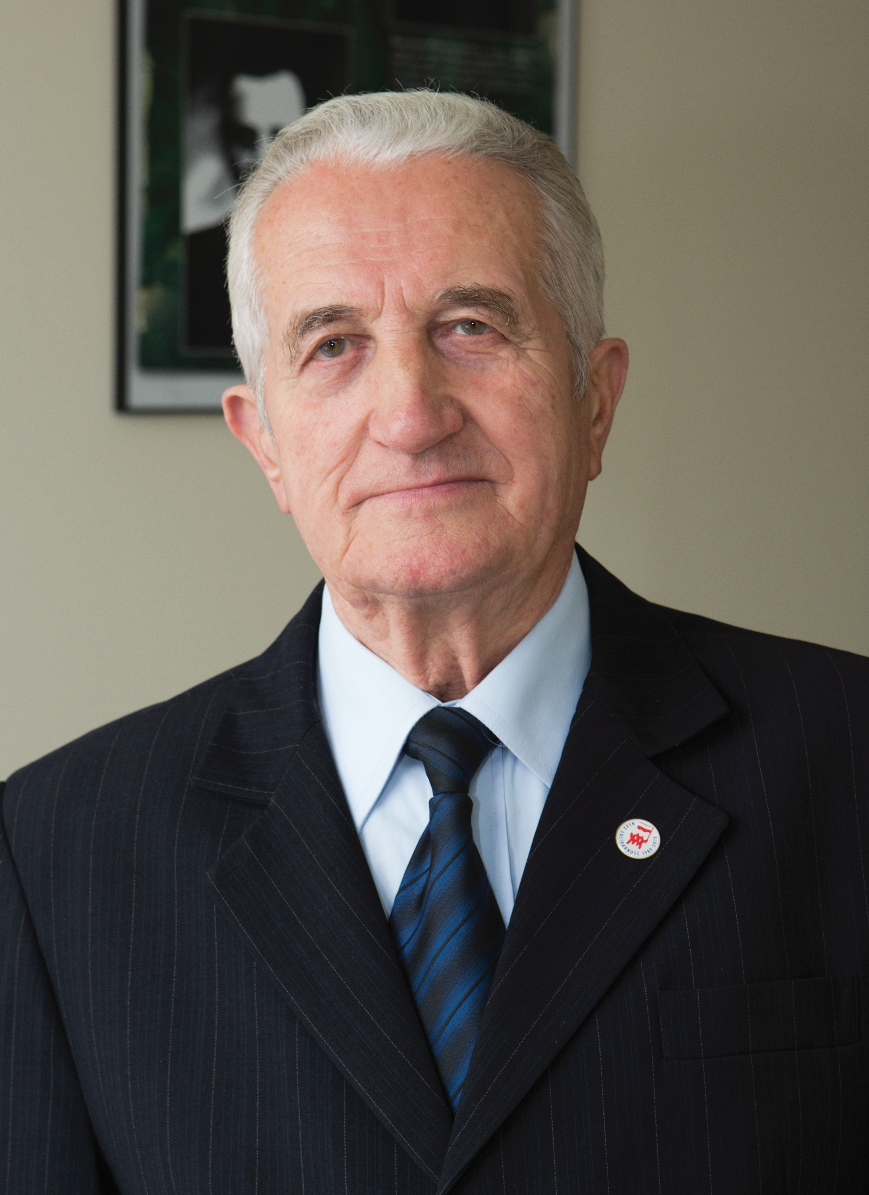 Świadek Historii
edycja II (2013)
MarianIrzyk
fot. Igor Witowicz
4
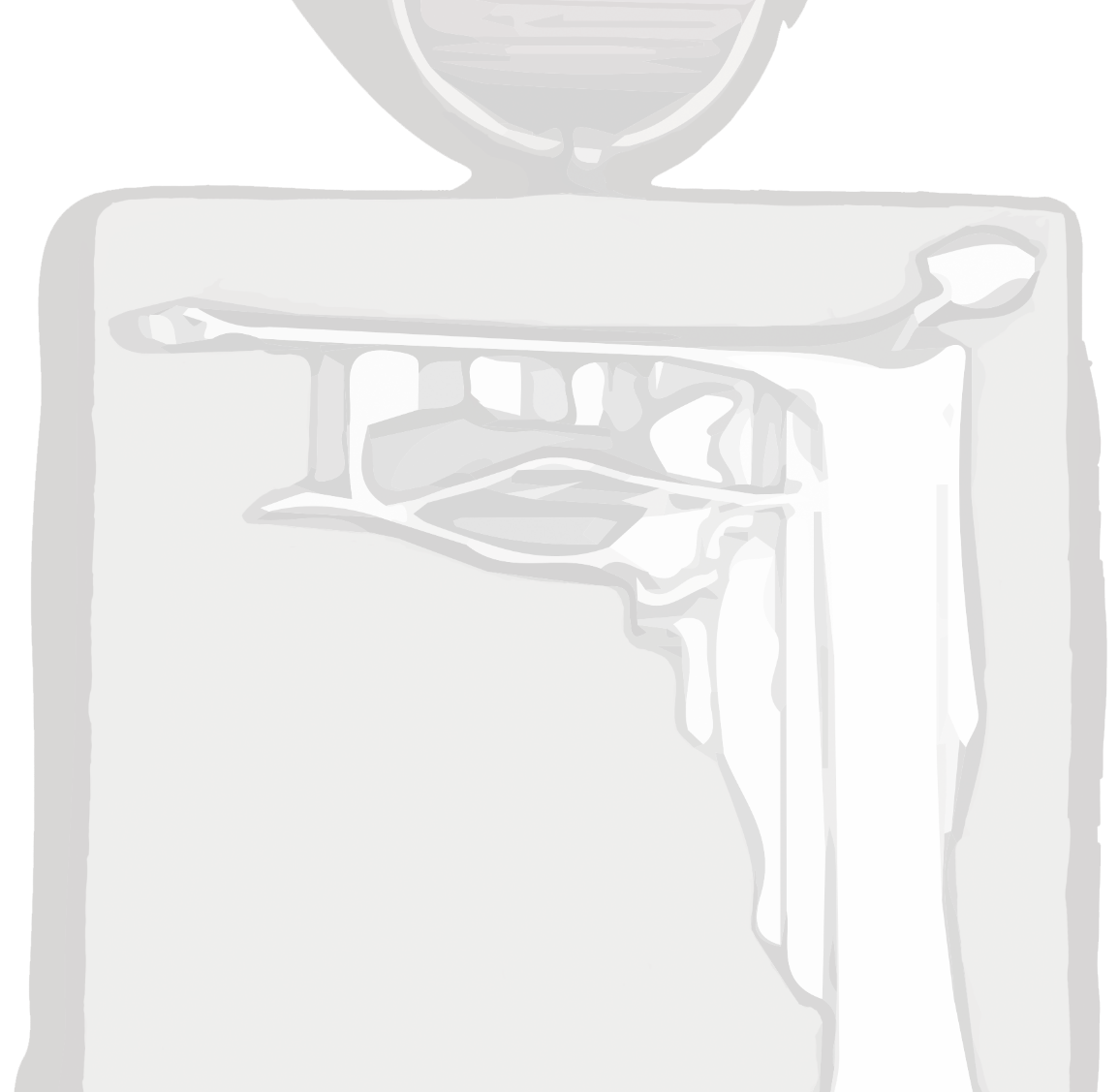 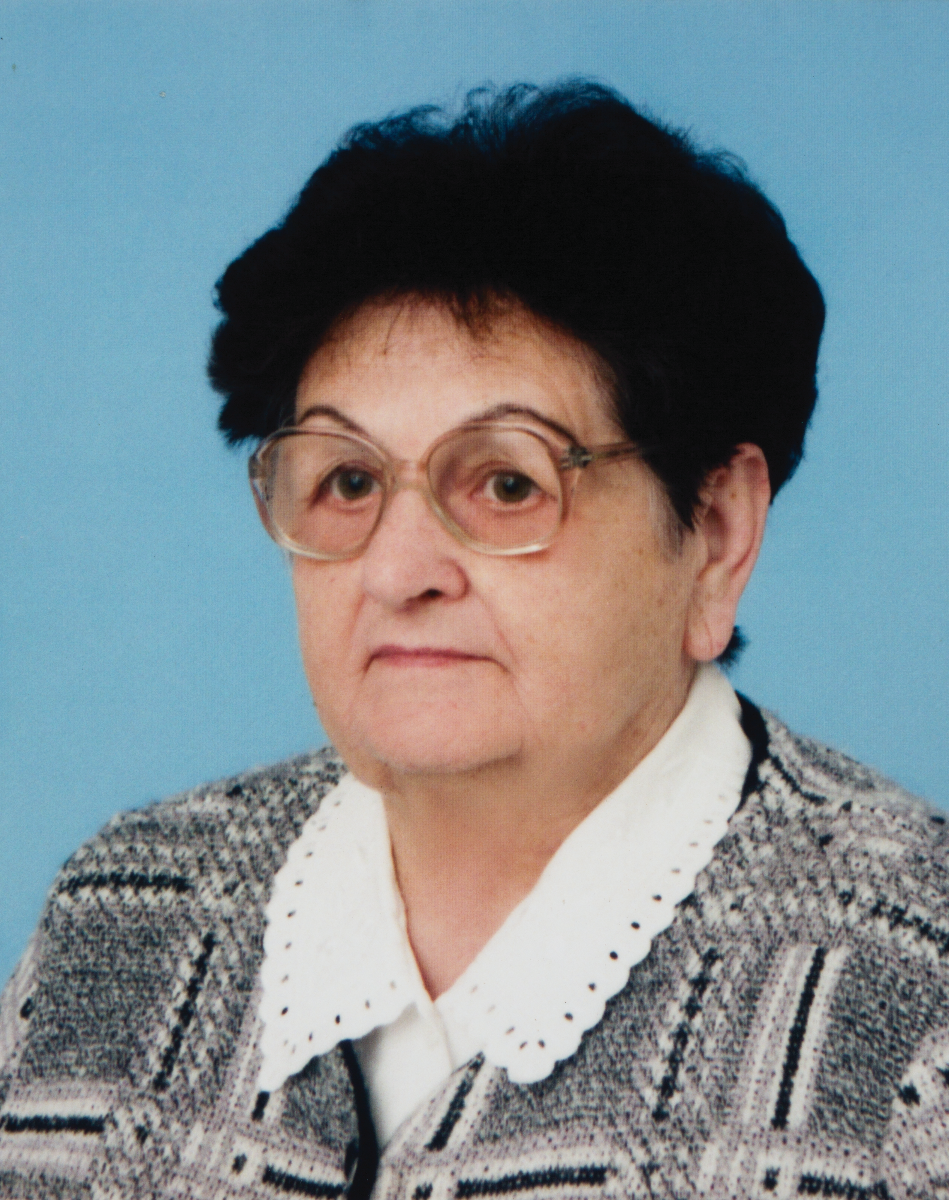 Świadek Historii
edycja II (2013)
AnatoliaGazda
fot. zbiory prywatne
5
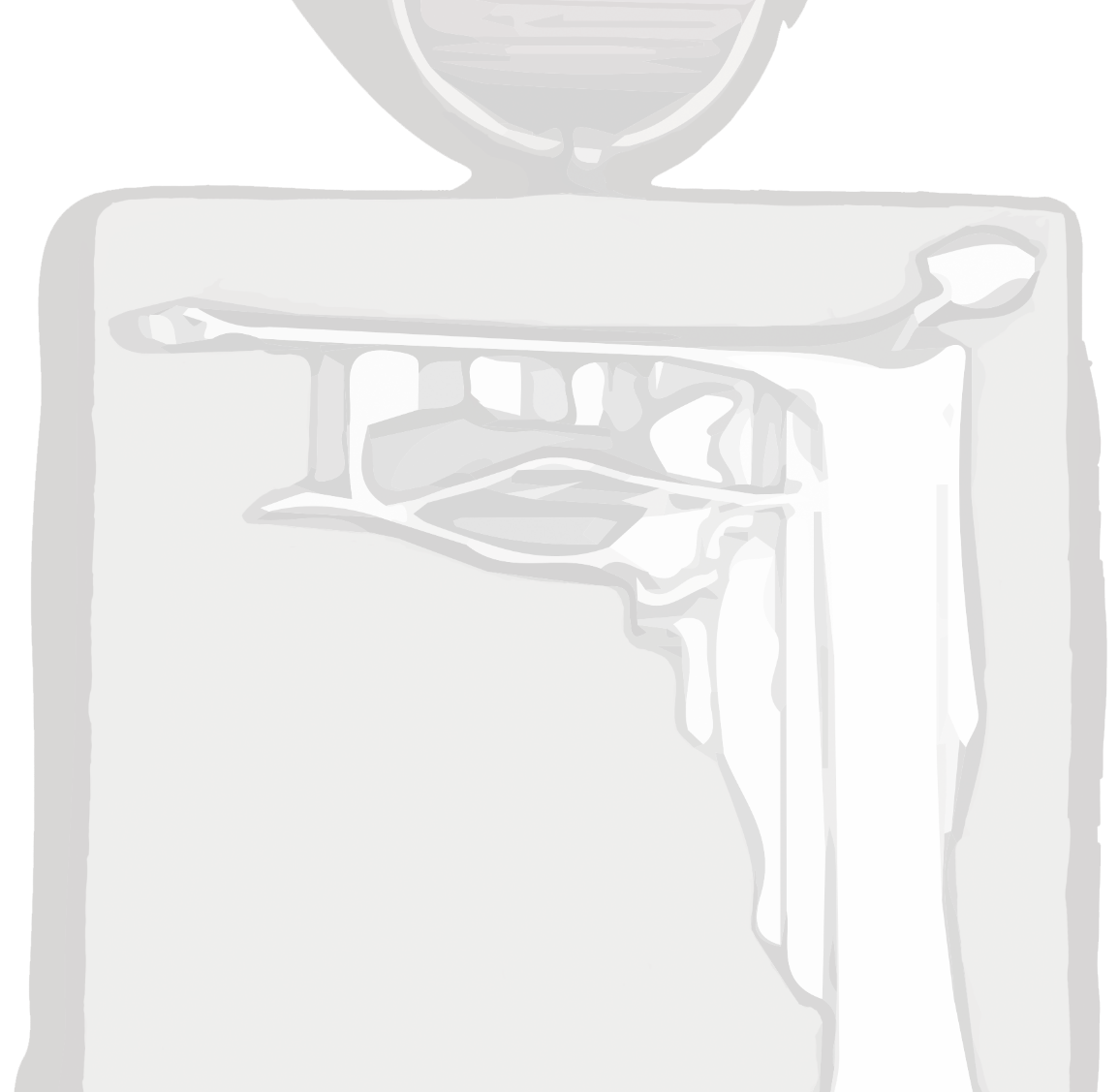 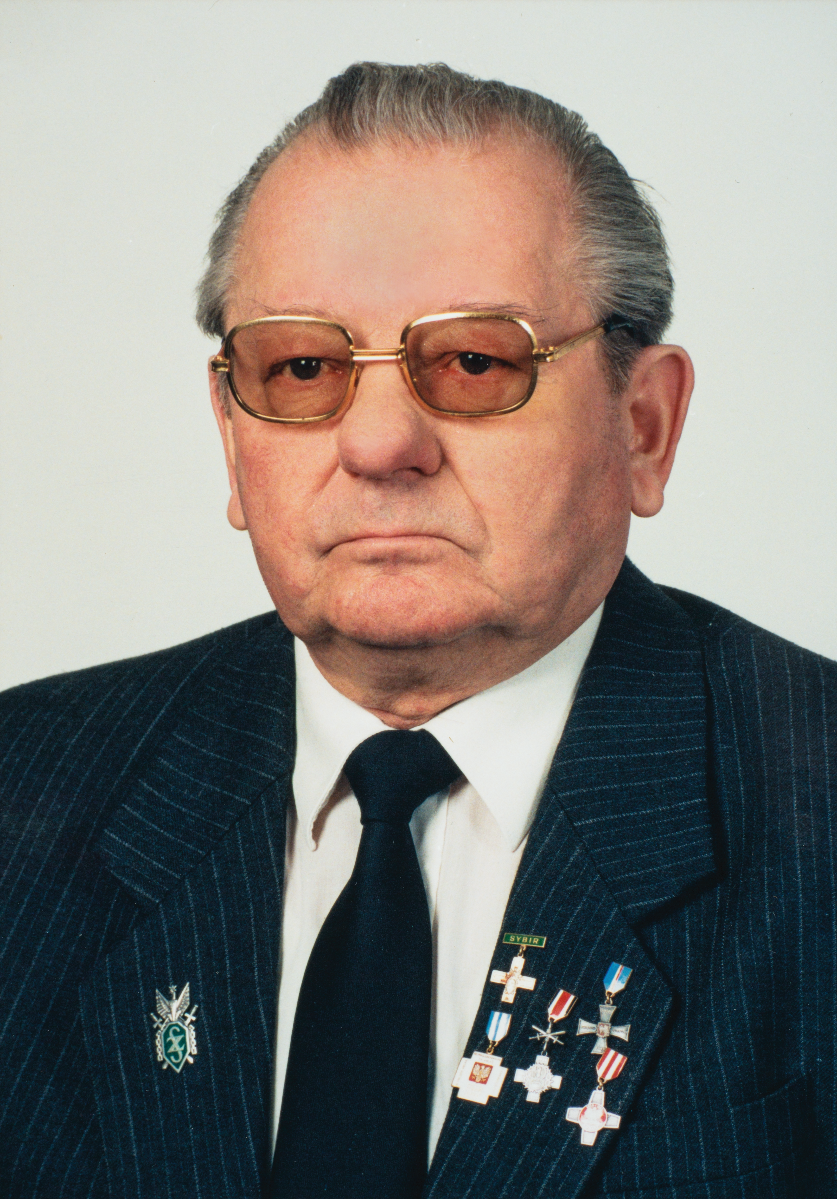 Świadek Historii
edycja II (2013)
AlojzyMaliszewski
fot. zbiory prywatne
6
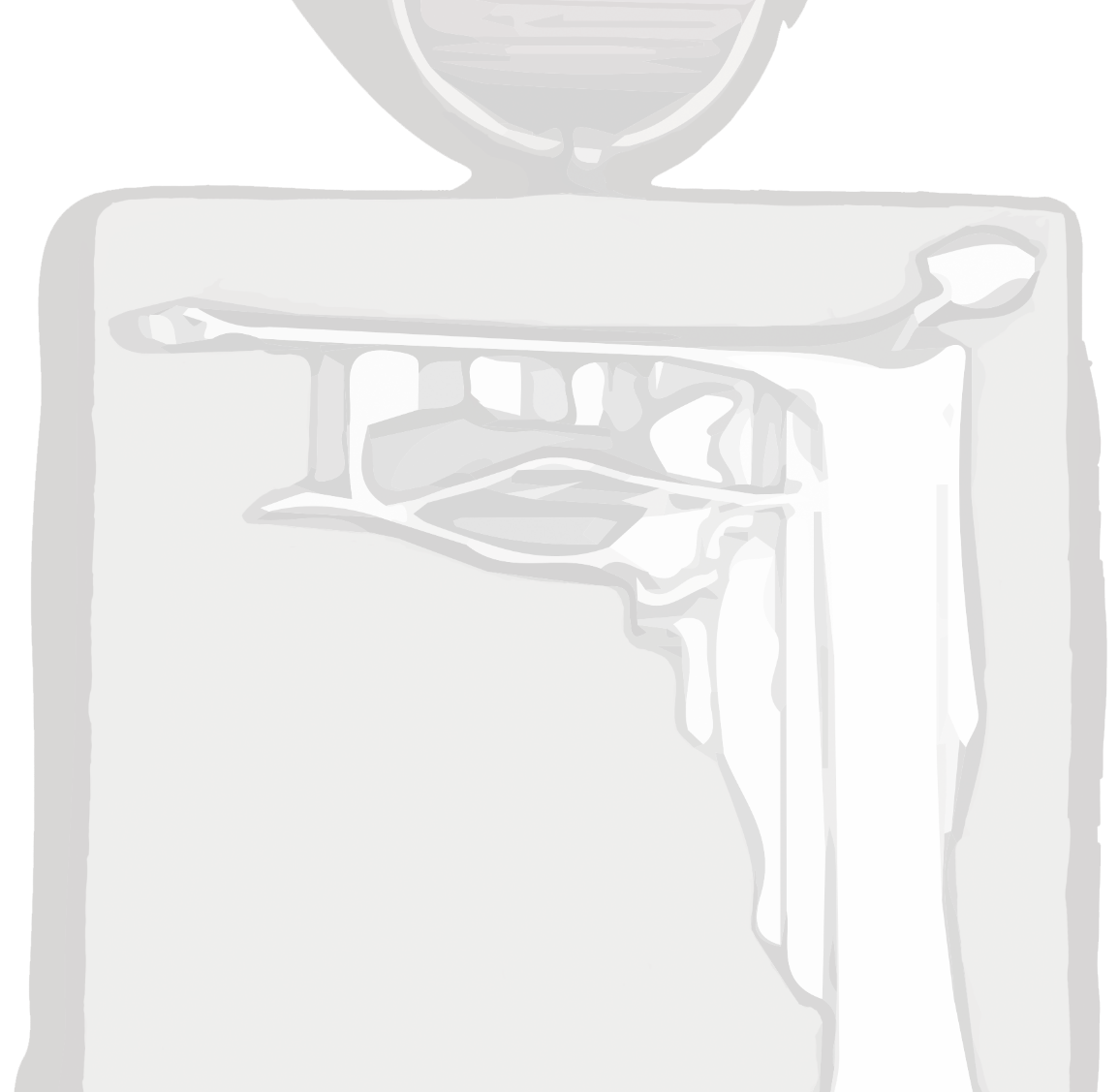 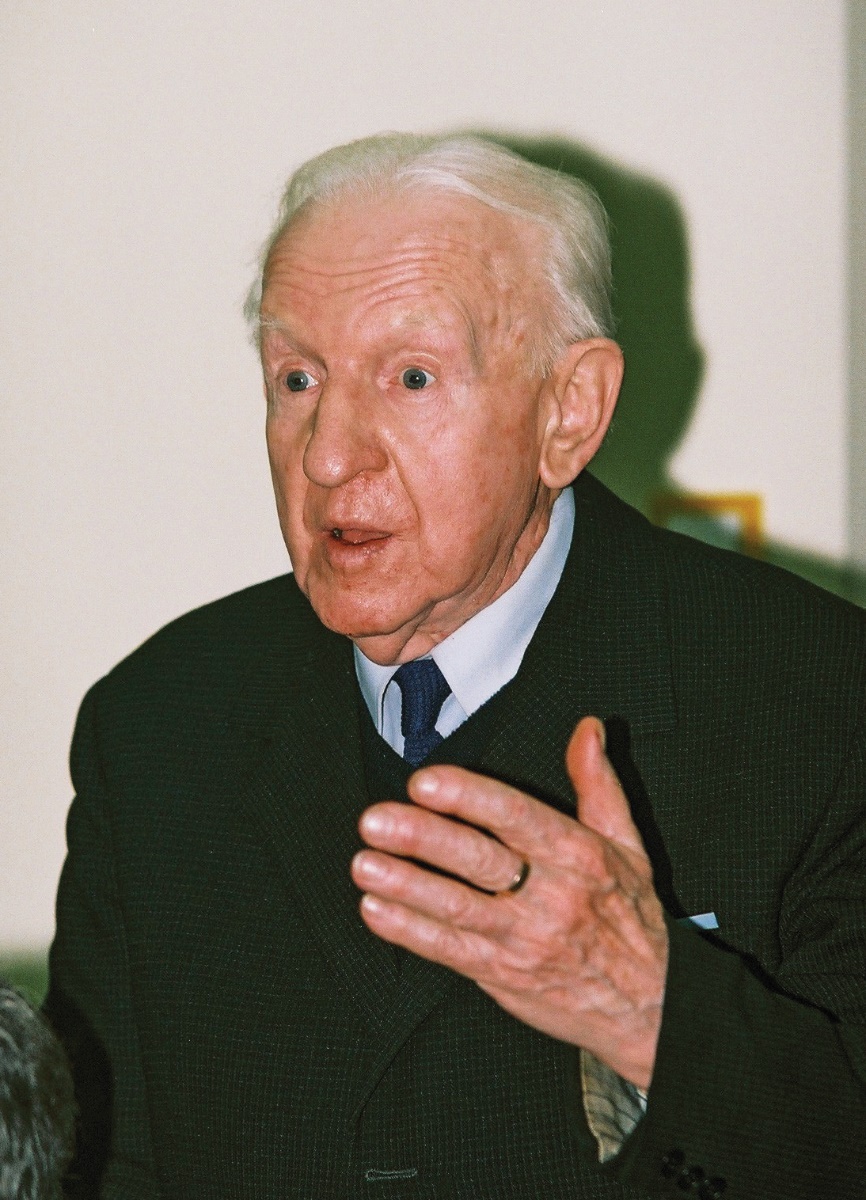 Świadek Historii
edycja II (2013)
Tadeusz KazimierzOrłowski
fot. Igor Witowicz
7
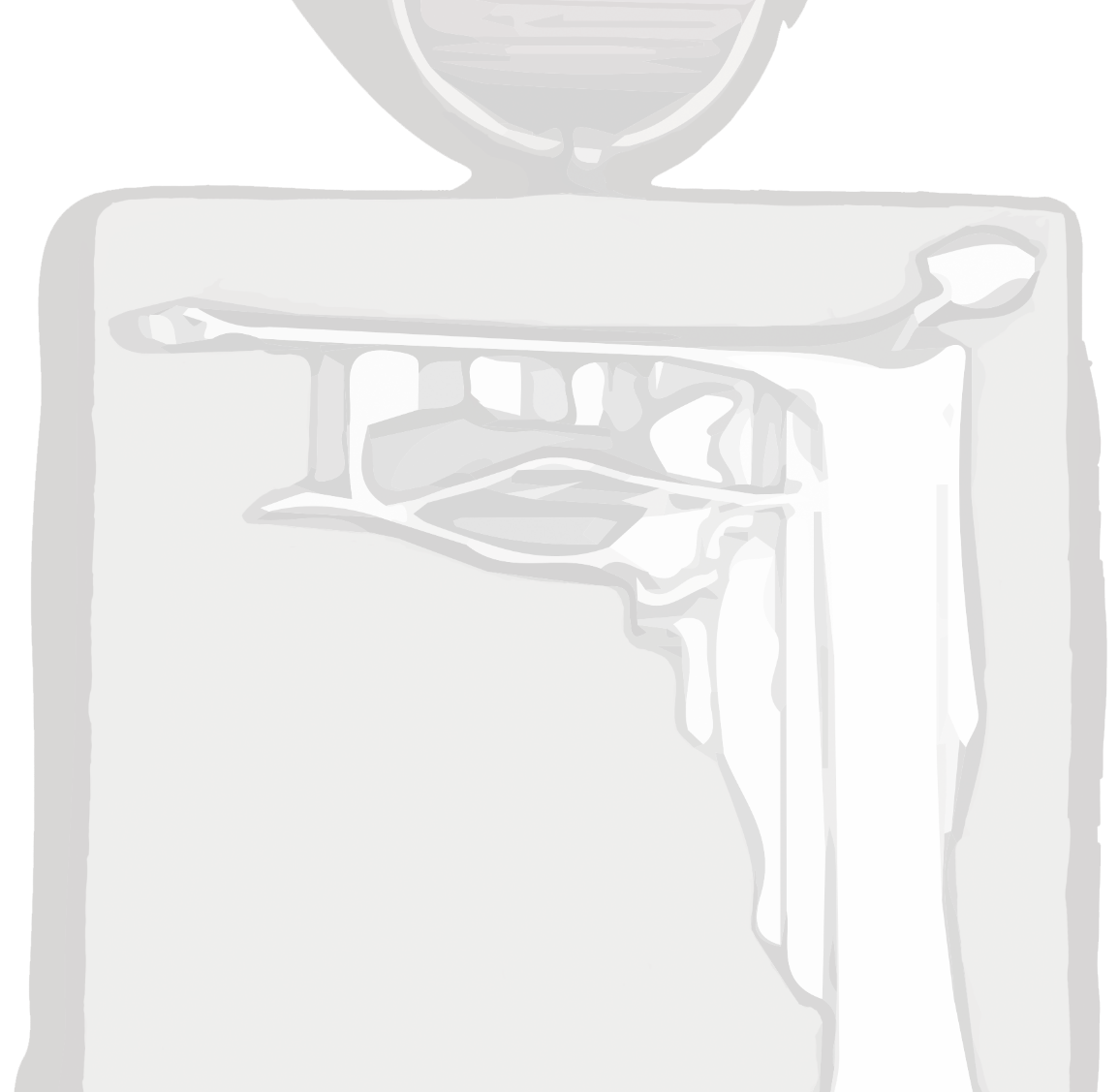 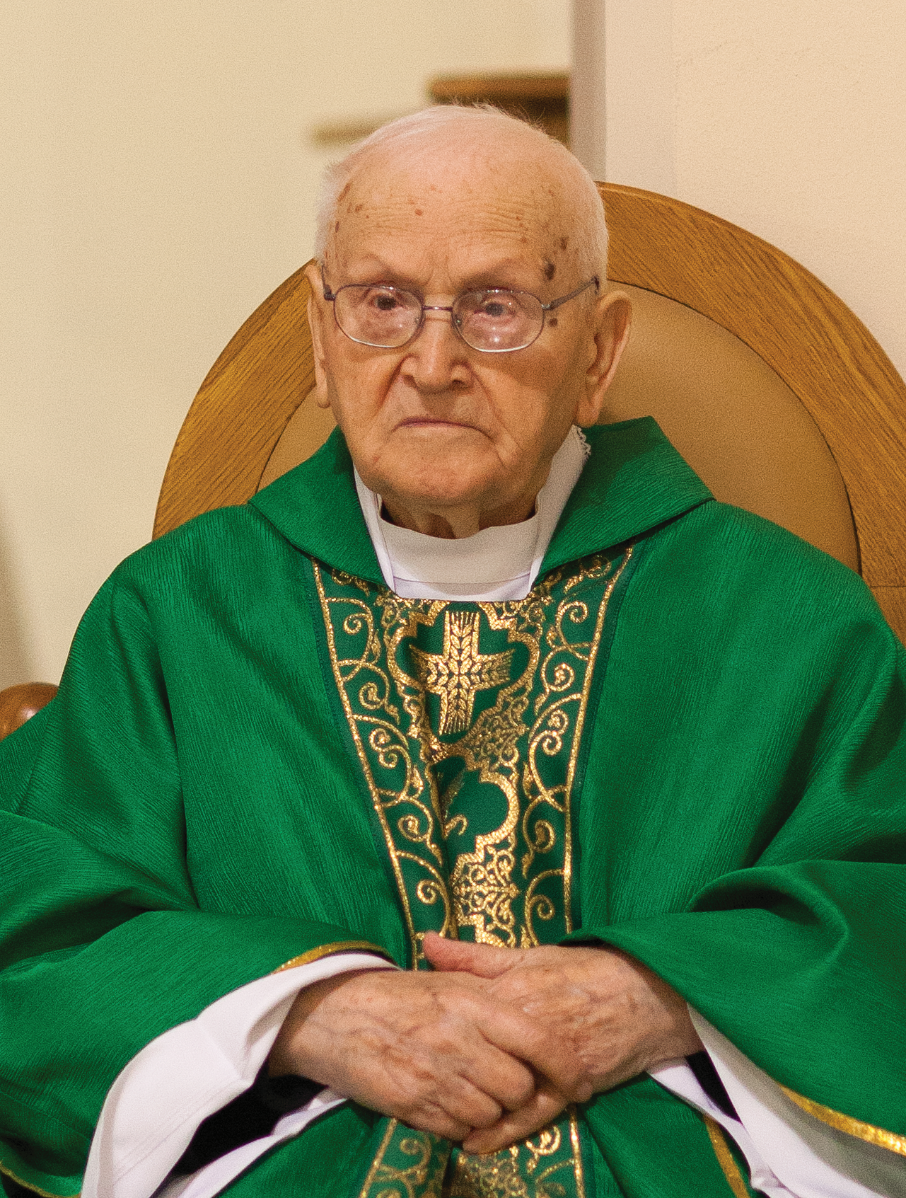 Świadek Historii
edycja II (2013)
ks. infułat JózefSondej
fot. Igor Witowicz
8
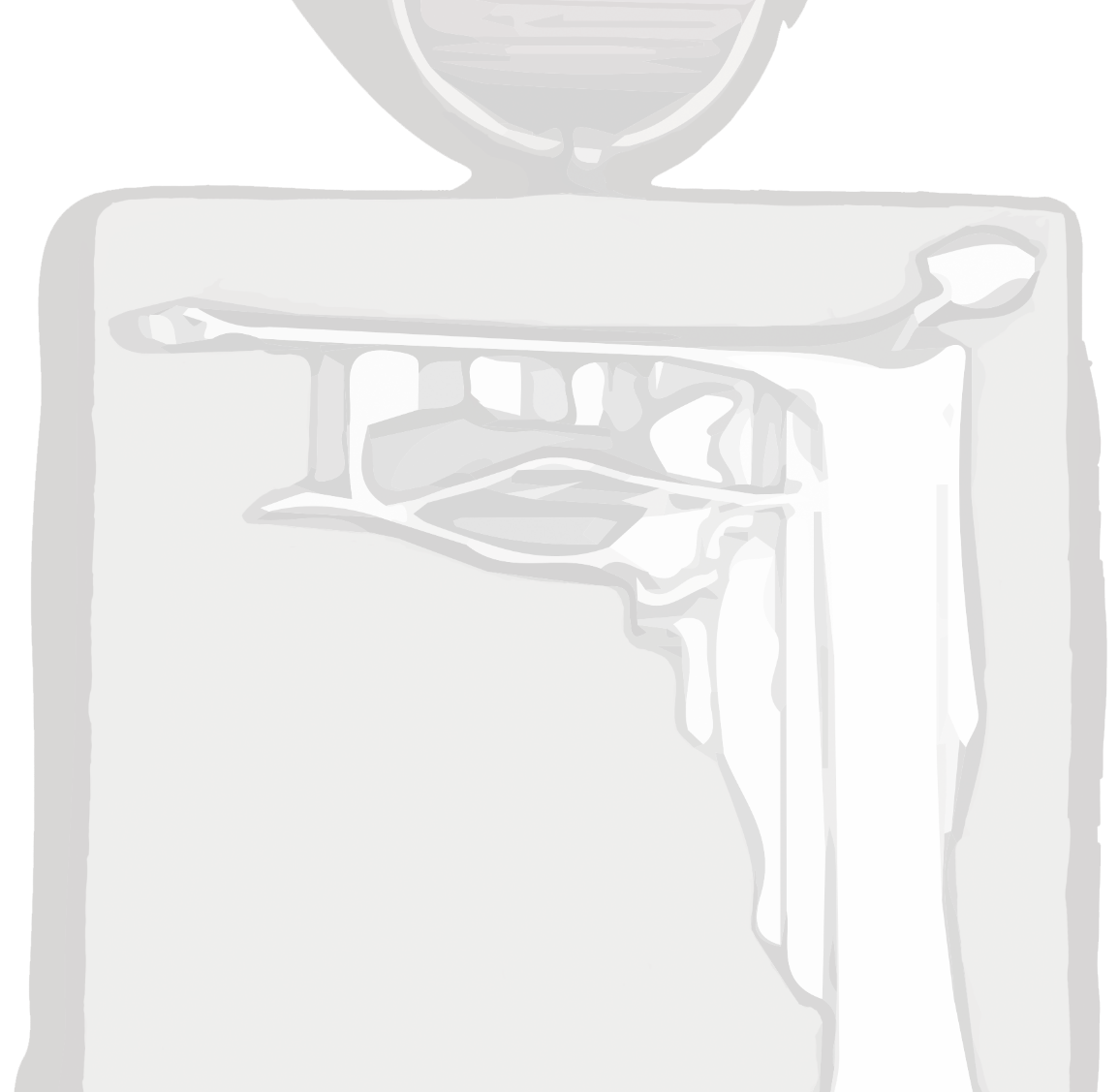 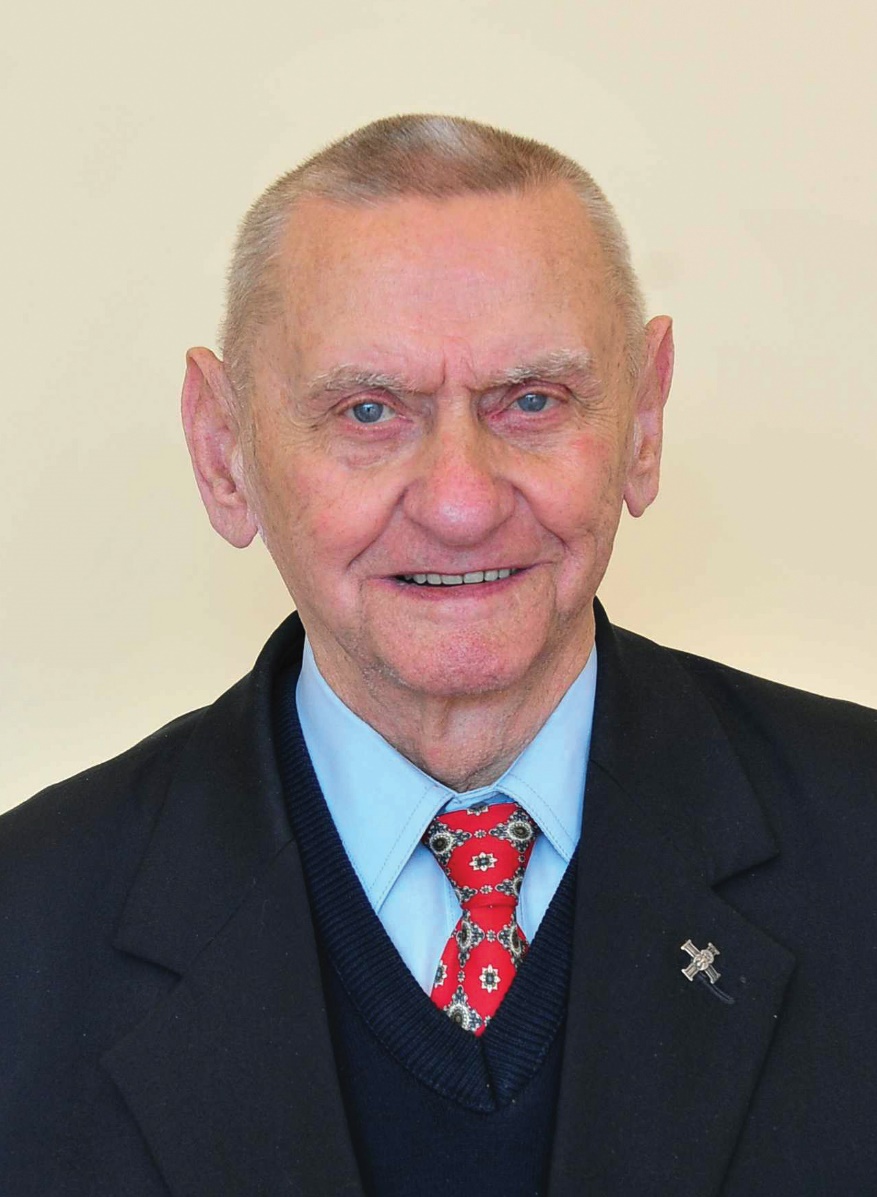 Świadek Historii
edycja II (2013)
AleksanderSzymański
fot. Marian Majowicz
9
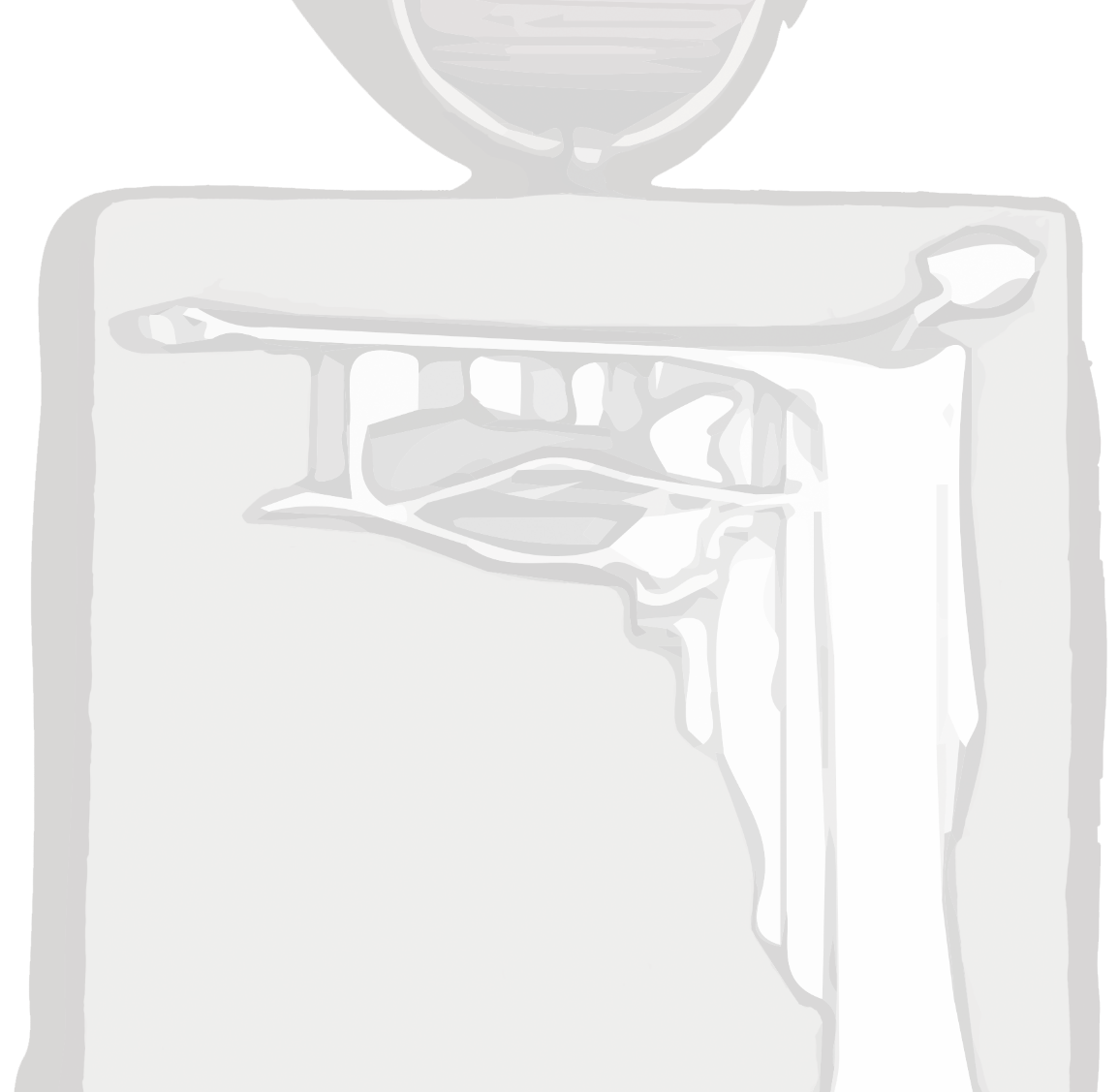 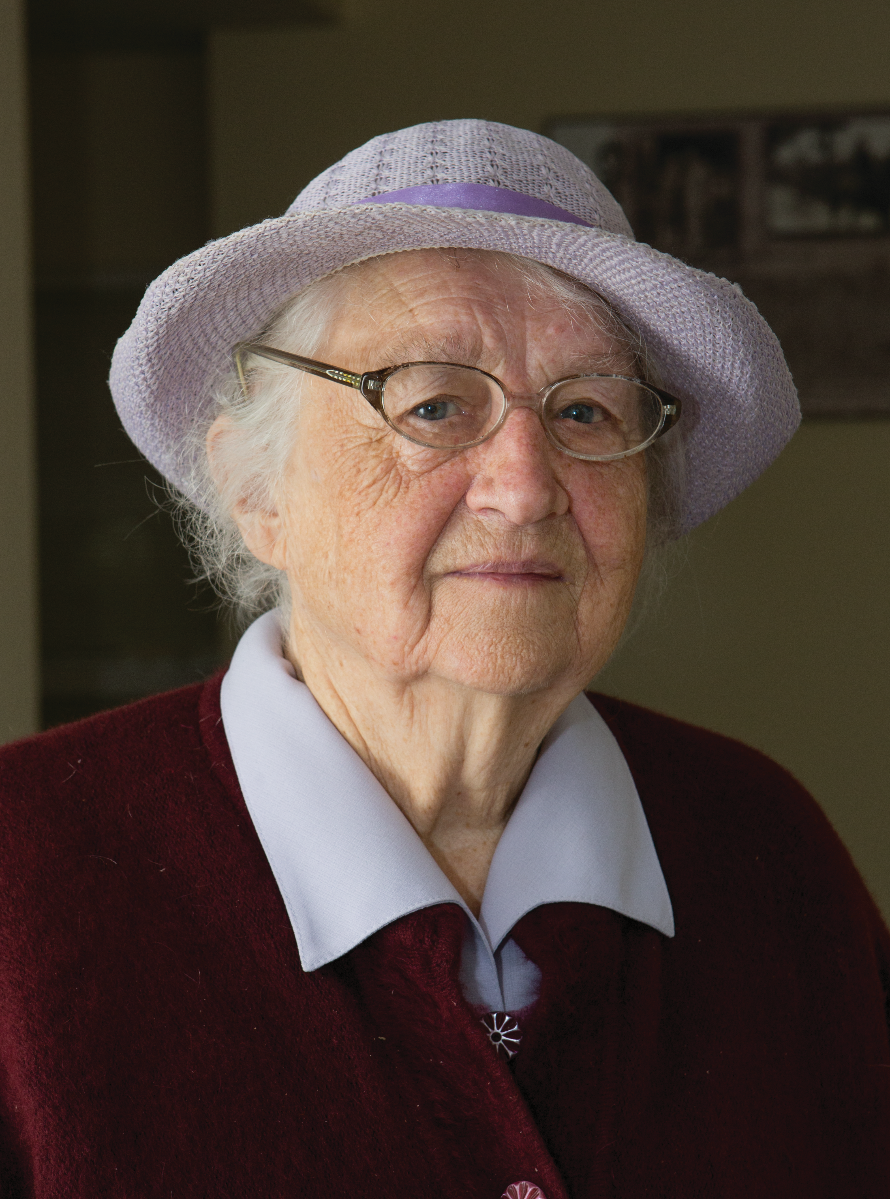 Świadek Historii
edycja II (2013)
JaninaWierzbicka-Kopeć
fot. Igor Witowicz
10
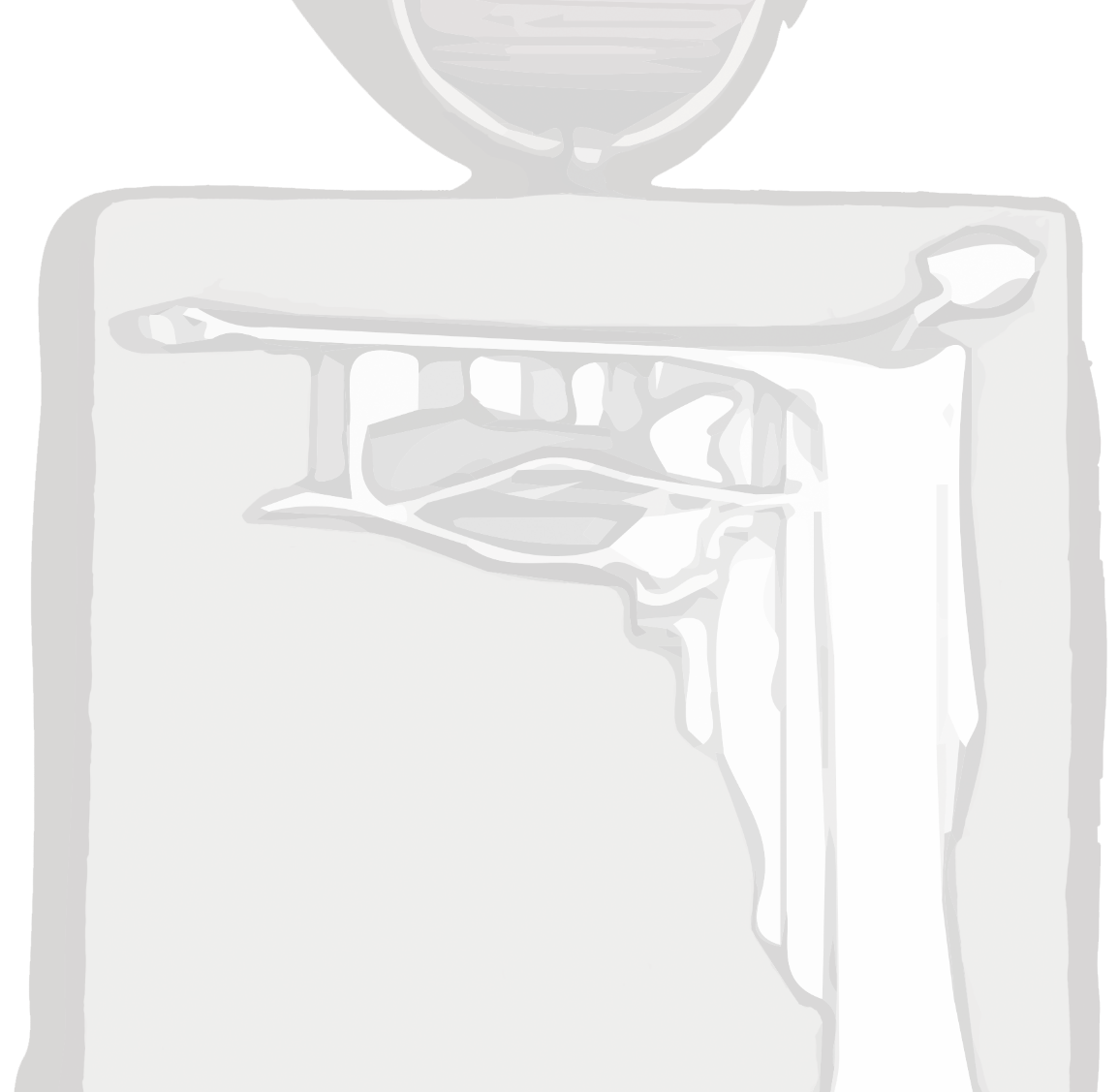 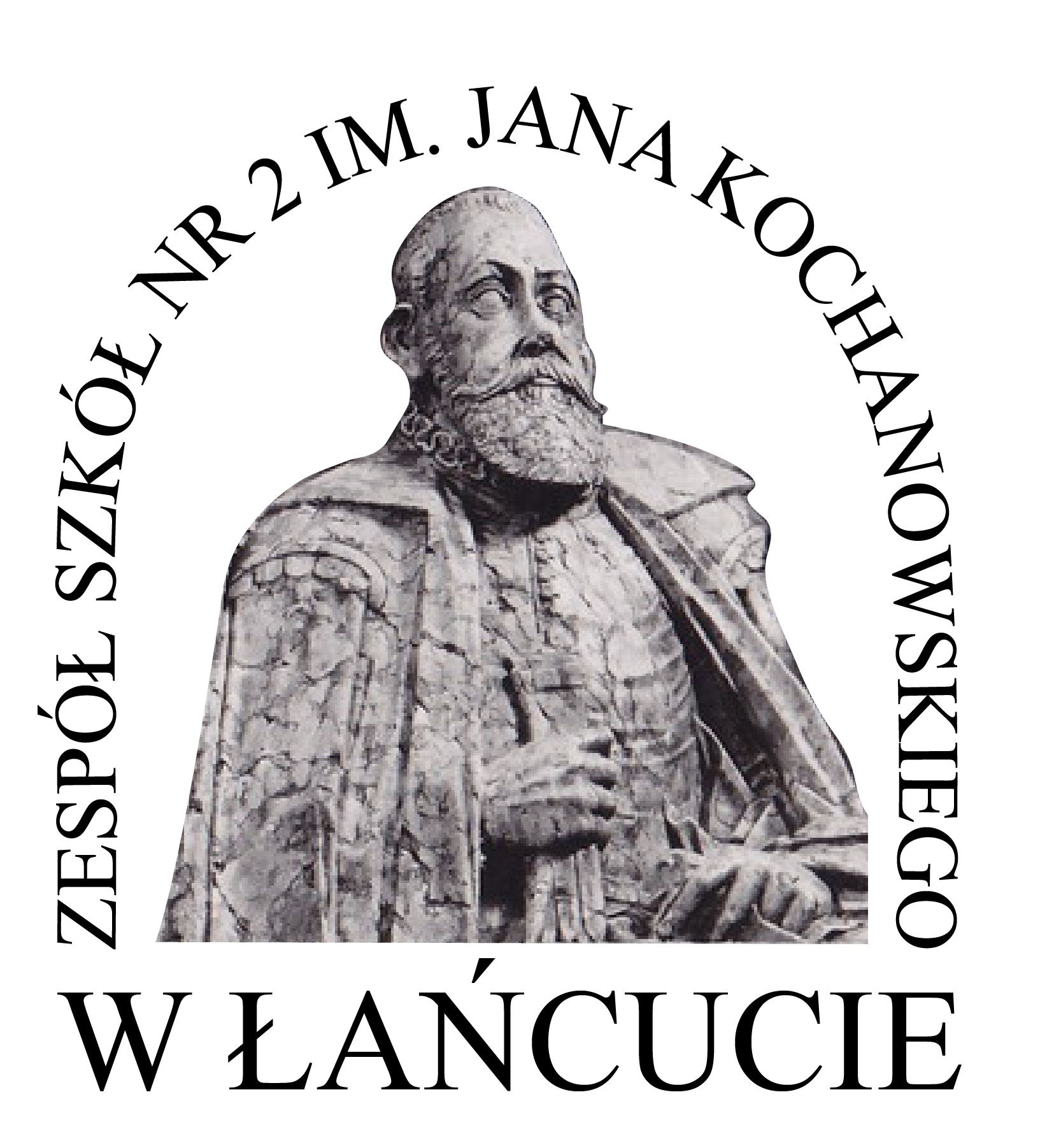 Świadek Historii
edycja II (2013)
Zespół Szkół nr 2im. Jana Kochanowskiego
w Łańcucie
11
EDYCJA III
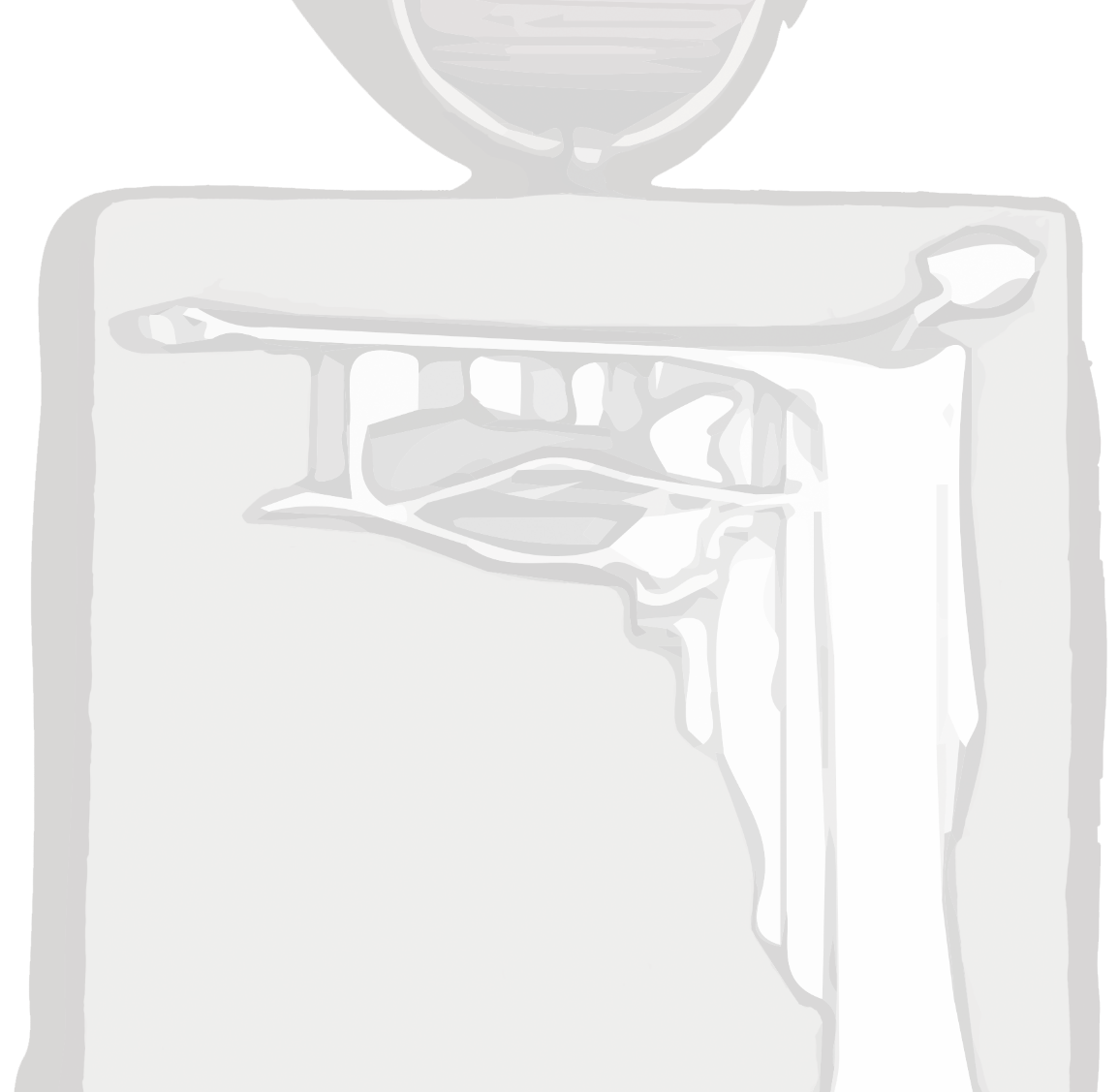 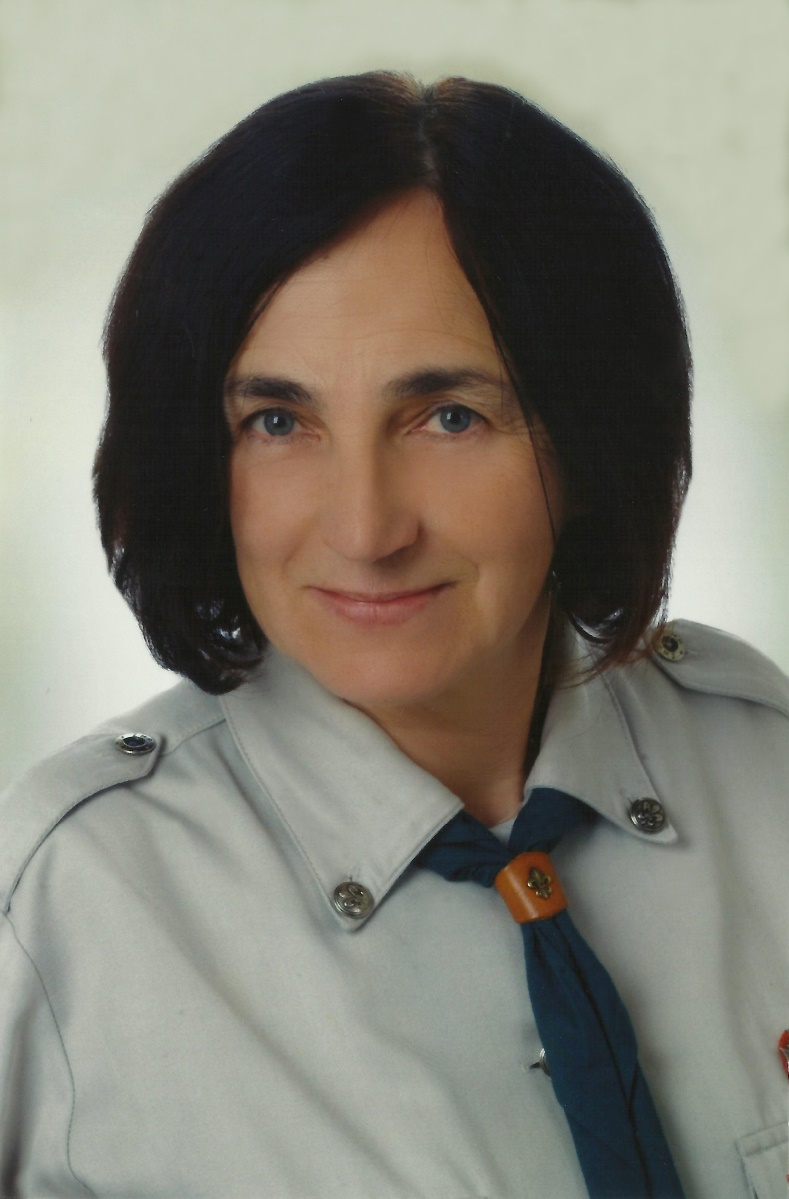 Świadek Historii
edycja III (2014)
KrystynaChowaniec
fot. Foto Studio Marek Zakrzewski
1
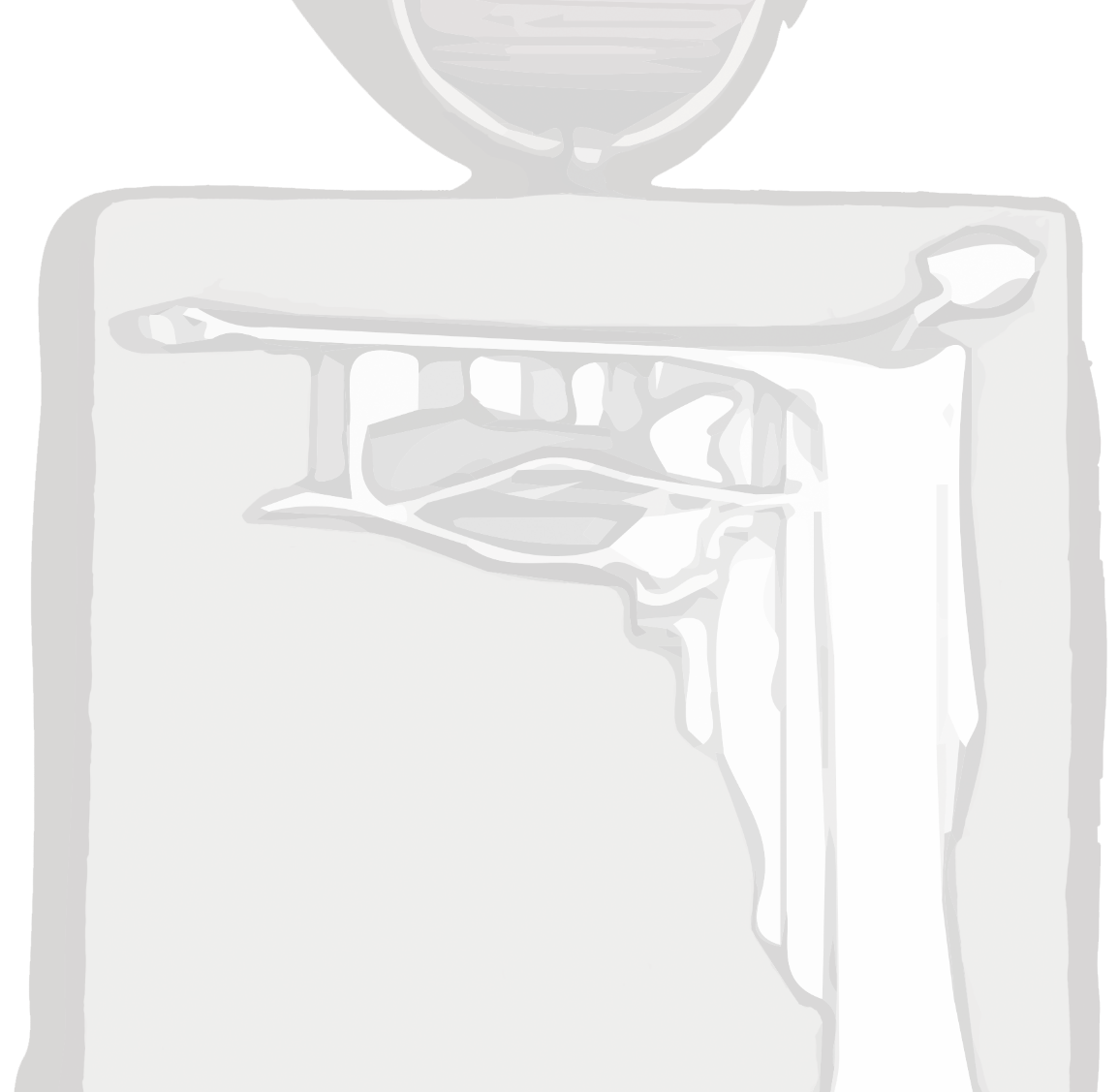 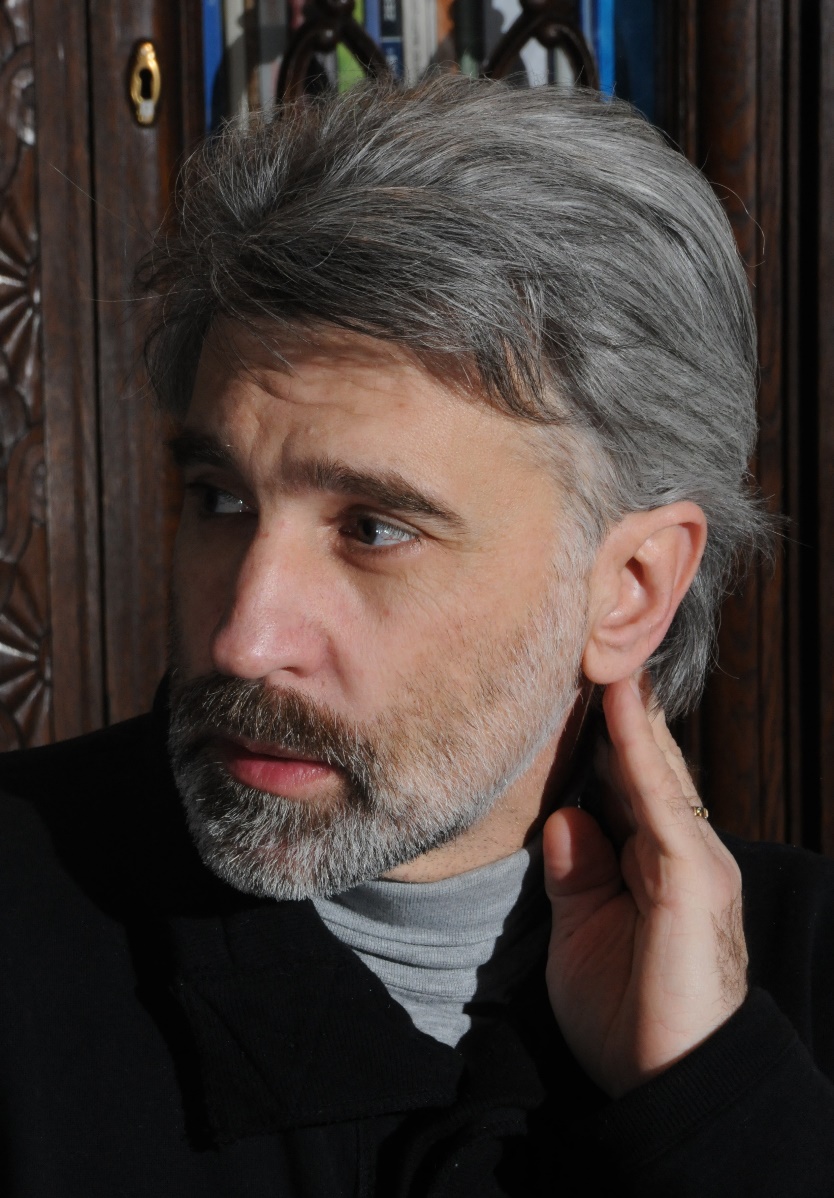 Świadek Historii
edycja III (2014)
DariuszJasiewicz
fot. Henryk Górecki
2
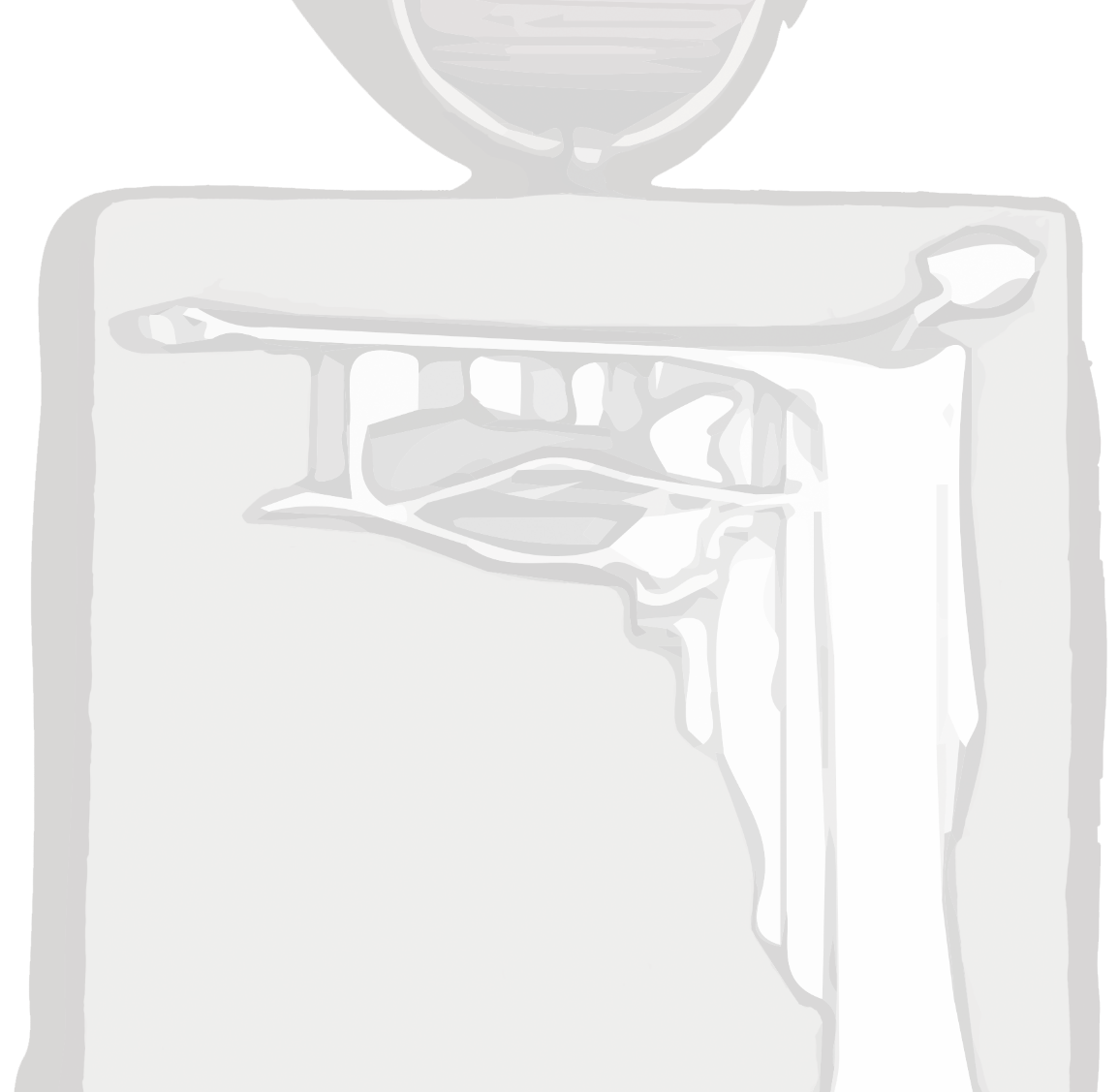 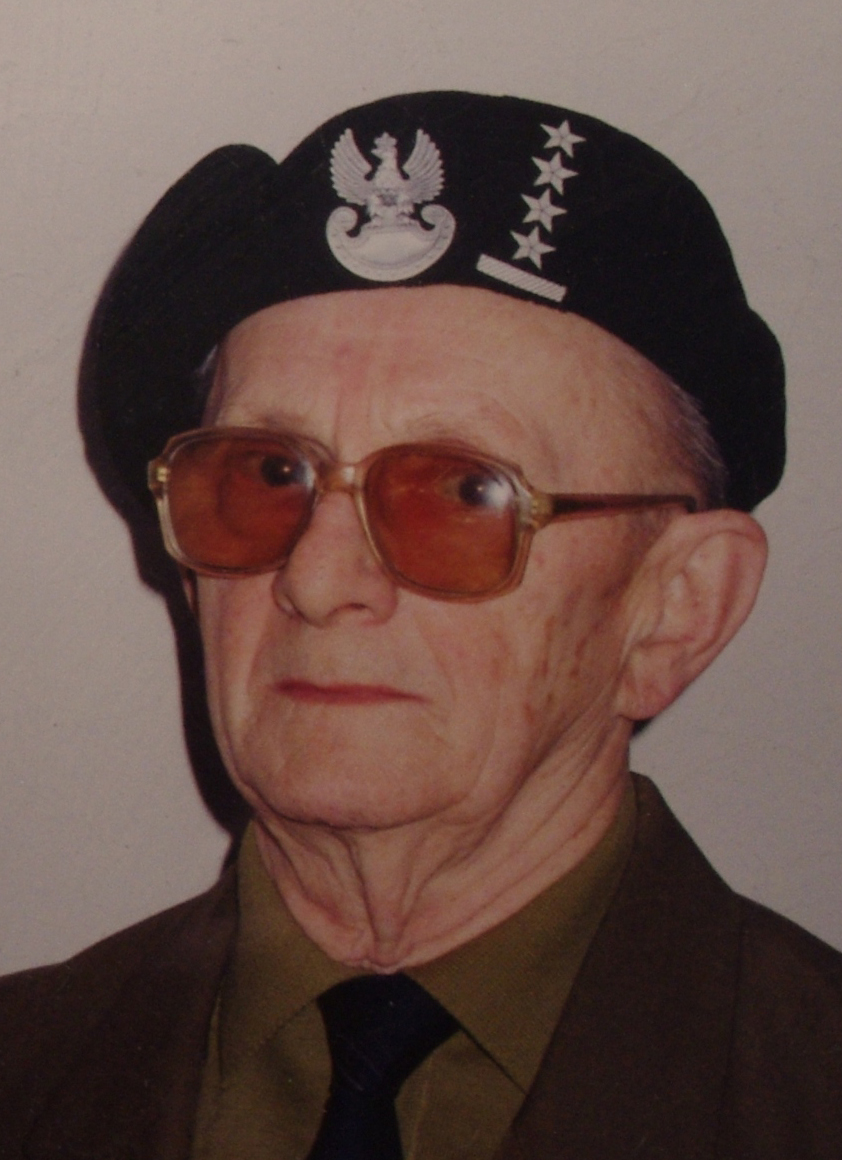 Świadek Historii
edycja III (2014)
ZbigniewLarendowicz
fot. zbiory prywatne
3
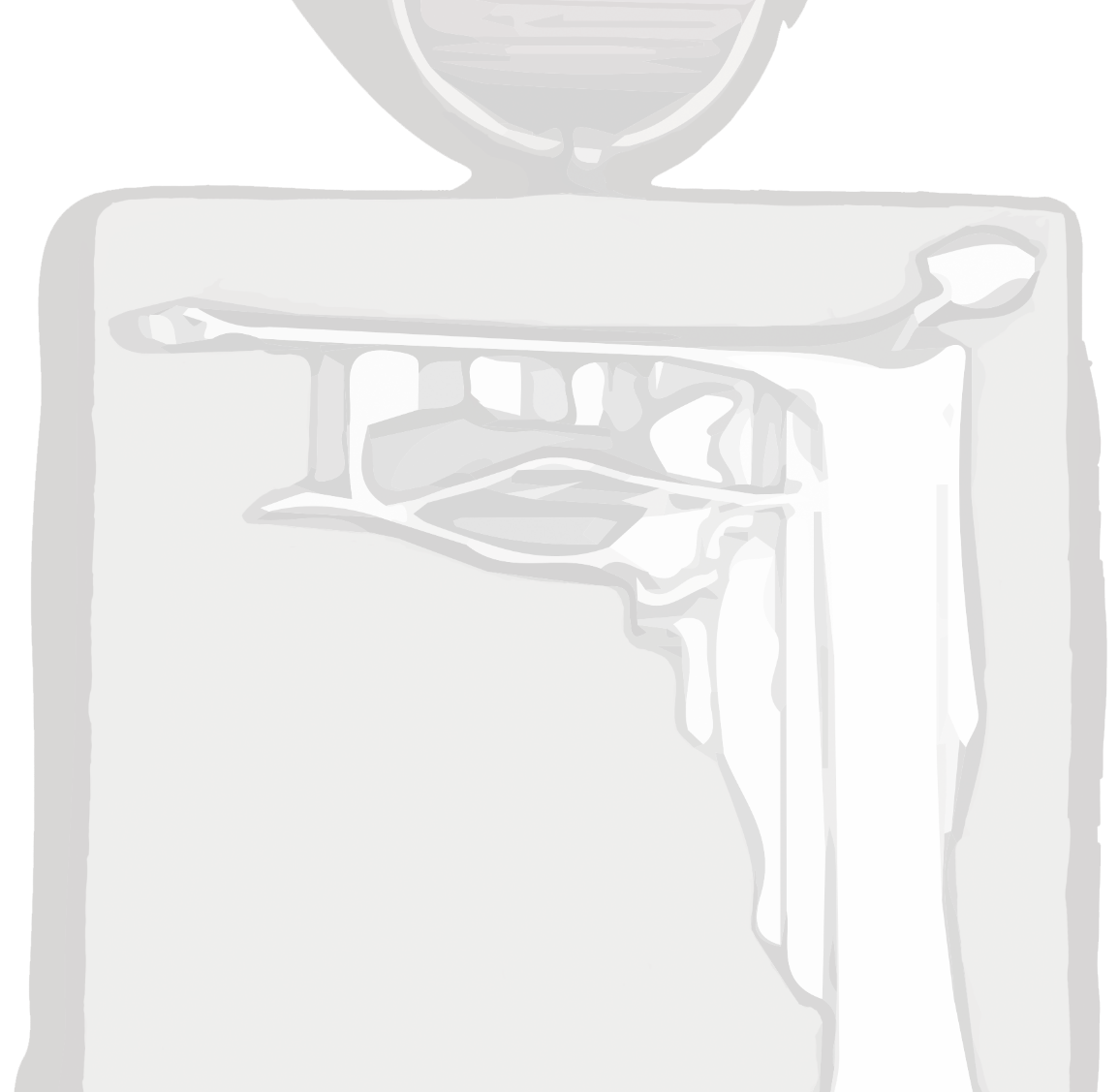 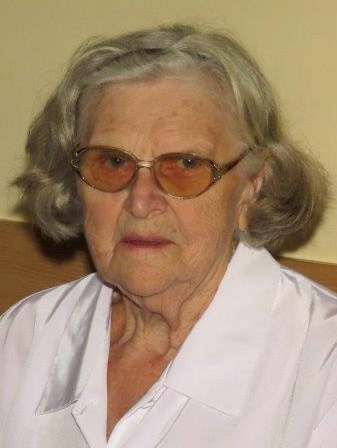 Świadek Historii
edycja III (2014)
AnnaLeszczyńska
fot. Jan Górka
4
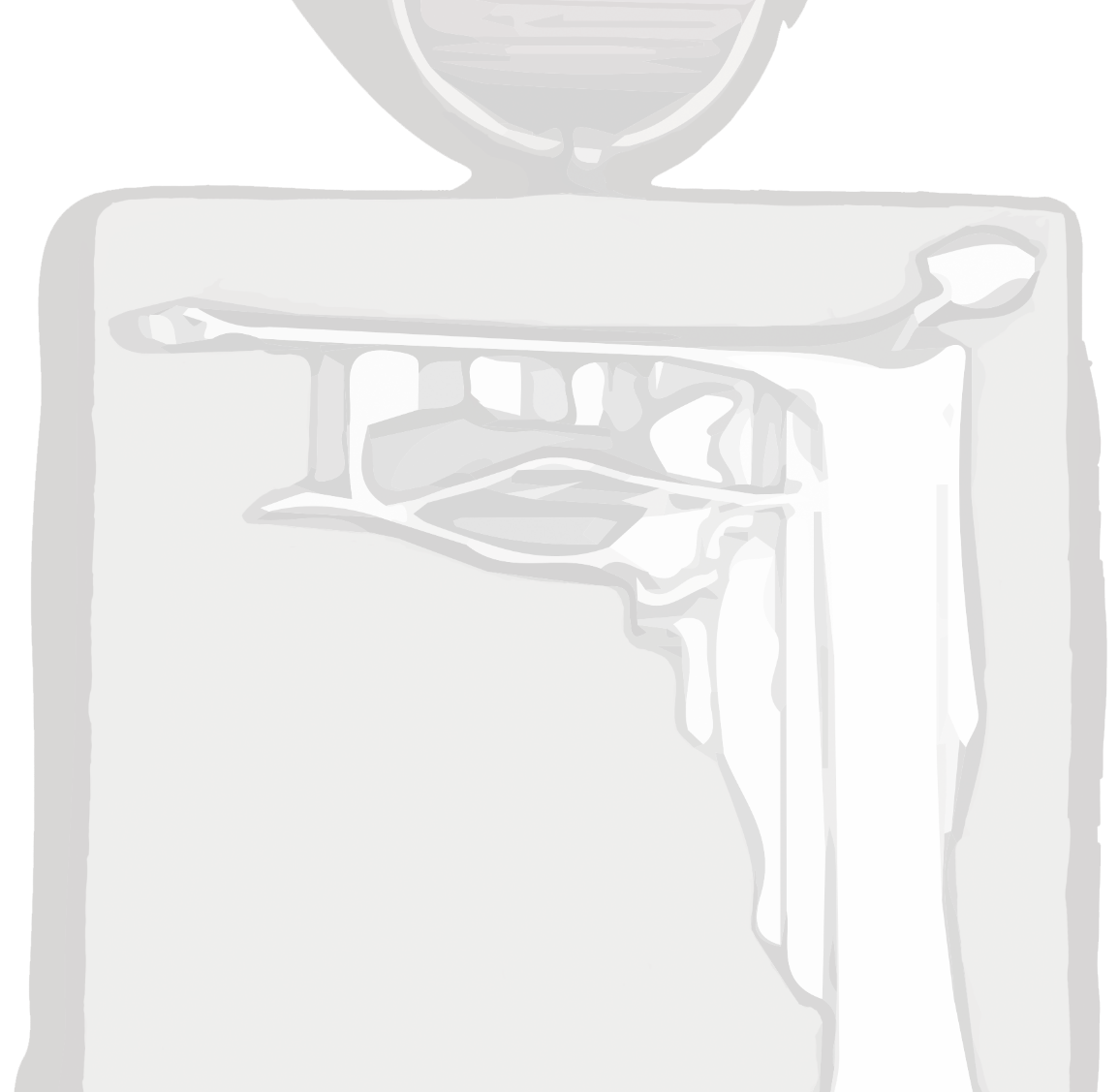 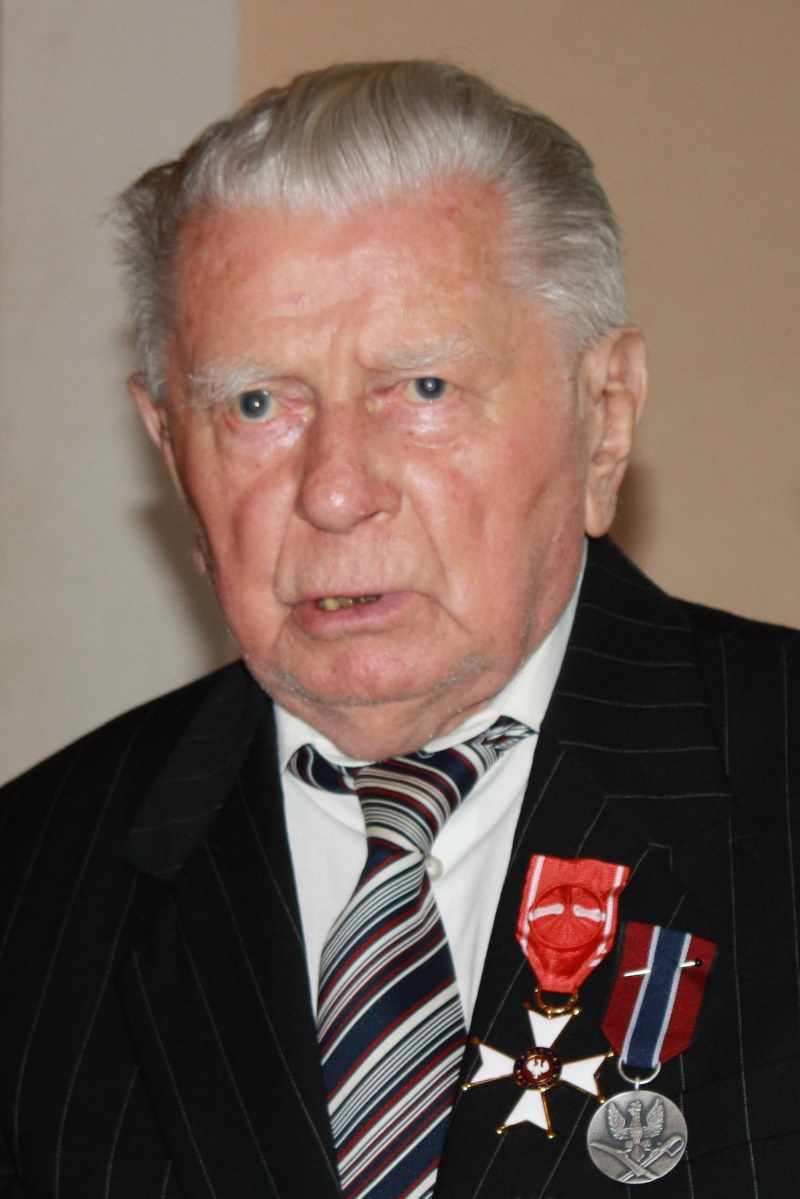 Świadek Historii
edycja III (2014)
MieczysławSkotnicki
fot. zbiory prywatne
5
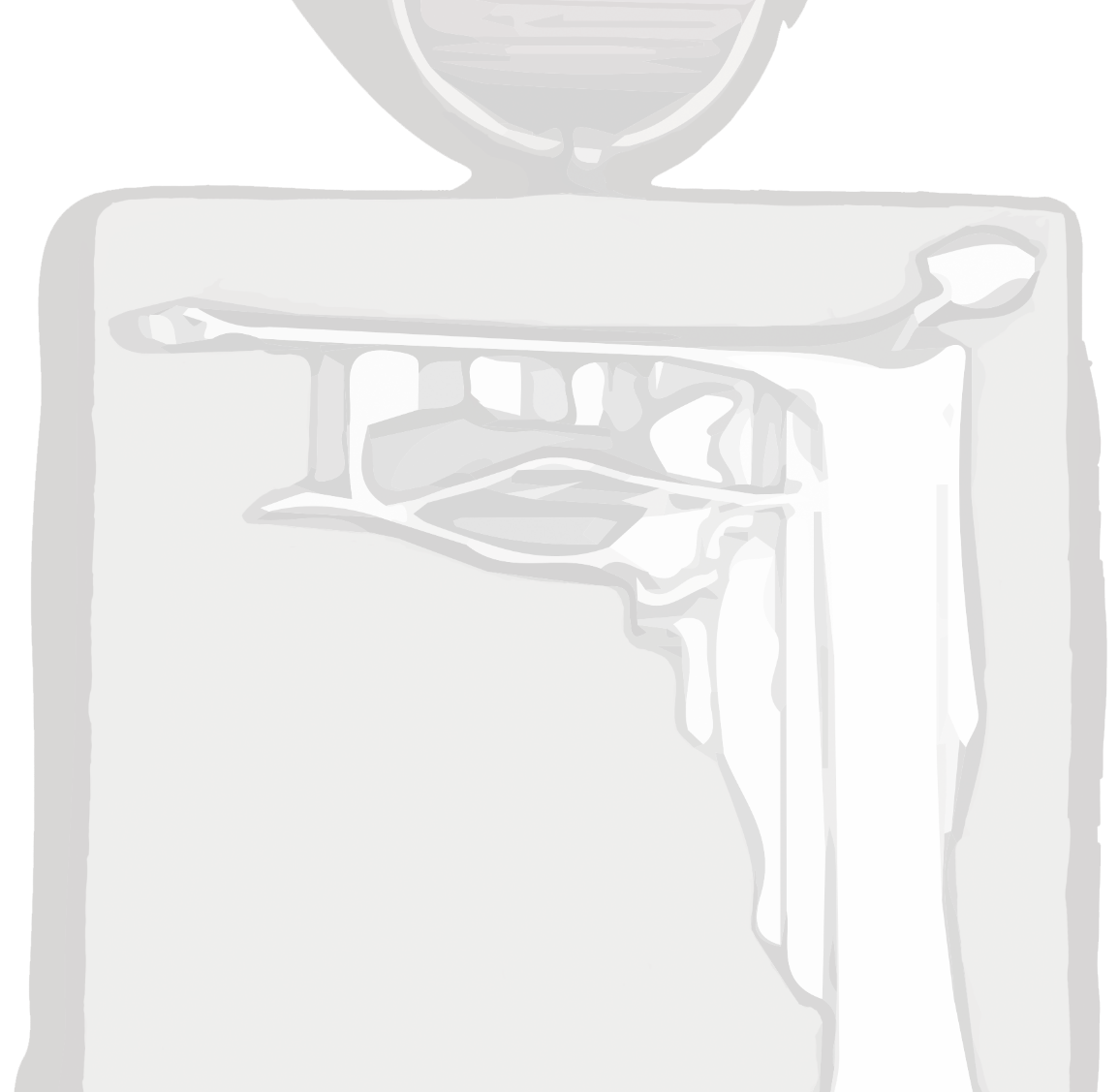 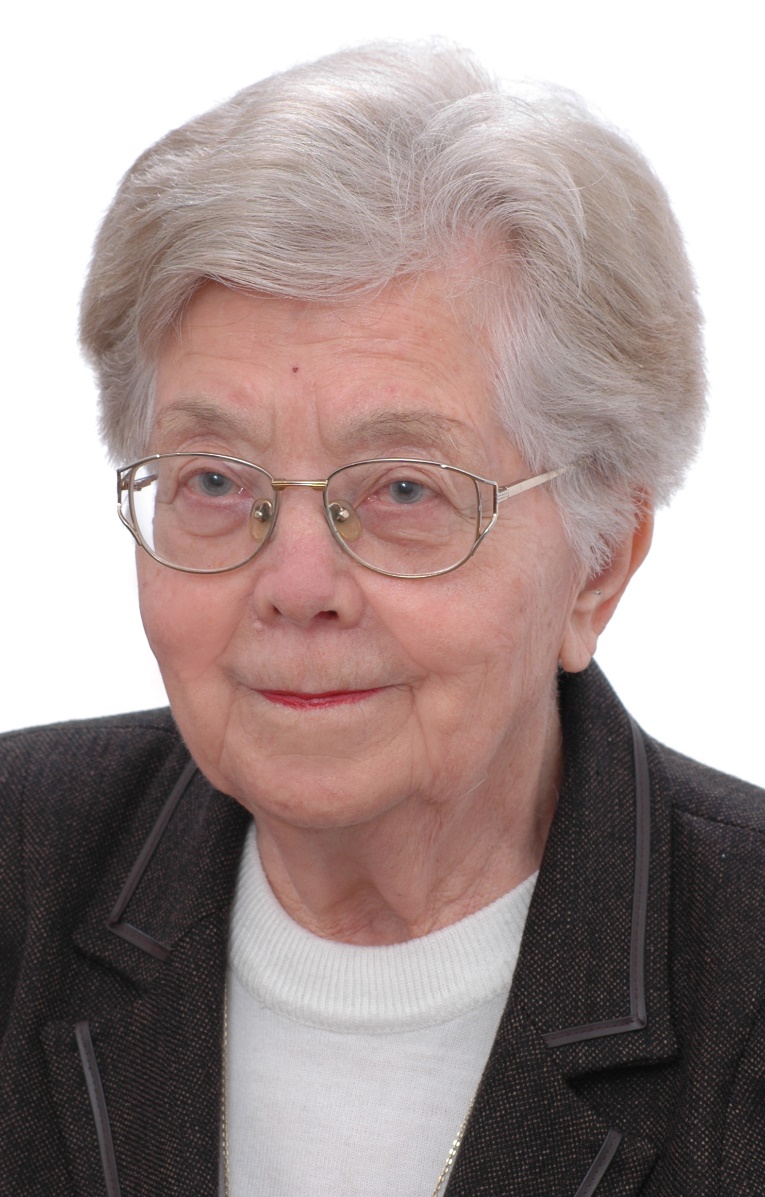 Świadek Historii
edycja III (2014)
MariaSzczepańska
fot. zbiory prywatne
6
EDYCJA IV
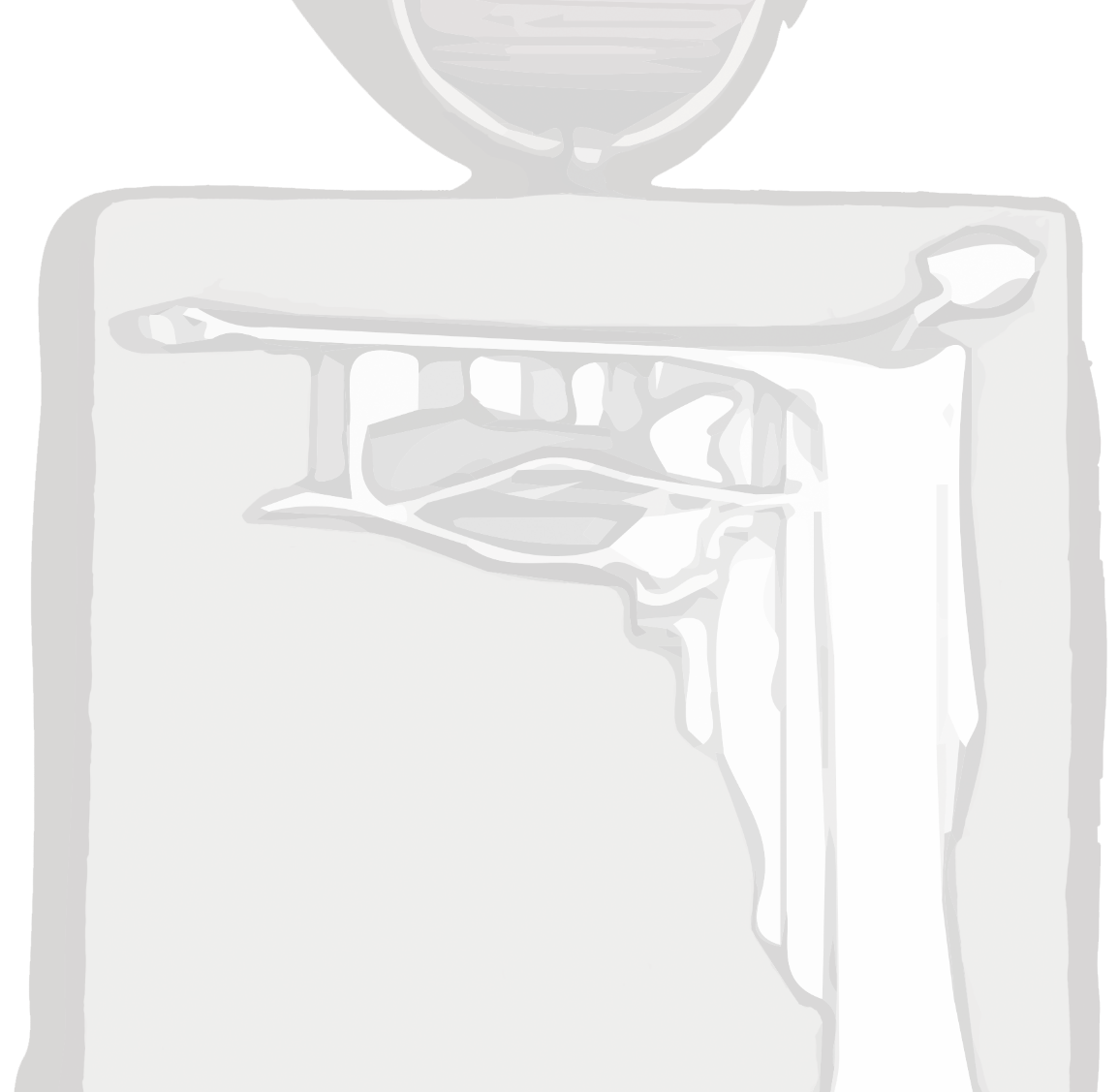 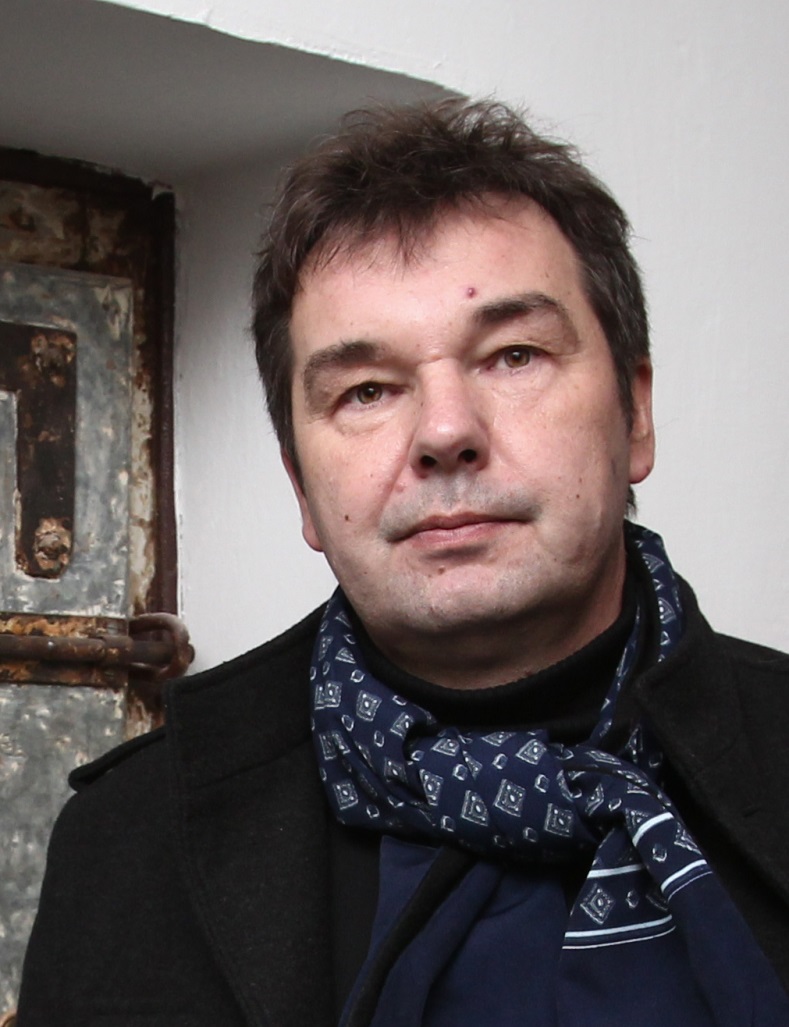 Świadek Historii
edycja IV (2015)
kpt dr Dariusz Jacek Fudali
fot. Krzysztof Łokaj
1
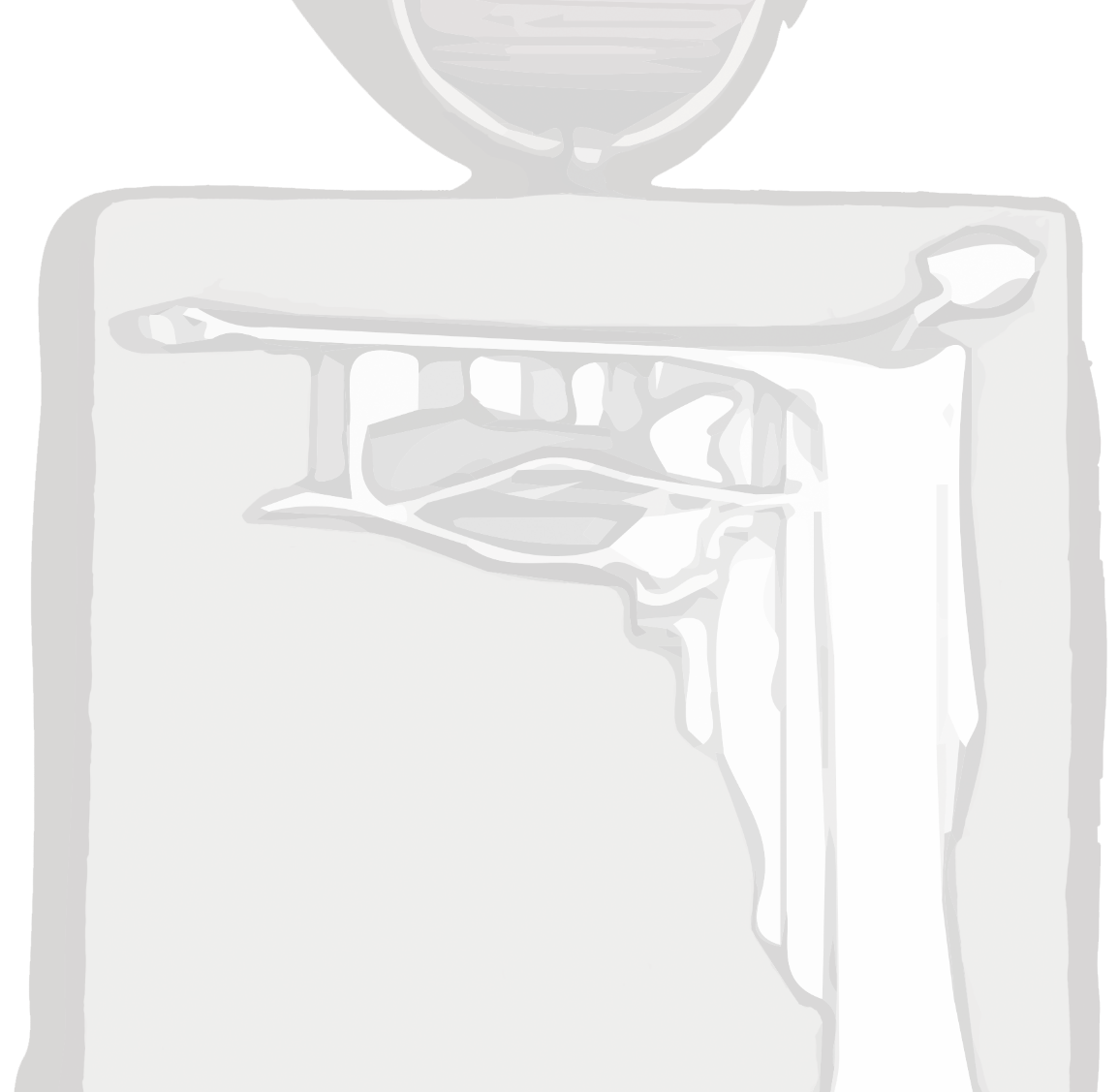 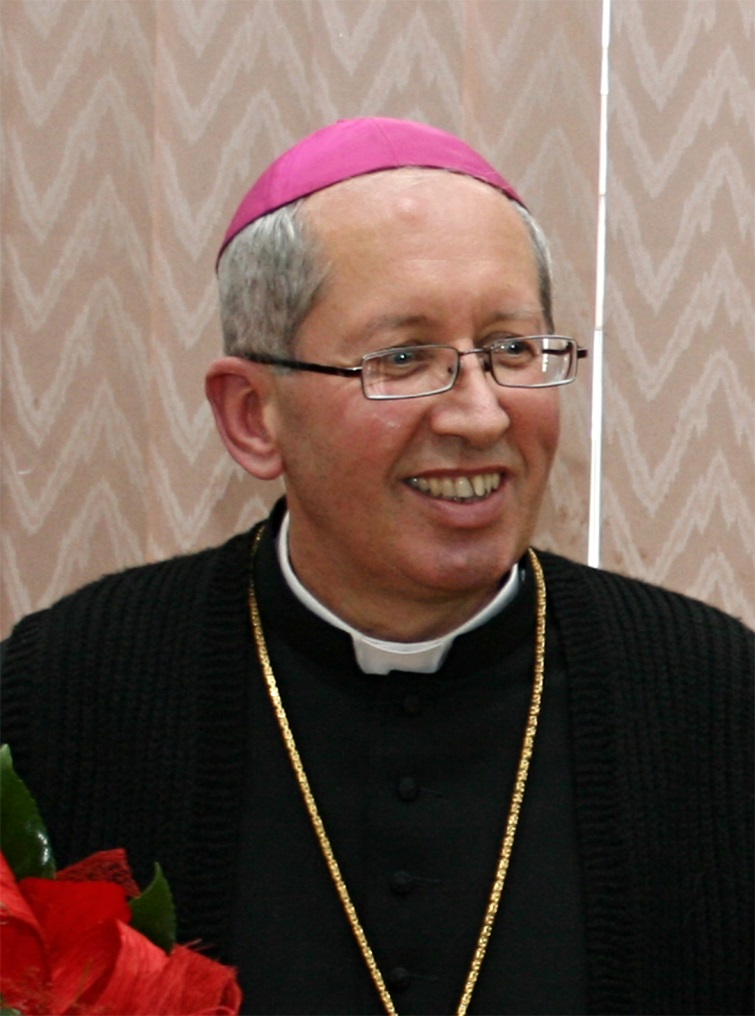 Świadek Historii
edycja IV (2015)
bp JanNiemiec
fot. A. Płocica
2
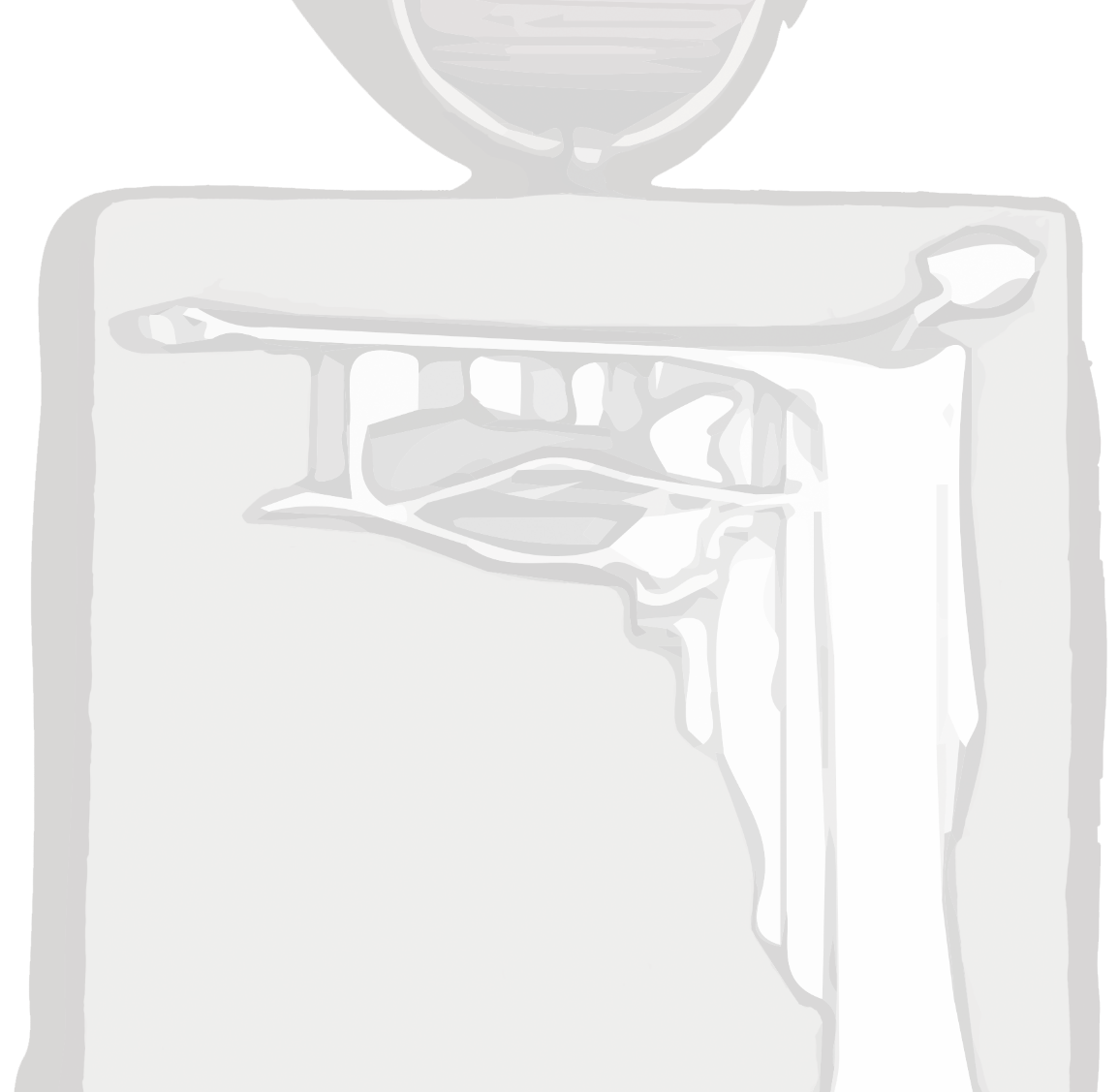 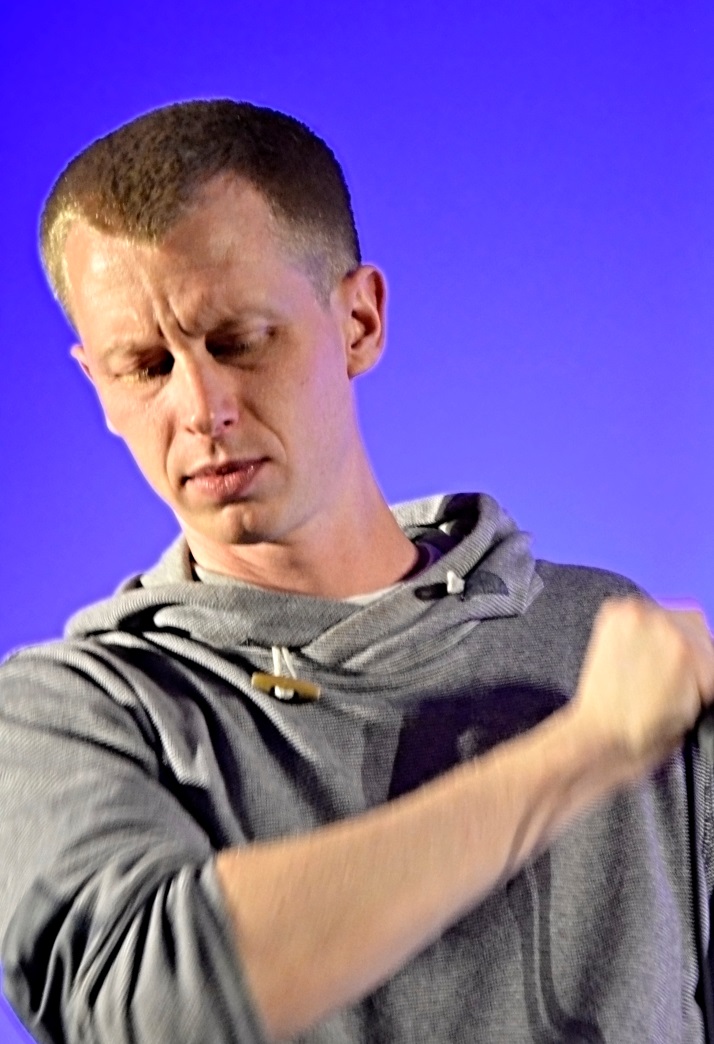 Świadek Historii
edycja IV (2015)
TadeuszPolkowski
fot. J. Szarek
3
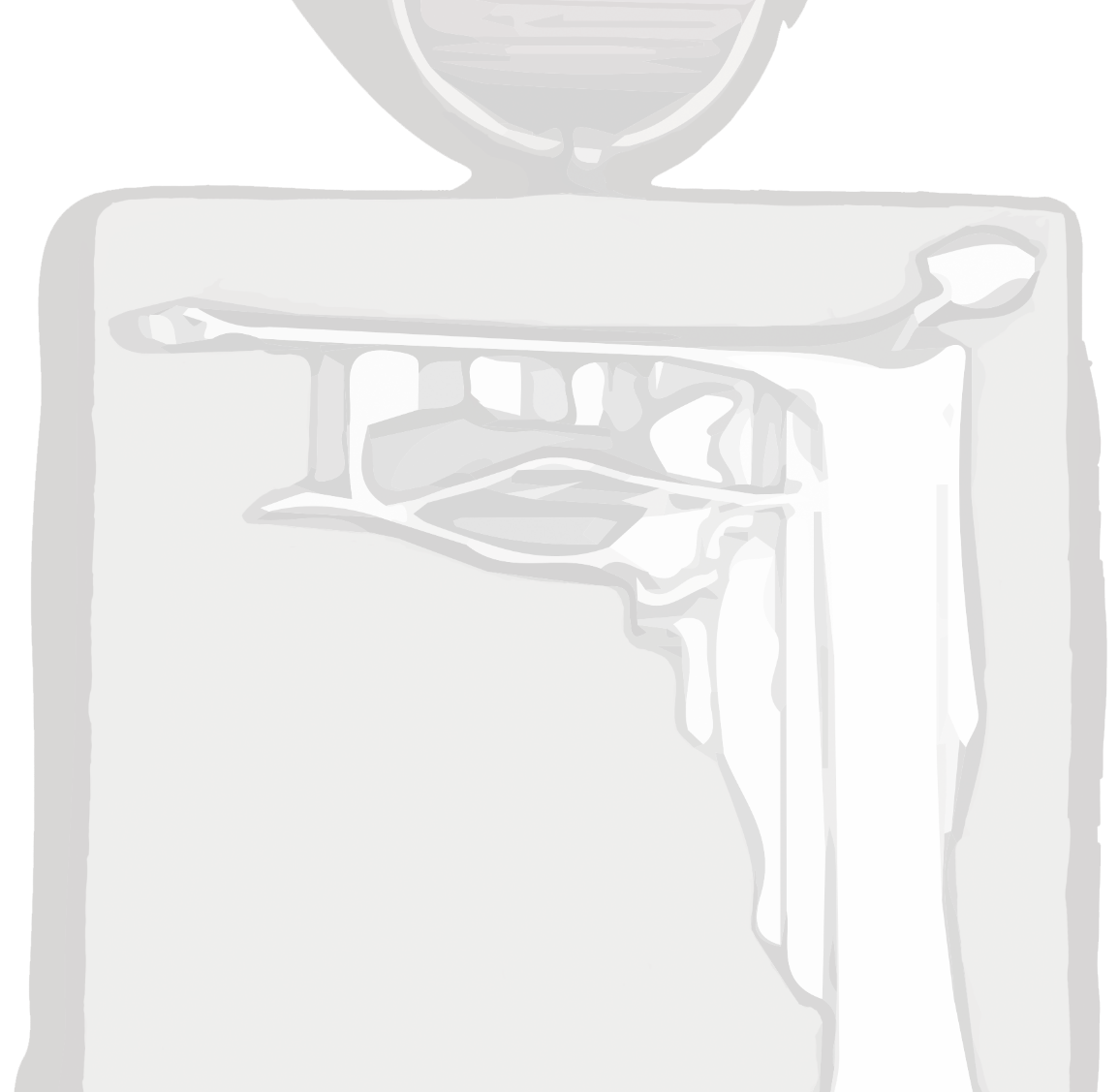 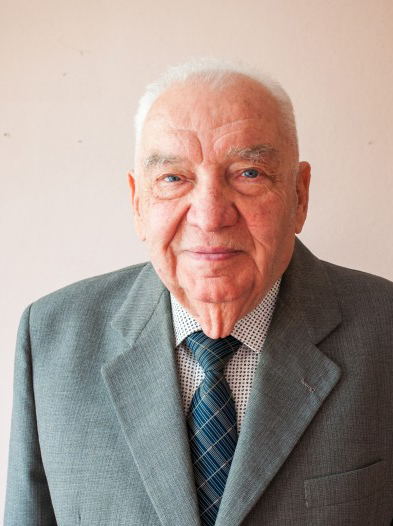 Świadek Historii
edycja IV (2015)
Stanisław IgnacyPomprowicz
fot. Szymon Muszański
4
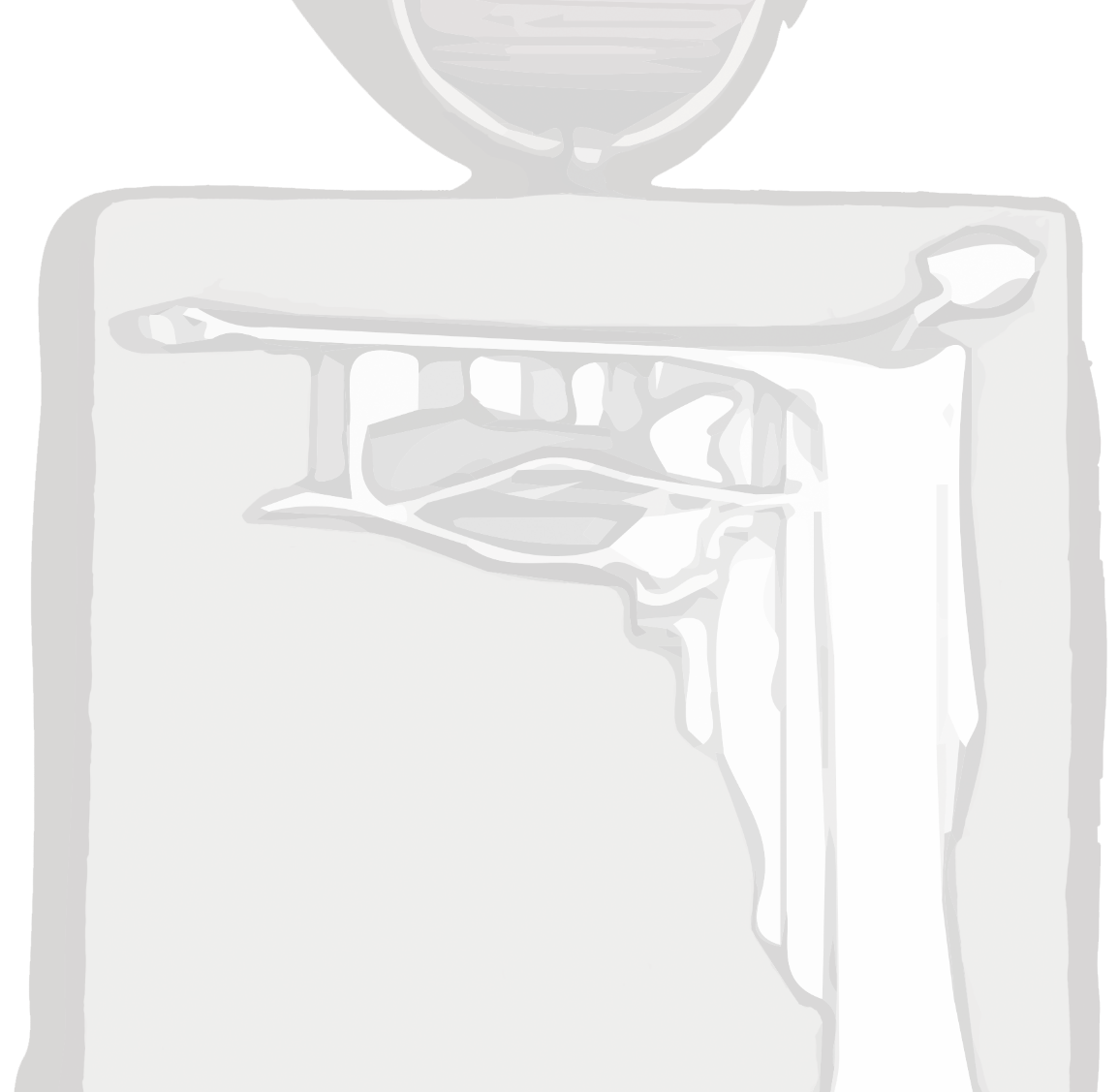 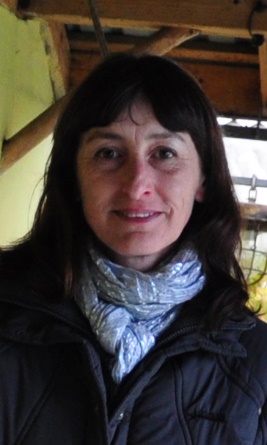 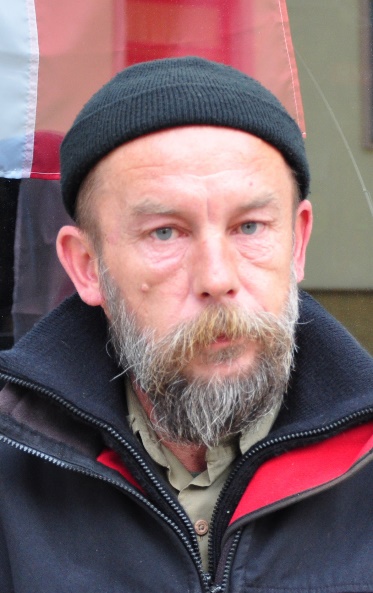 Świadek Historii
edycja IV (2015)
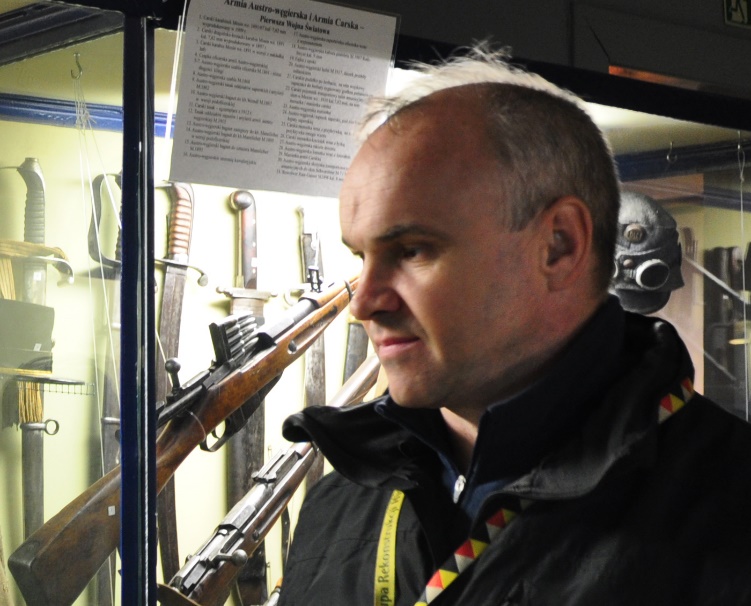 Dorota Kiełtyka
Piotr Kiełtyka
Lesław Wilk

twórcy Prywatnego Muzeum Podkarpackich Pól Bitewnych w Krośnie
fot. P. Dymiński
5
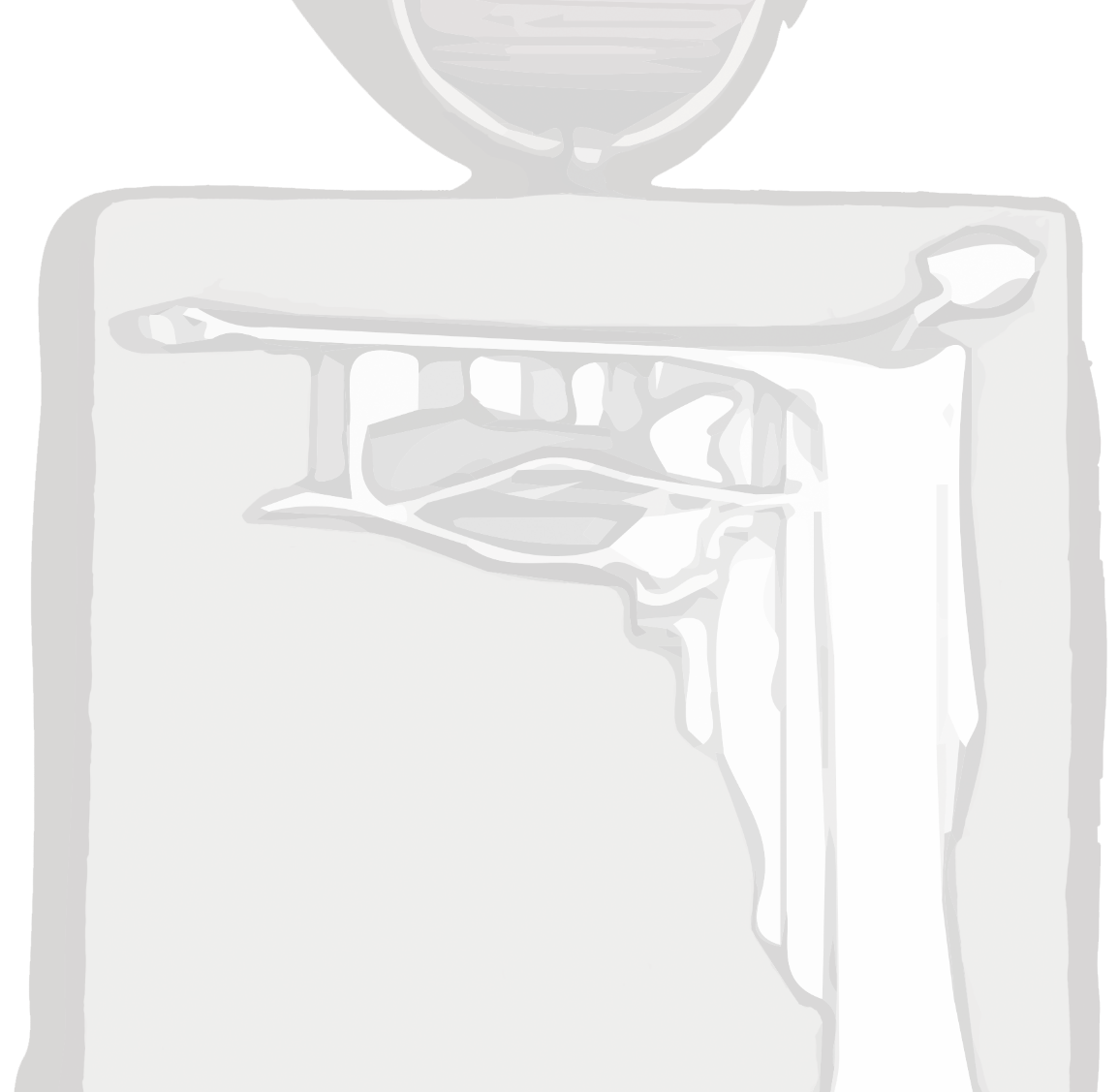 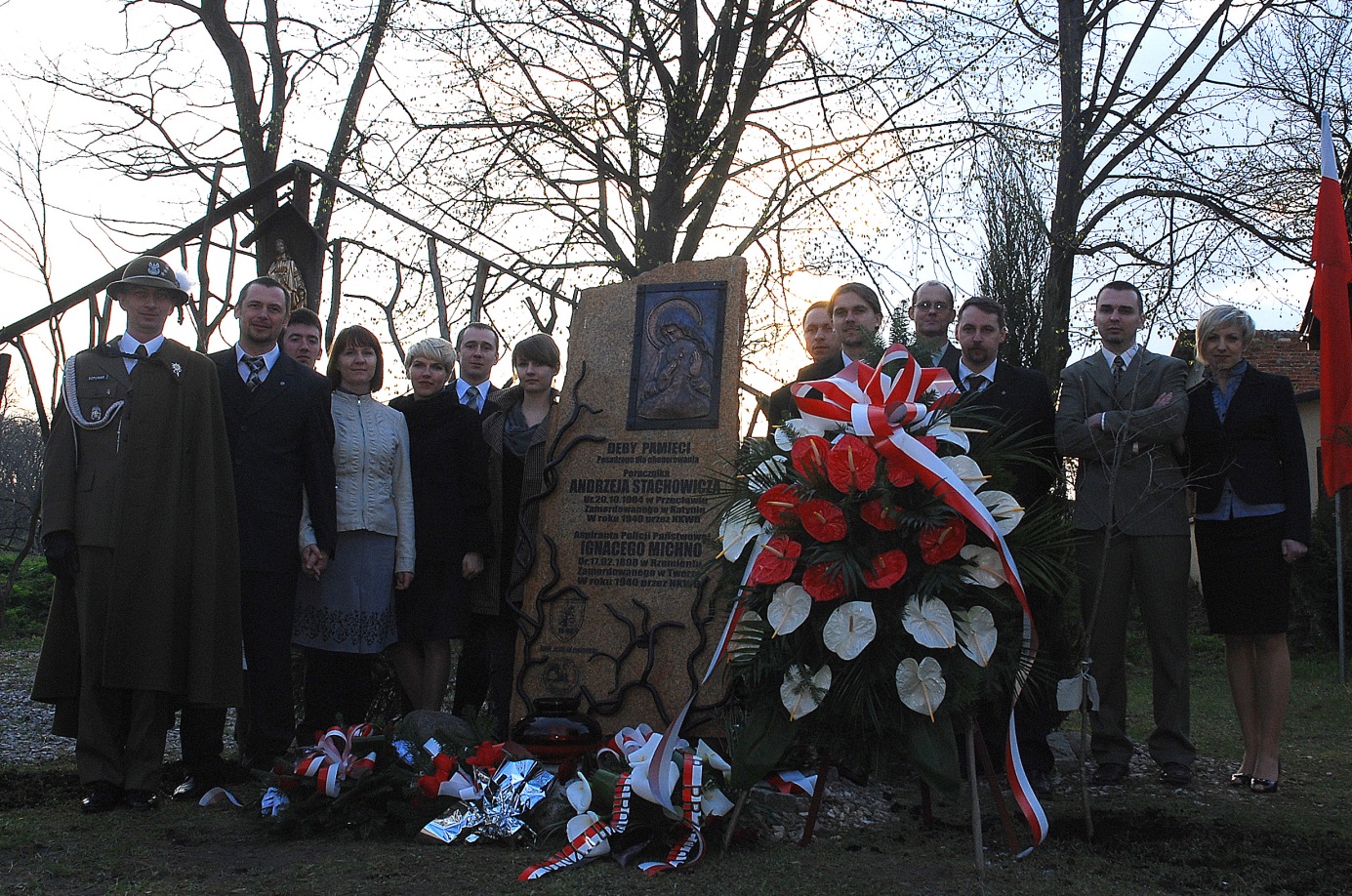 Świadek Historii
edycja IV (2015)
Stowarzyszenie Społeczno-Kulturalne Rędziny

prezes Wojciech Kaszub
i członkowie stowarzyszenia
fot. M. Weryńska
6
EDYCJA V
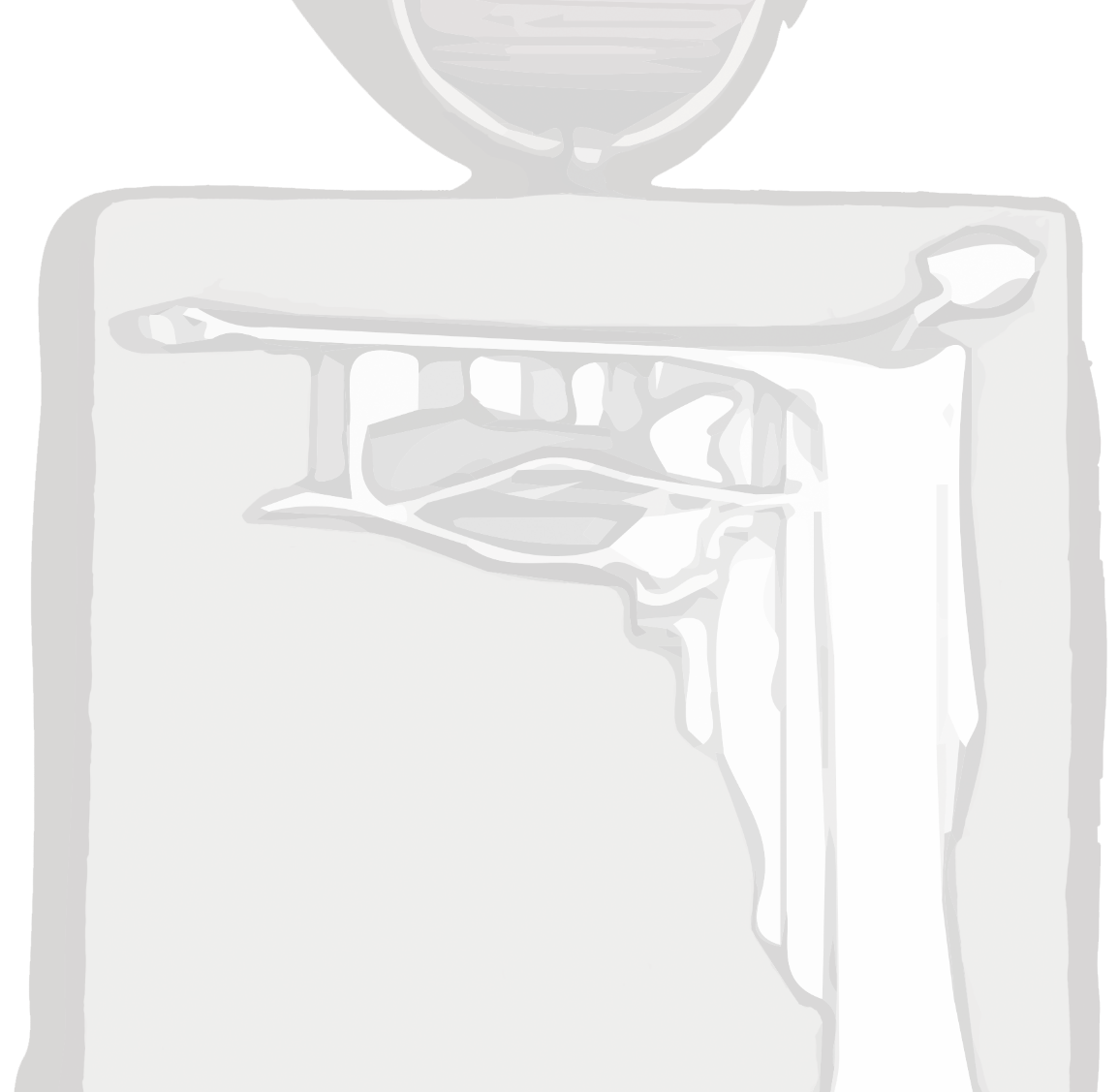 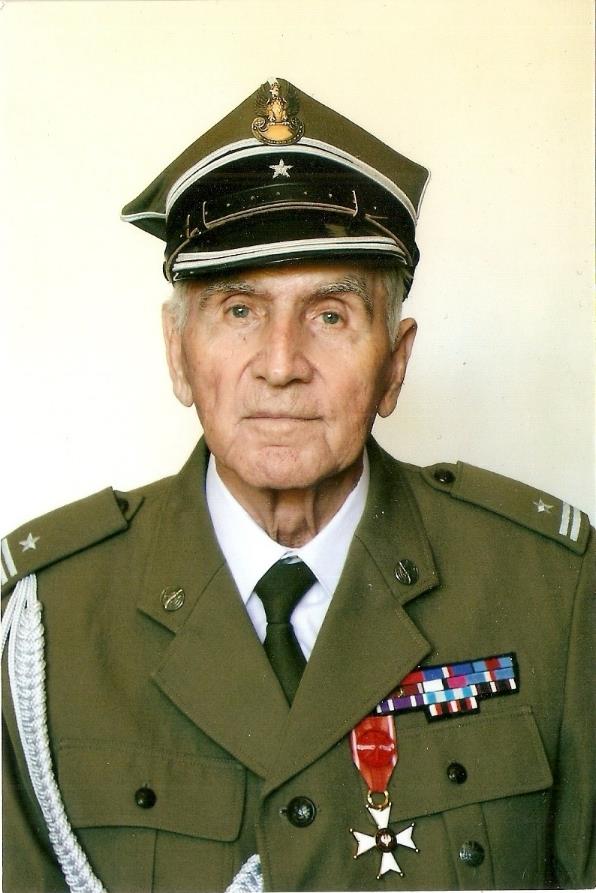 Świadek Historii
edycja V (2016)
AdamKantor
fot. zbiory prywatne
1
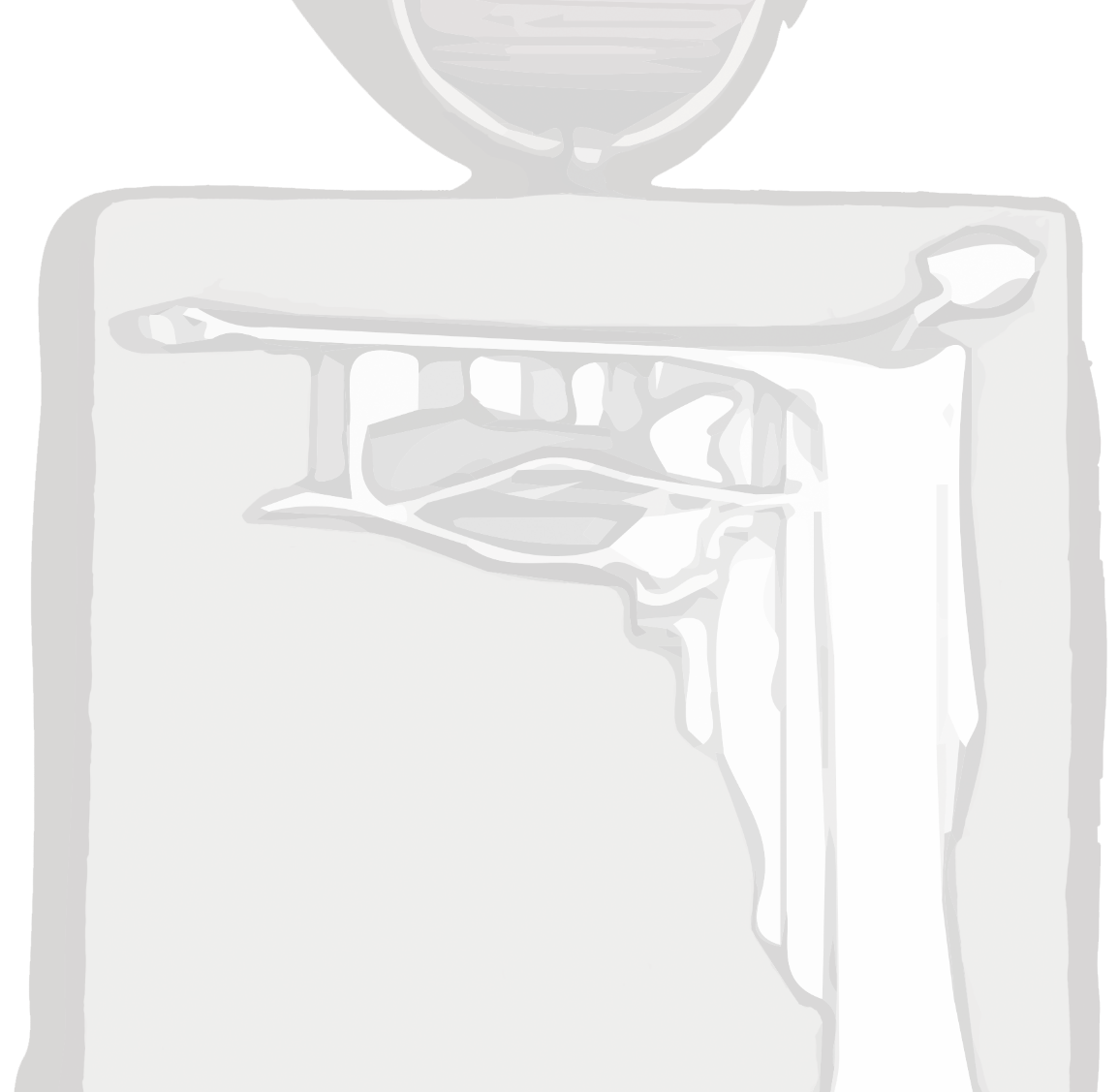 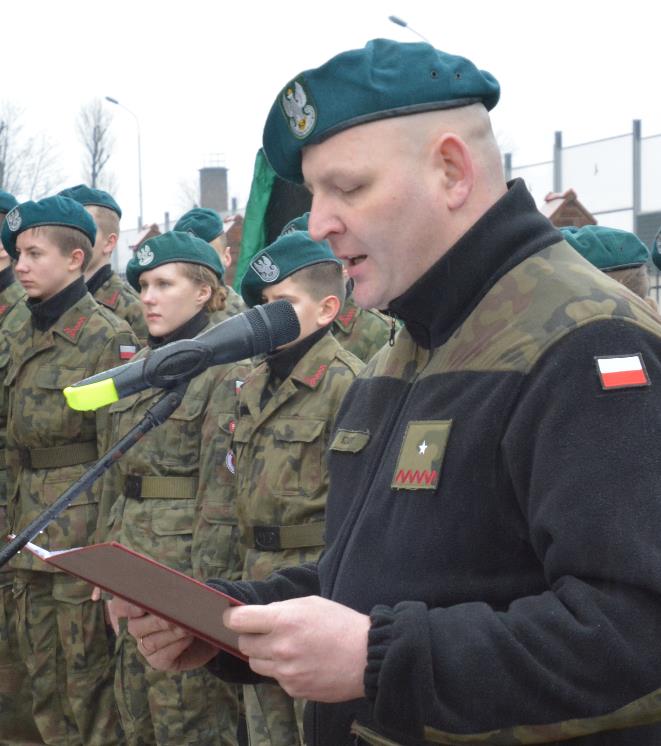 Świadek Historii
edycja V (2016)
ArturSzary
fot. Z. Lis
2
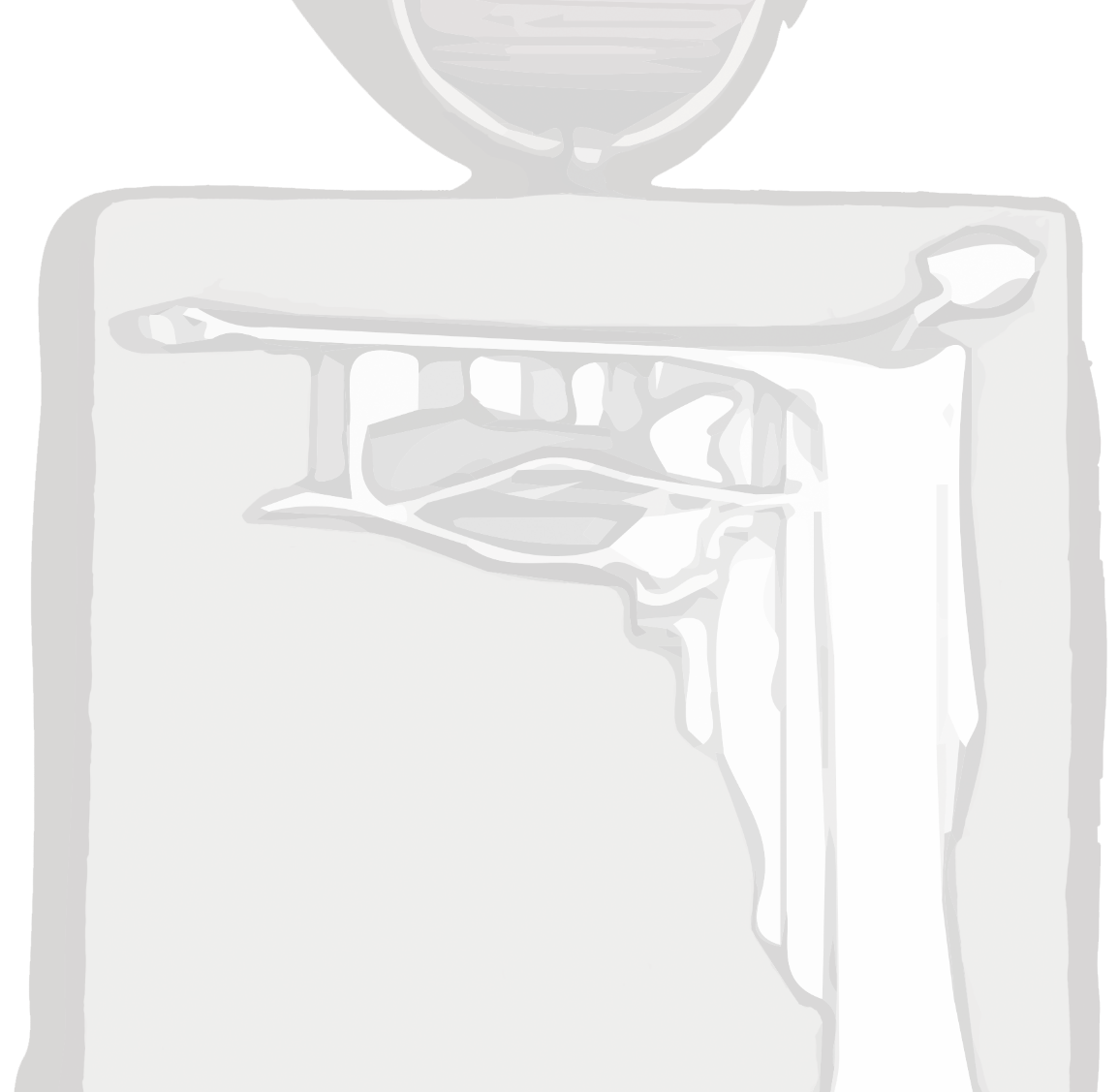 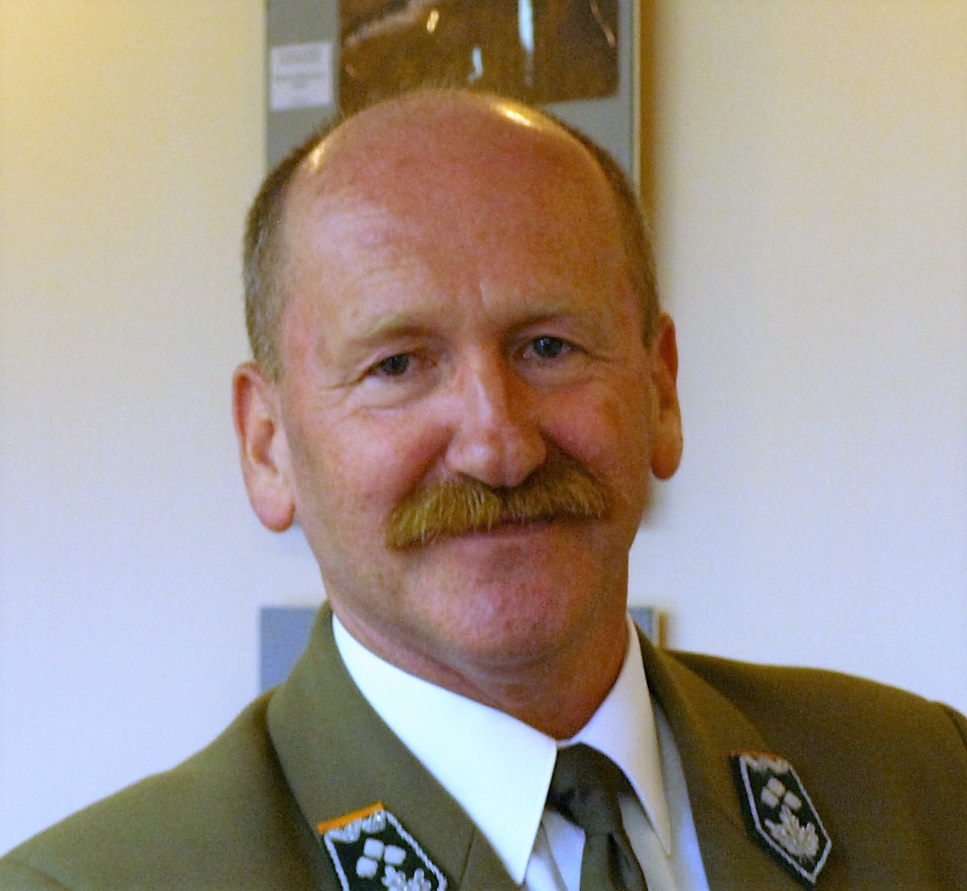 Świadek Historii
edycja V (2016)
EdwardMarszałek
fot. zbiory prywatne
3
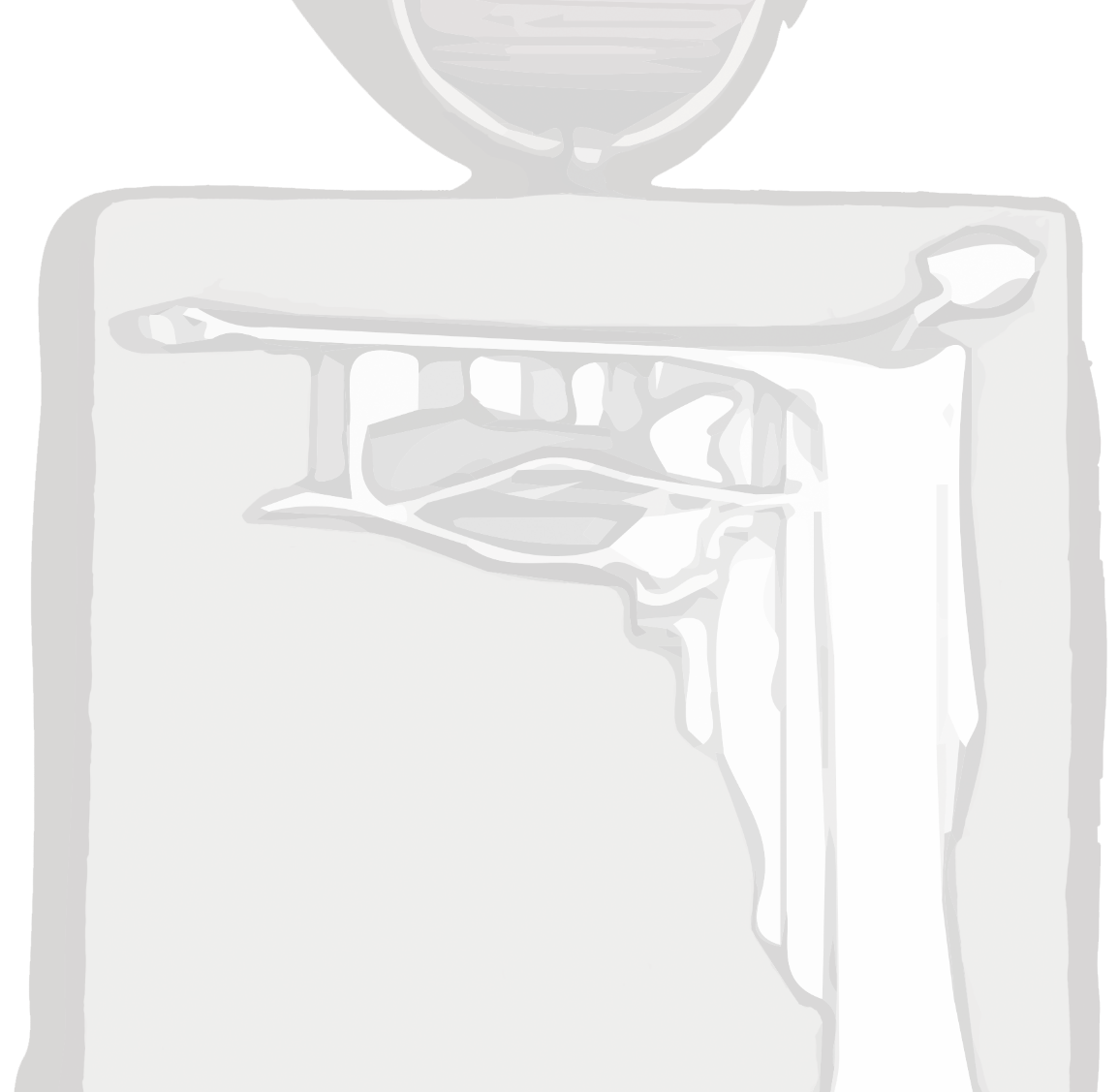 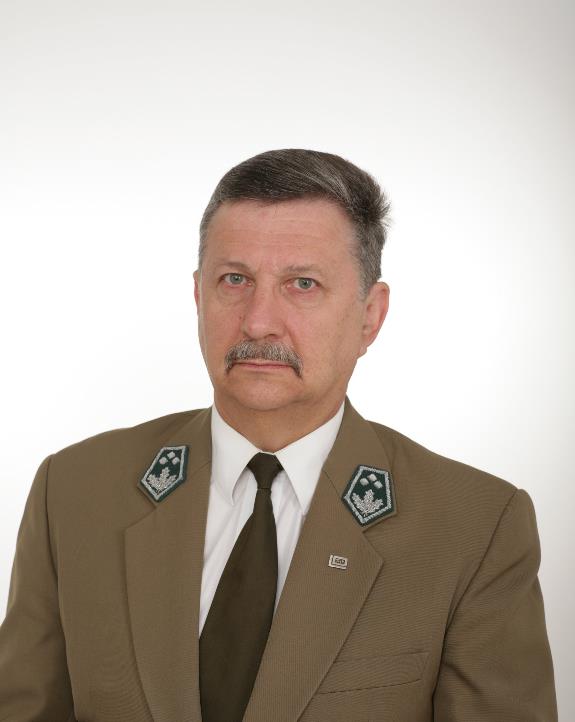 Świadek Historii
edycja V (2016)
EdwardOrłowski
fot. Z. Nater
4
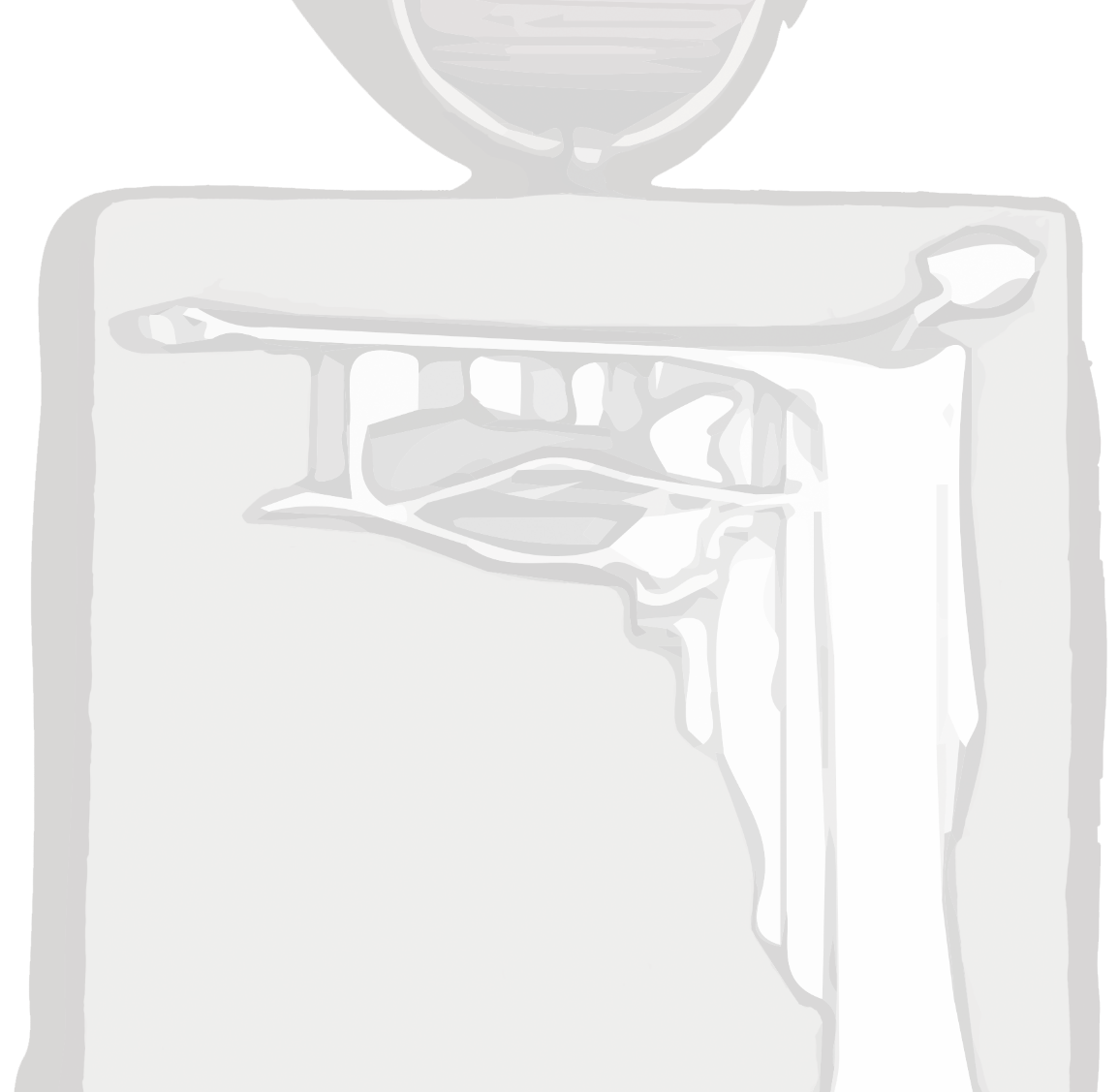 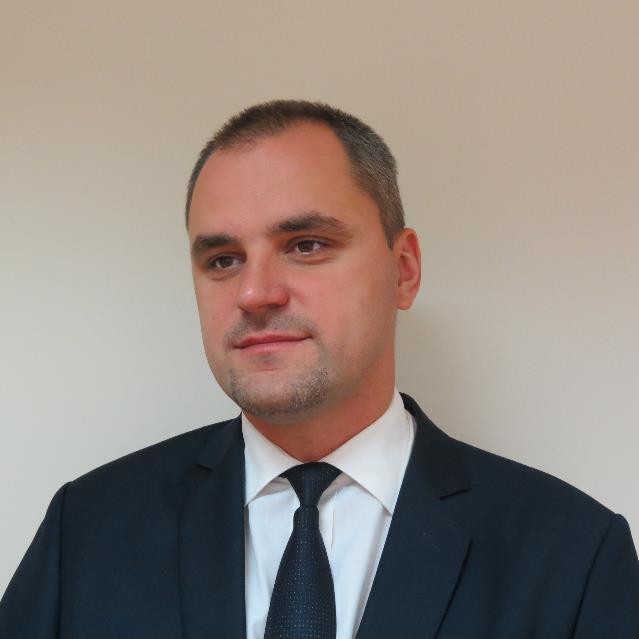 Świadek Historii
edycja V (2016)
MarcinZienkiewicz
fot. zbiory prywatne
5
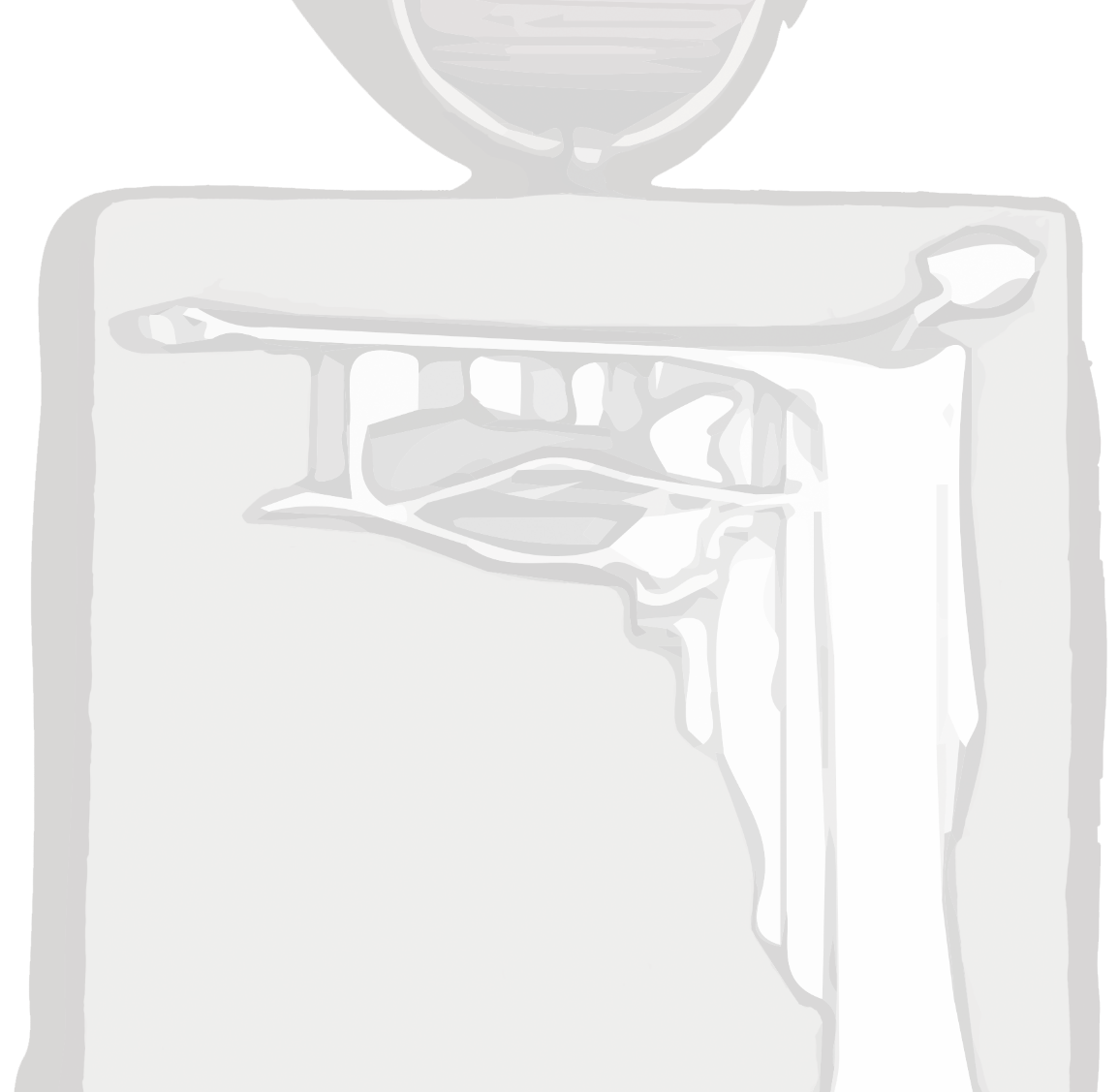 Świadek Historii
edycja V (2016)
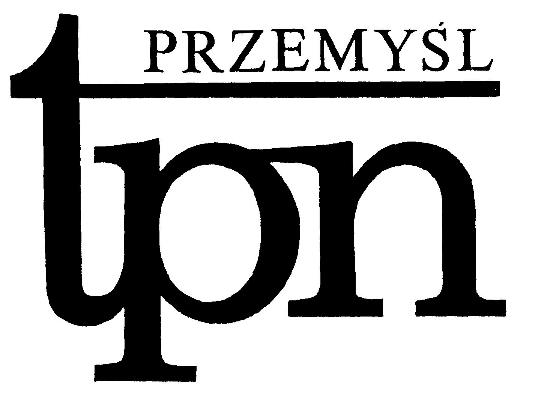 Towarzystwo Przyjaciół Naukim. Kazimierza Marii Osińskiego
w Przemyślu
6
EDYCJA VI
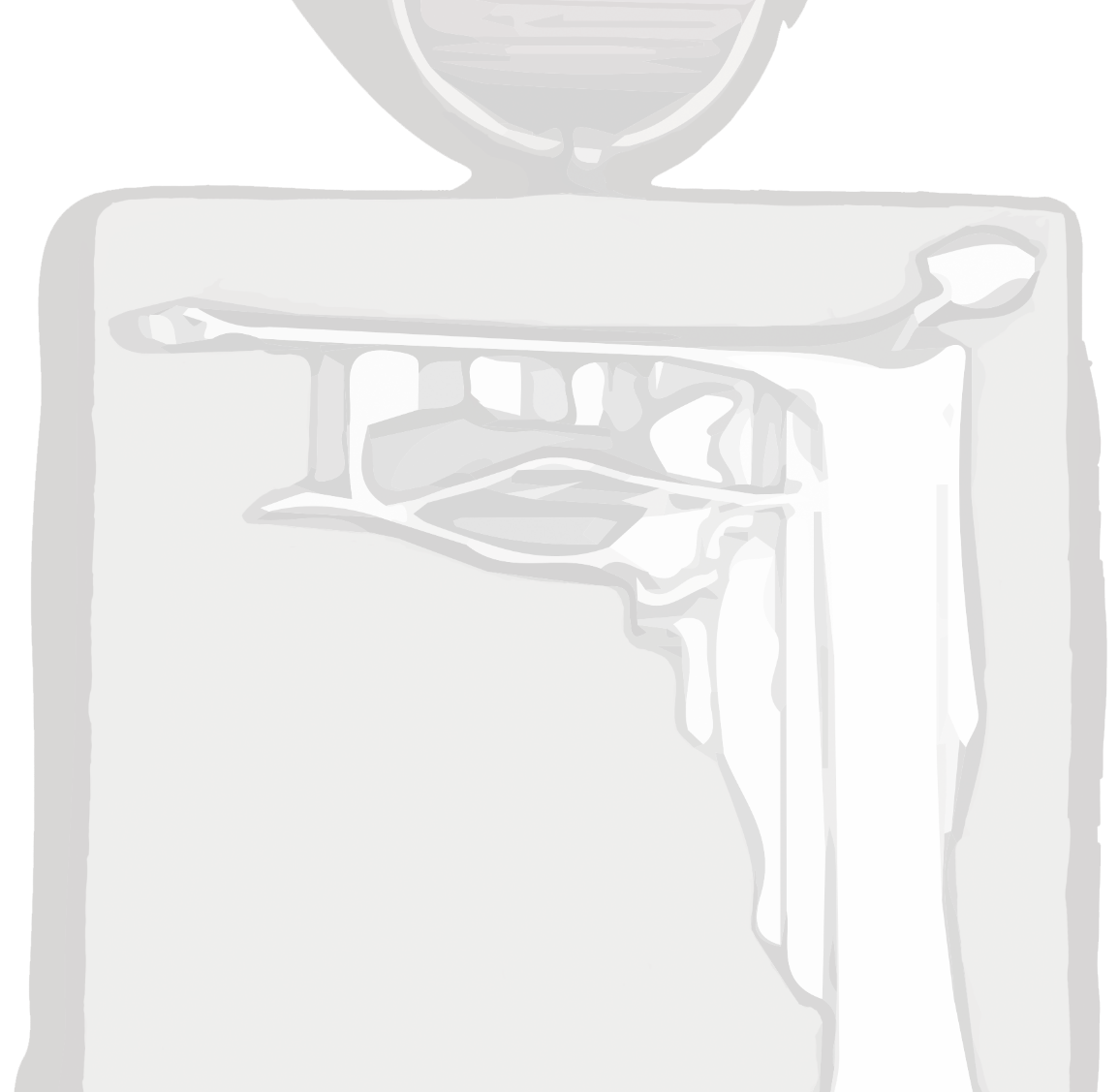 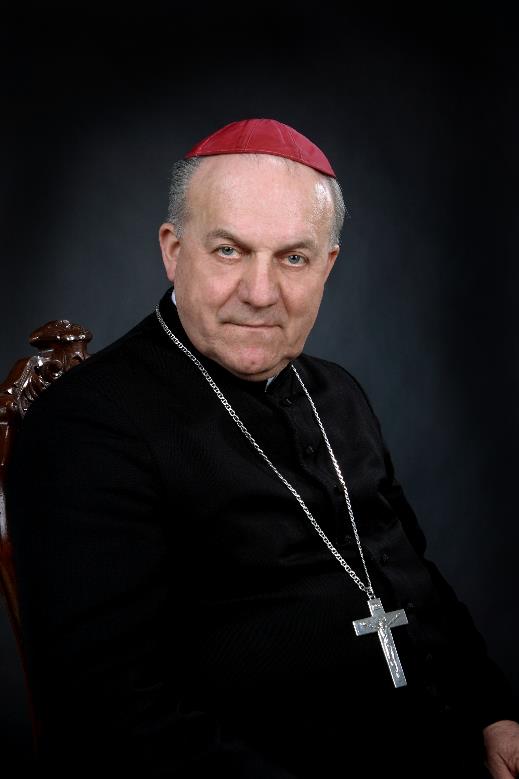 Świadek Historii
edycja VI (2017)
bp Edward MarianFrankowski
fot. Bogusław Kwieciński
1
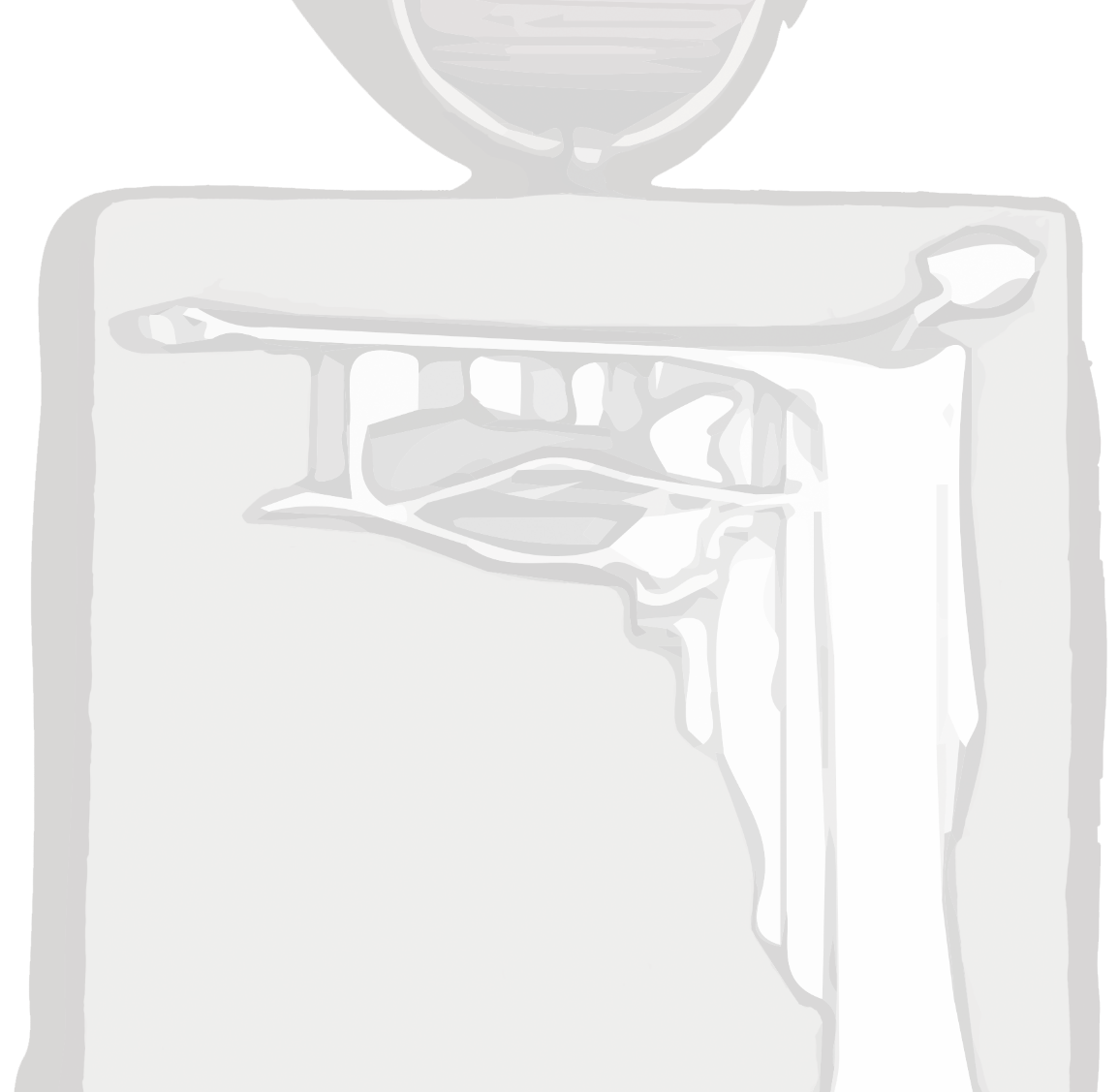 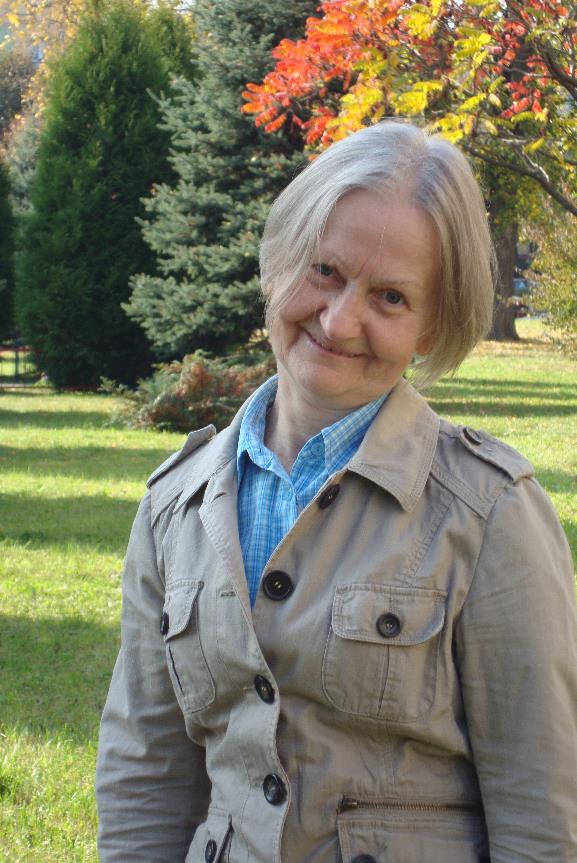 Świadek Historii
edycja VI (2017)
EwaKuberna
fot. Anna Kata
2
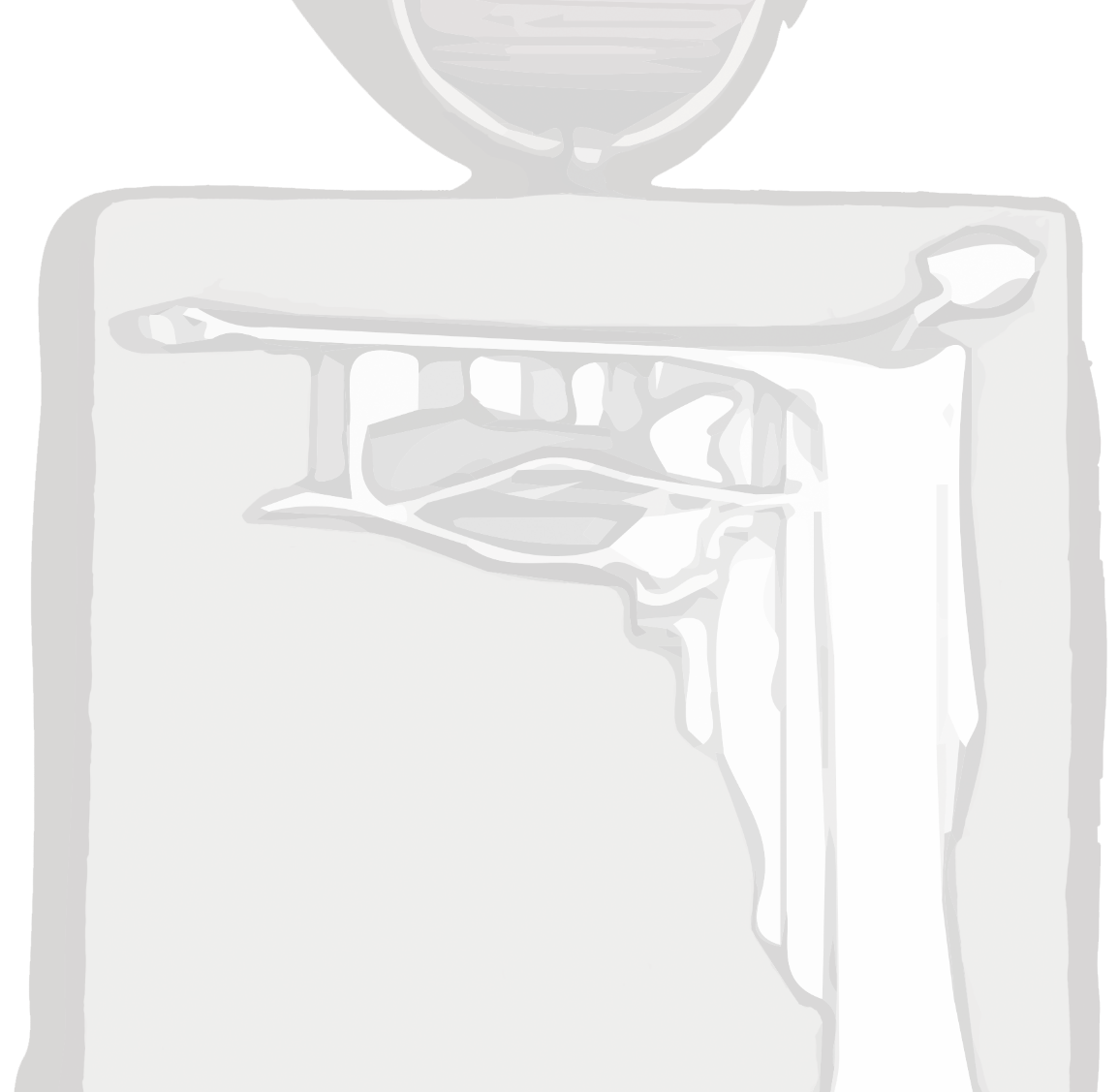 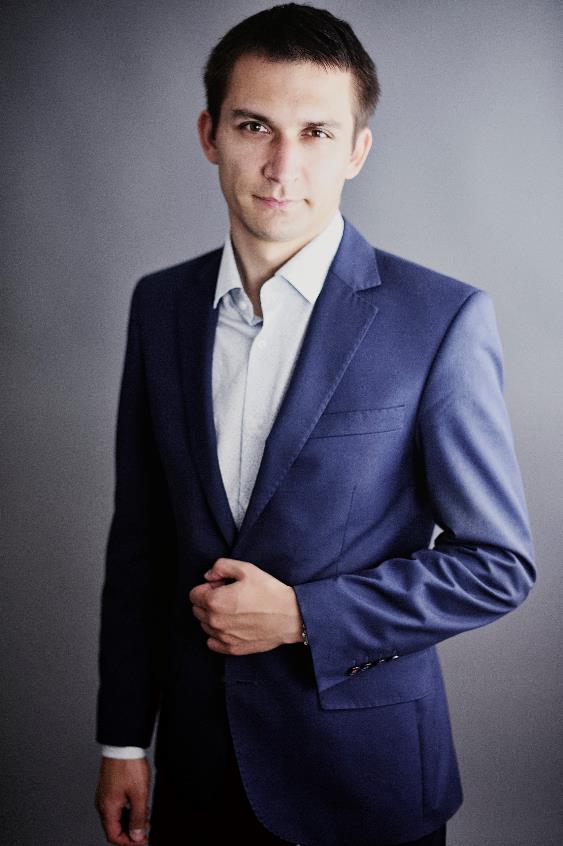 Świadek Historii
edycja VI (2017)
MaciejMałozięć
fot. Mateusz Janiec
3
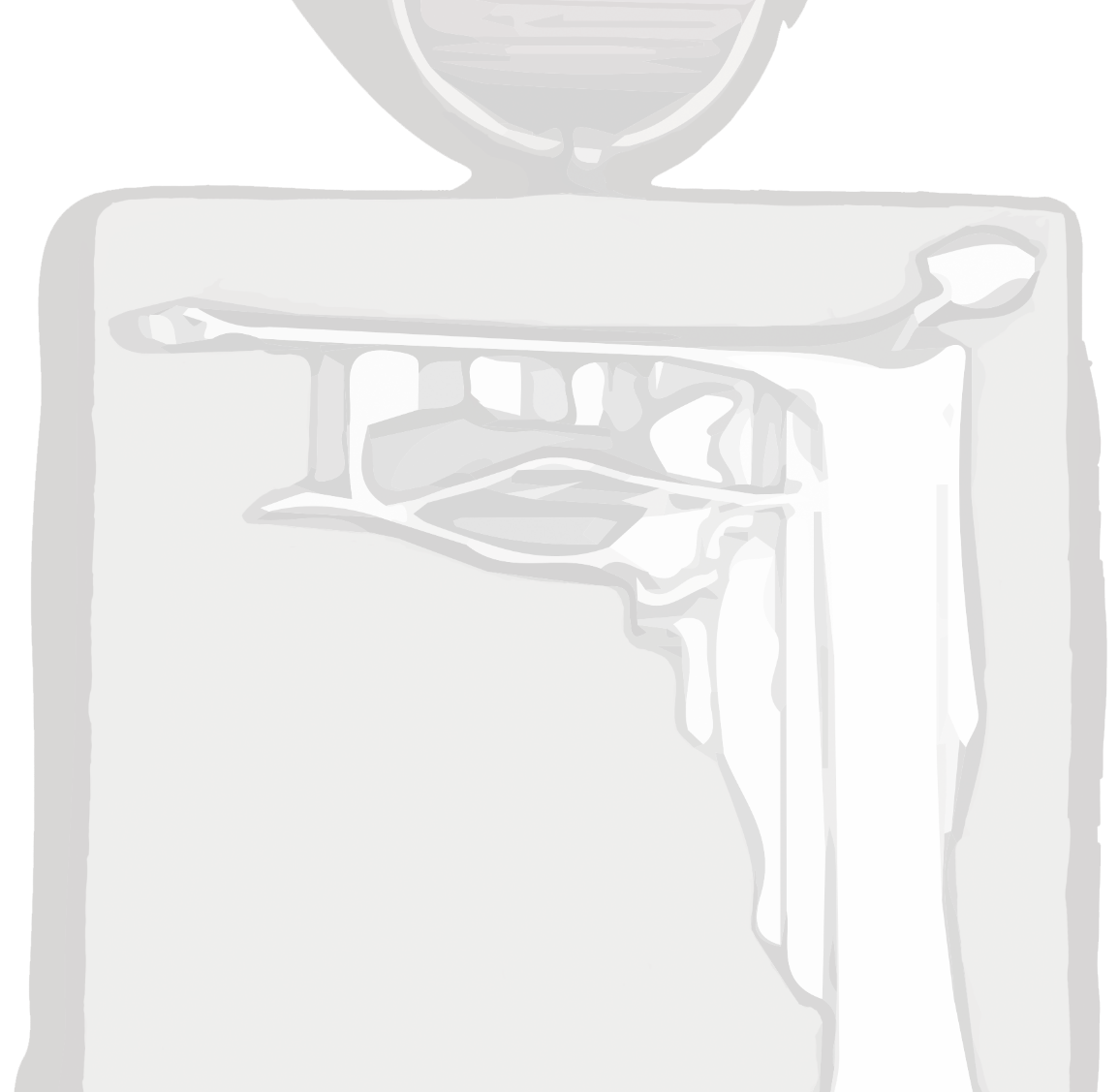 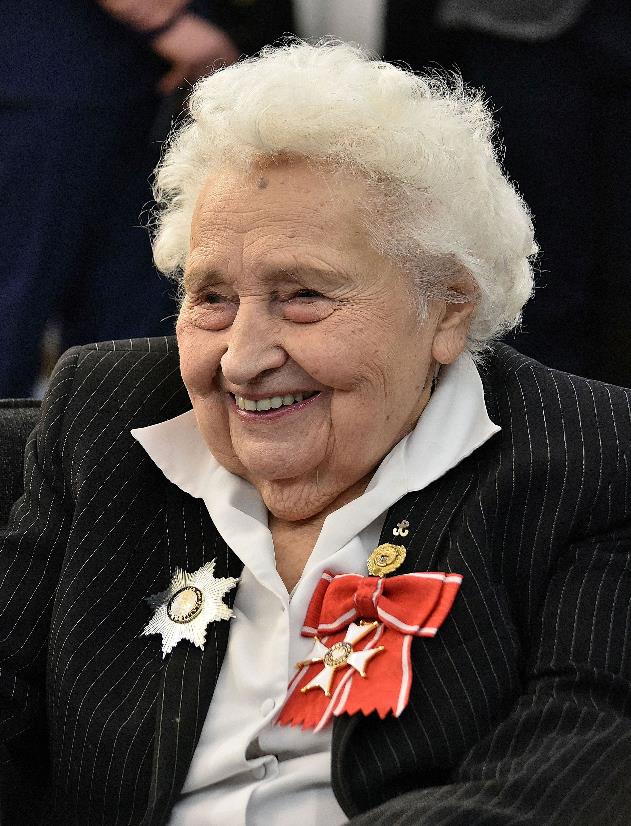 Świadek Historii
edycja VI (2017)
MariaMirecka-Loryś
fot. Adrian Grycuk
4
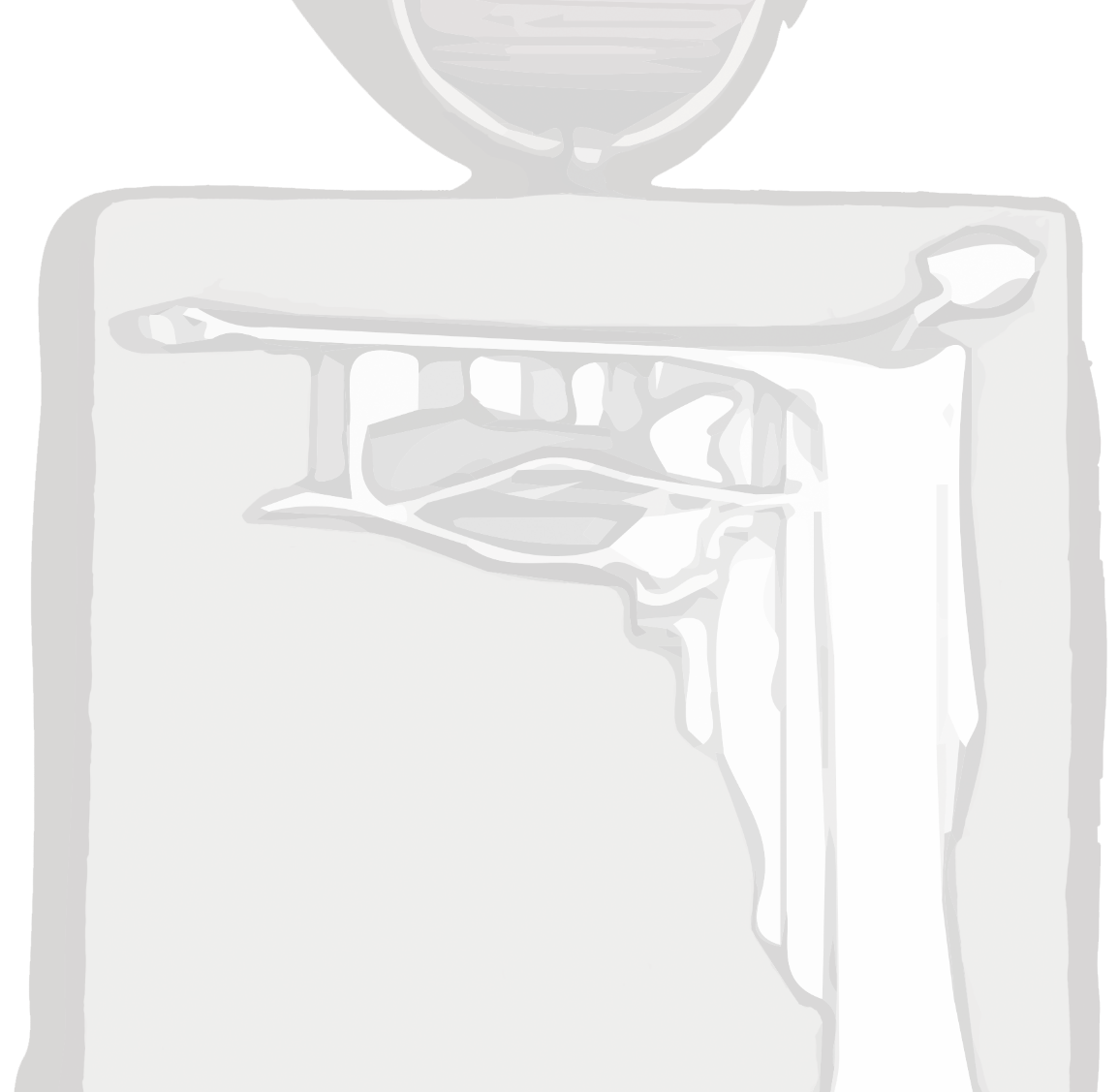 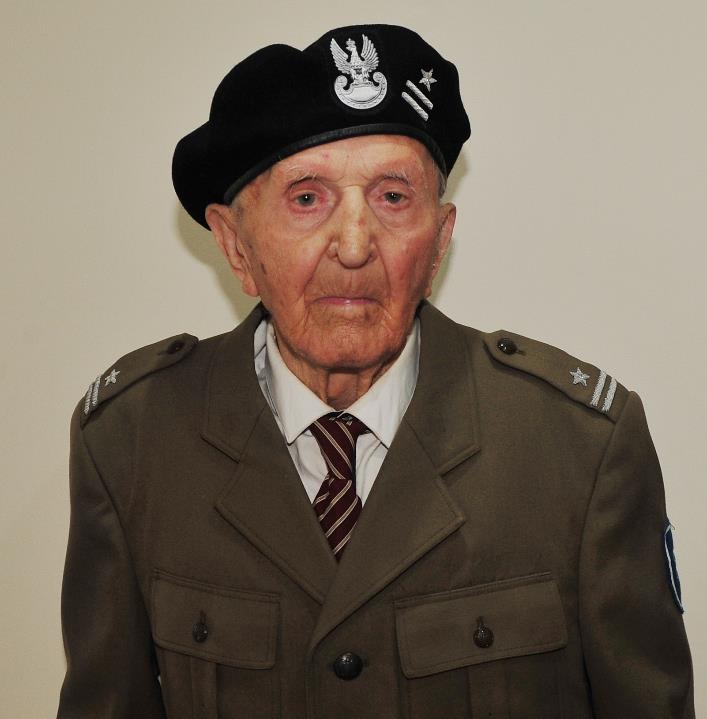 Świadek Historii
edycja VI (2017)
mjr FranciszekSagan
fot. Marian Majowicz
5
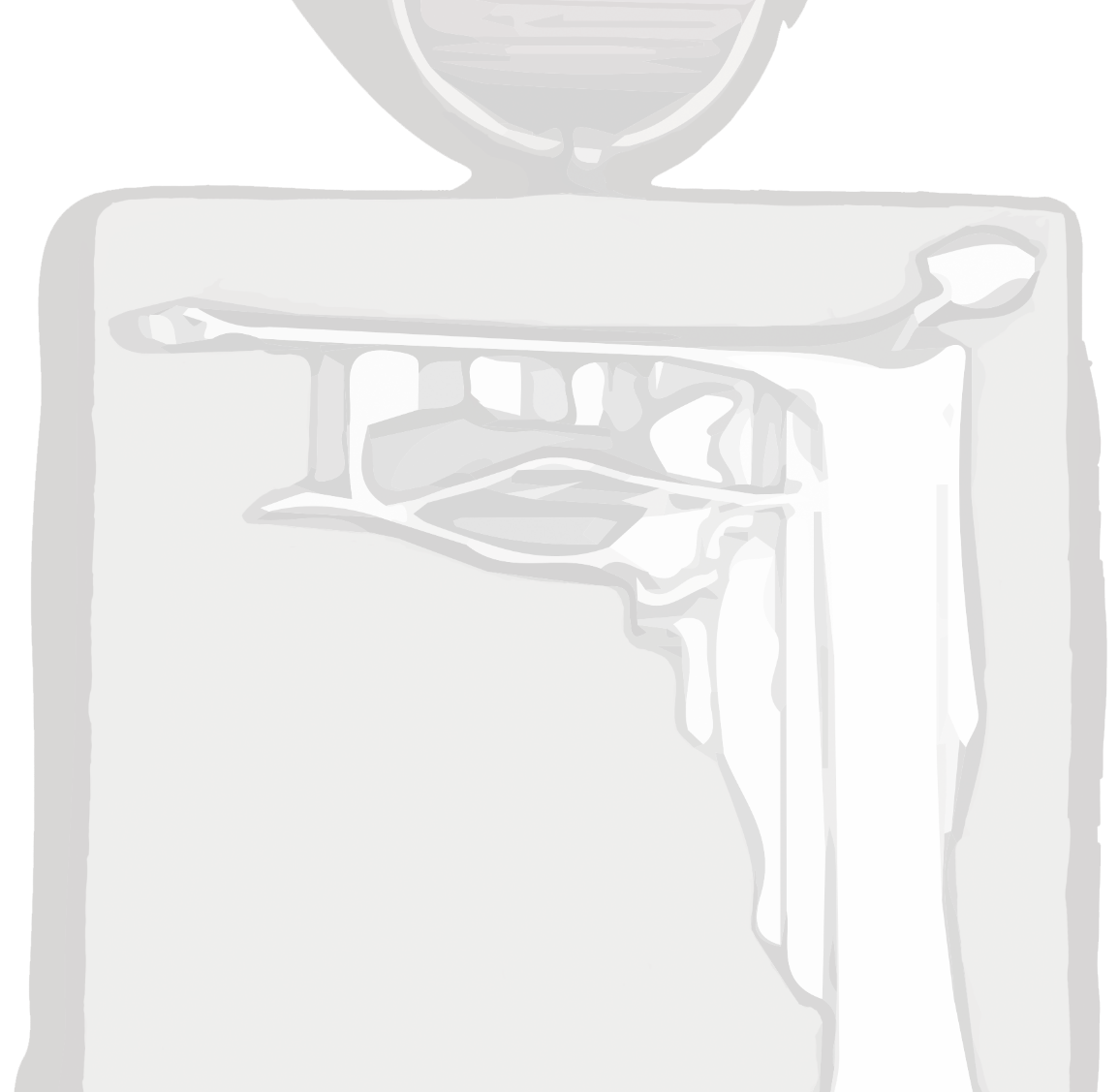 Świadek Historii
edycja VI (2017)
BogusławaWąs
fot. zbiory prywatne
6
EDYCJA VII
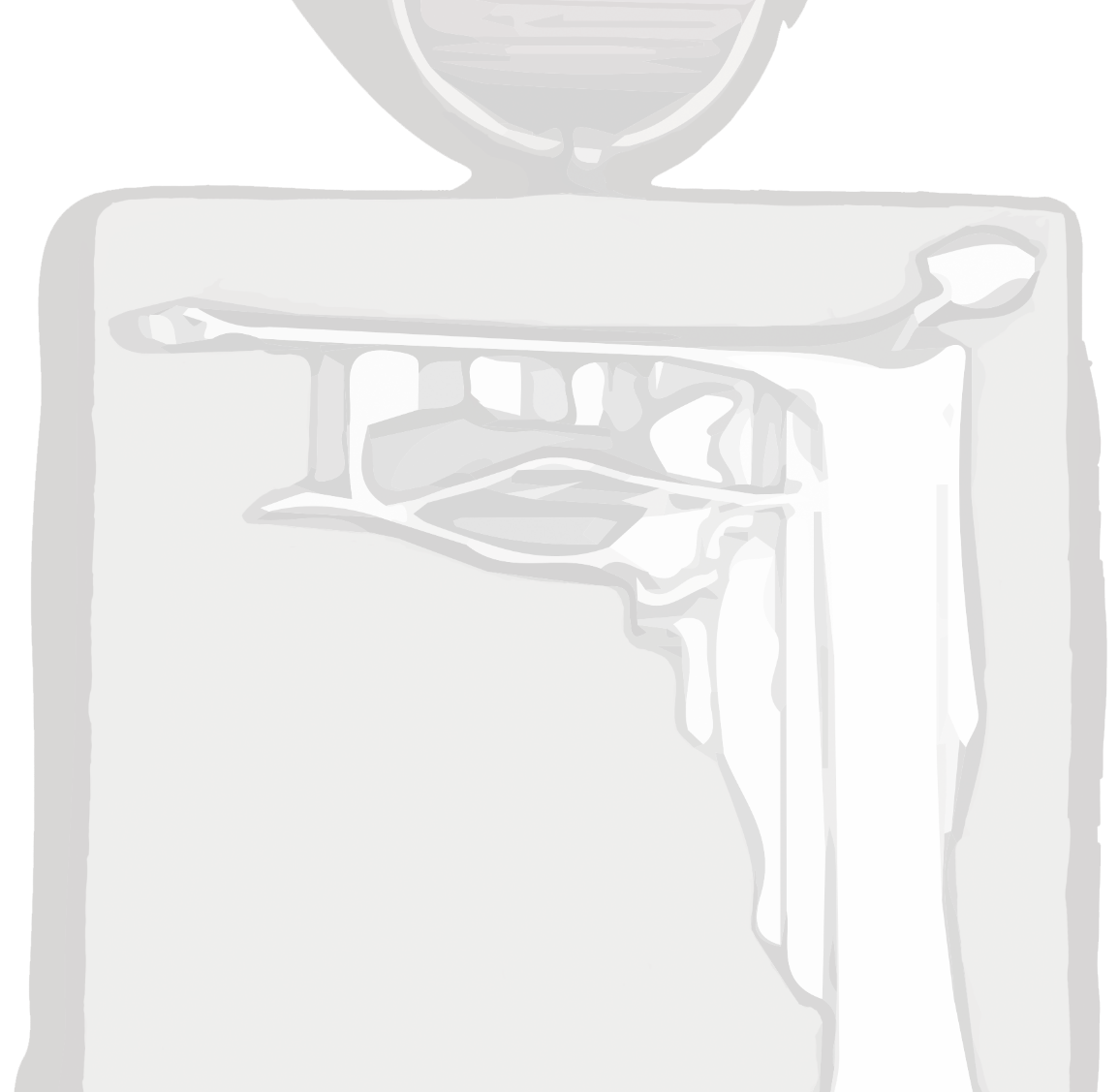 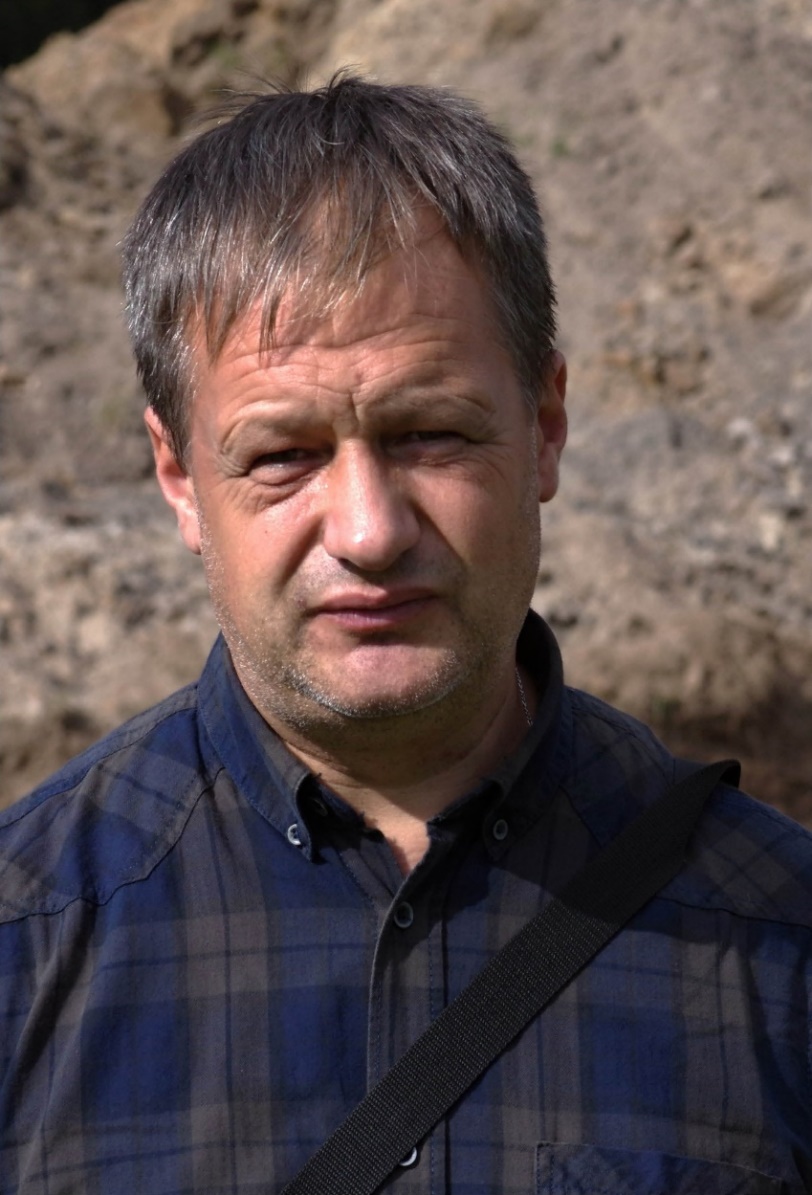 Świadek Historii
edycja VII (2018)
PiotrOżóg
fot. Bogusław Kleszczyński
1
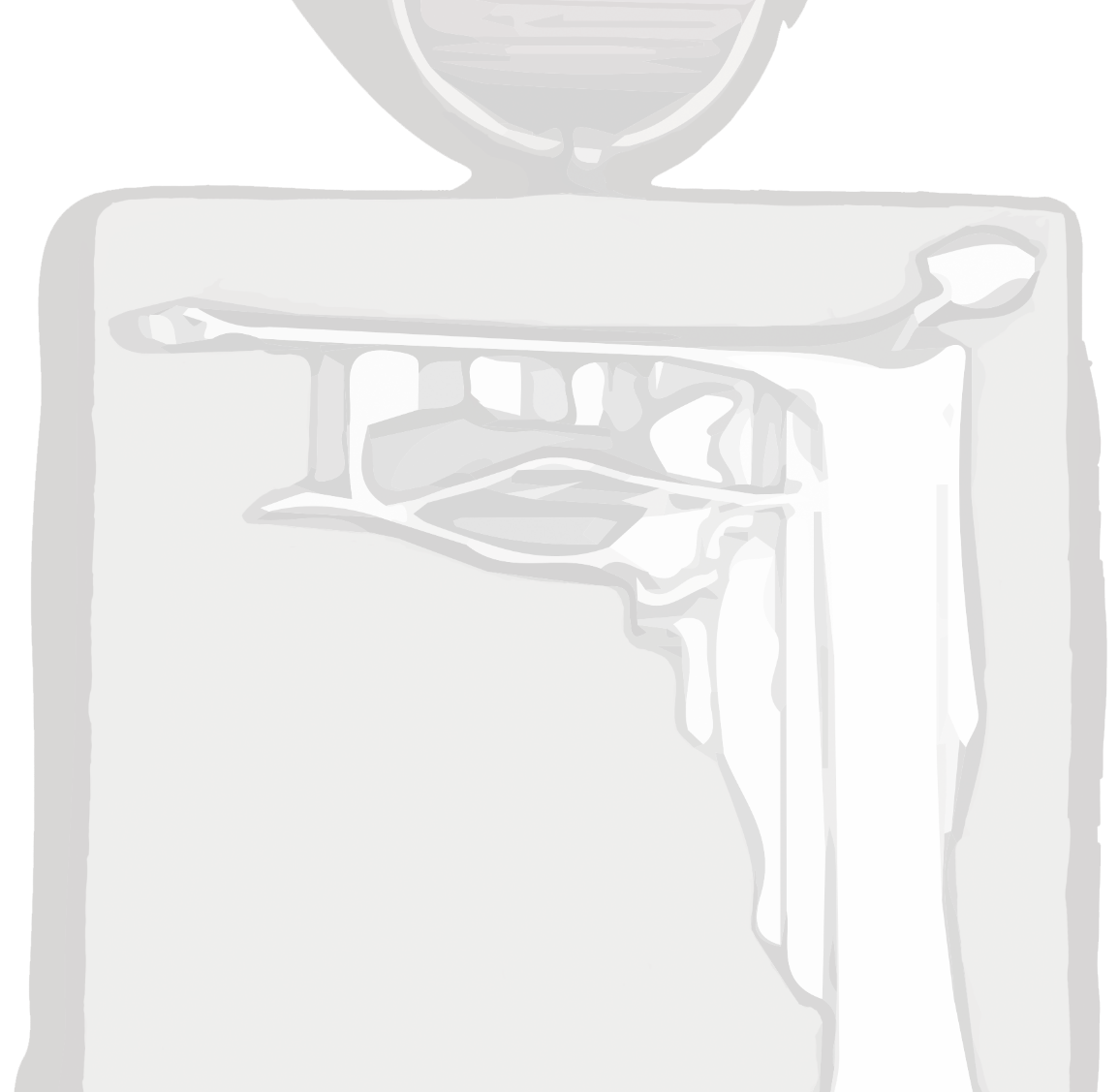 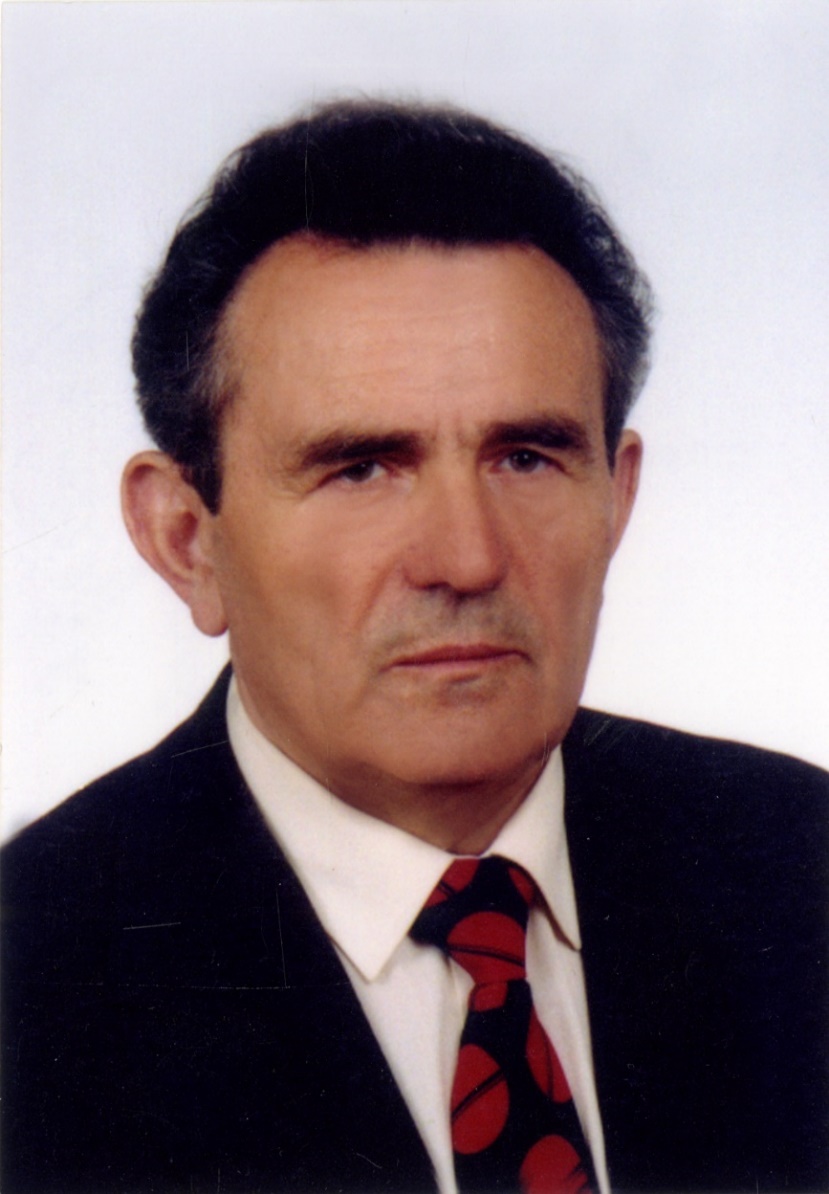 Świadek Historii
edycja VII (2018)
JanPartyka
fot. Zakład Fotograficzny Kasowski
2
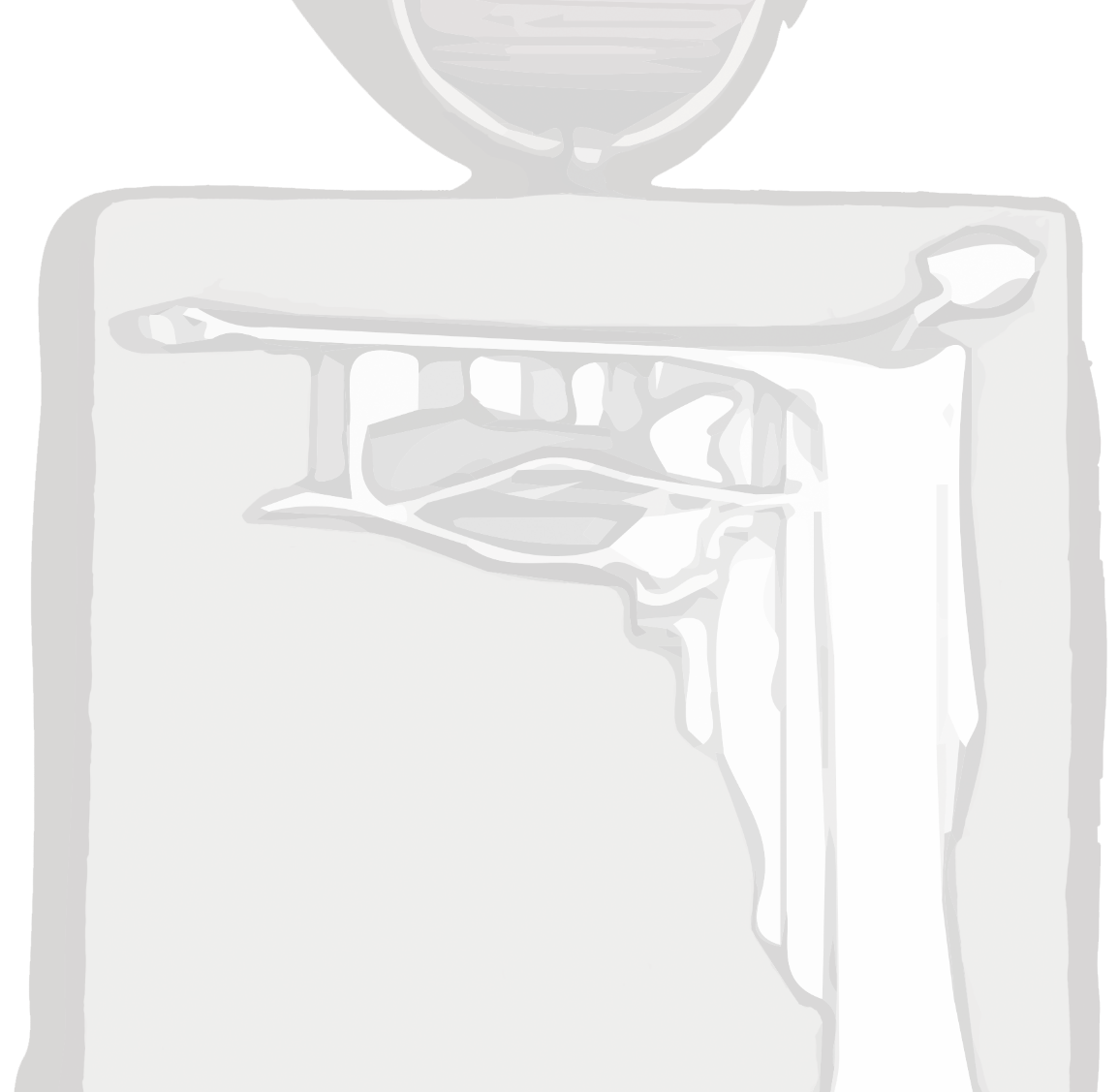 Świadek Historii
edycja VII (2018)
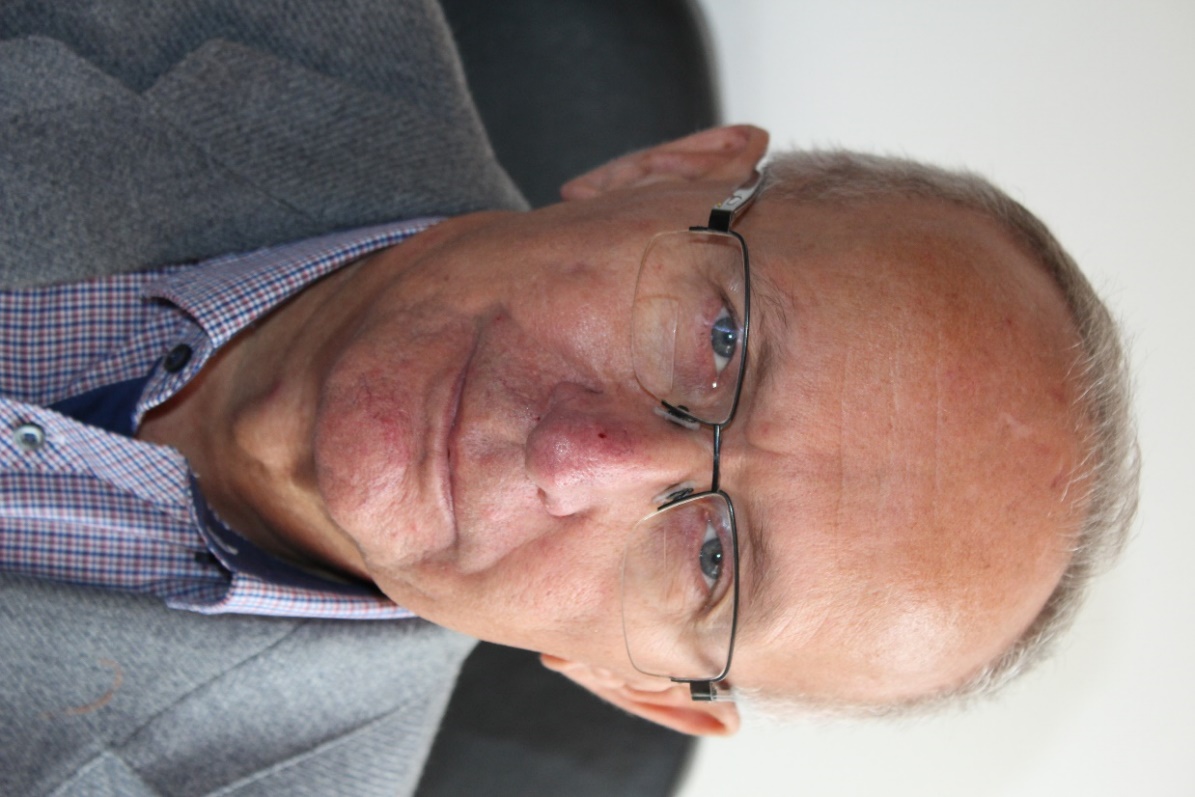 StanisławWójciak
fot. zbiory prywatne
3
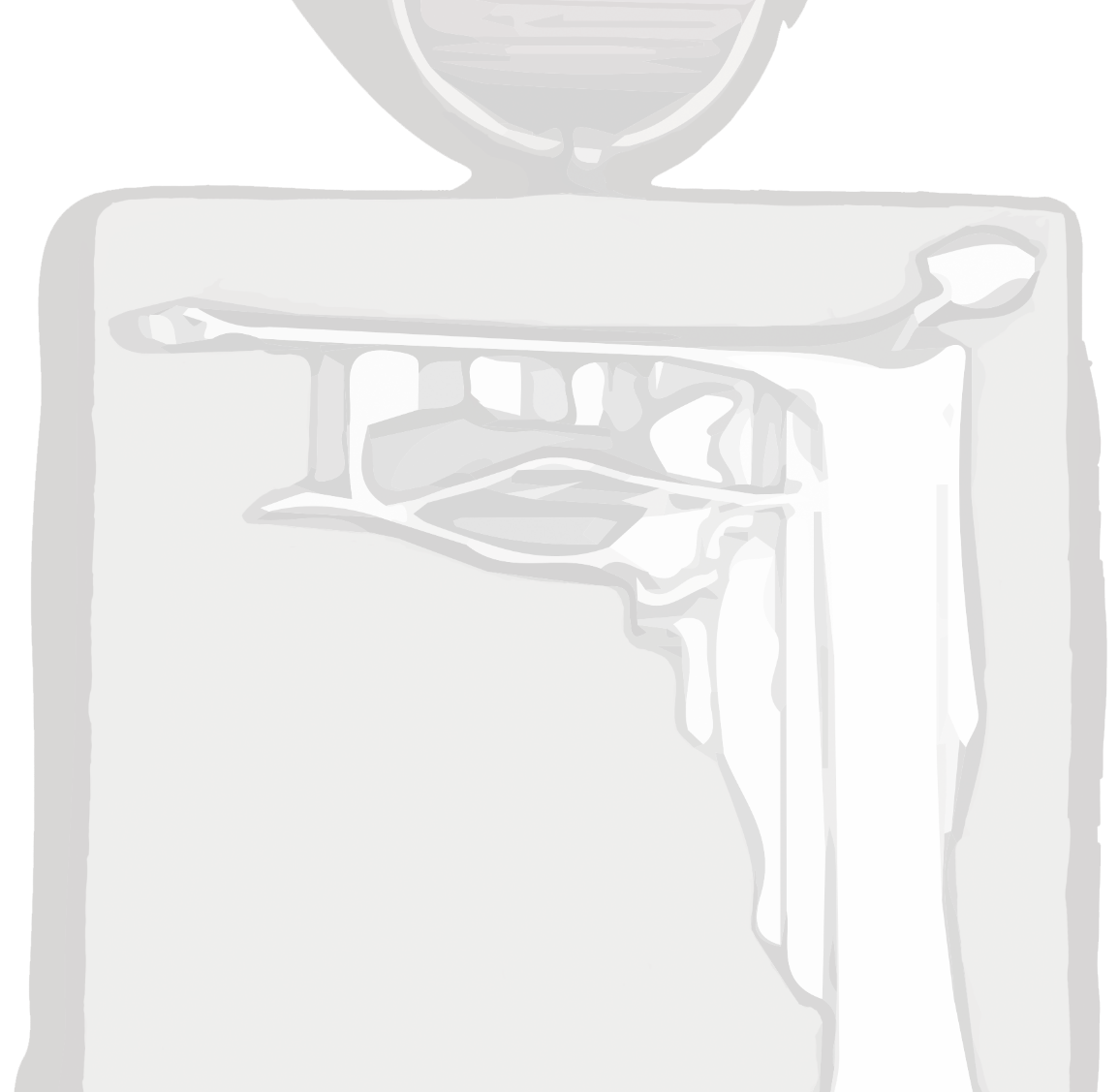 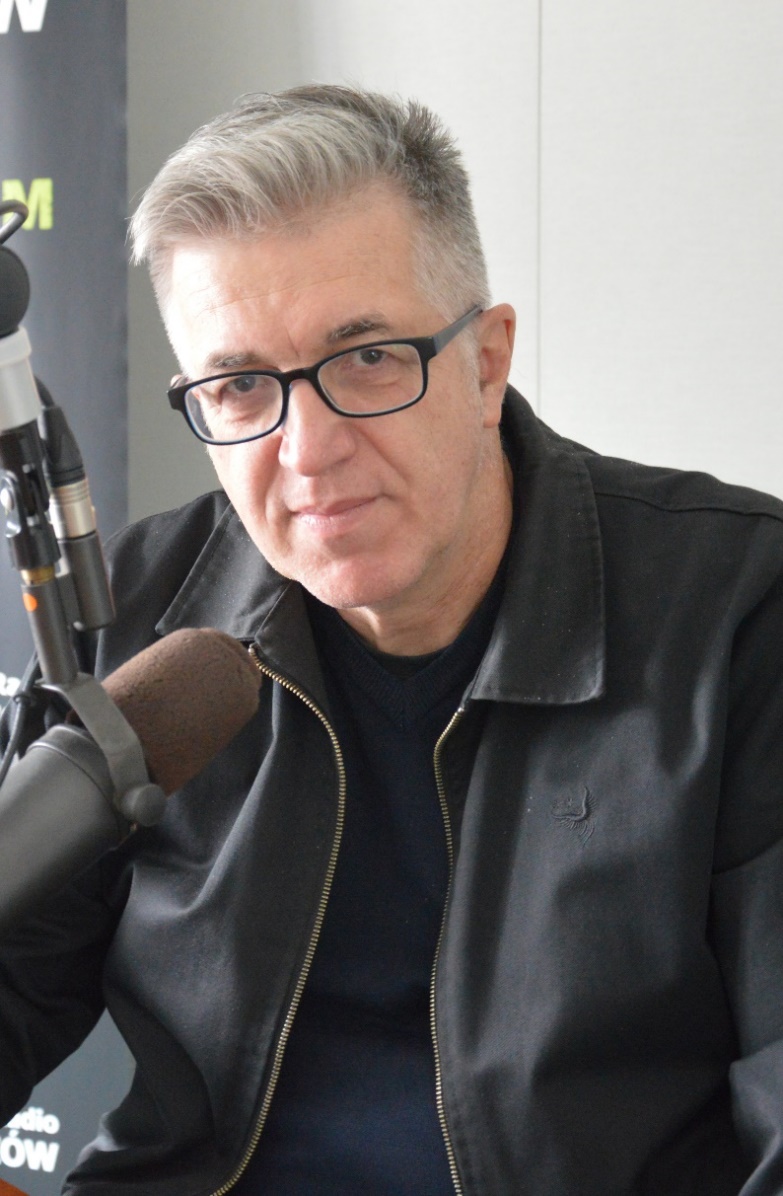 Świadek Historii
edycja VII (2018)
AndrzejZajdel
fot. Marcin Kalita
4
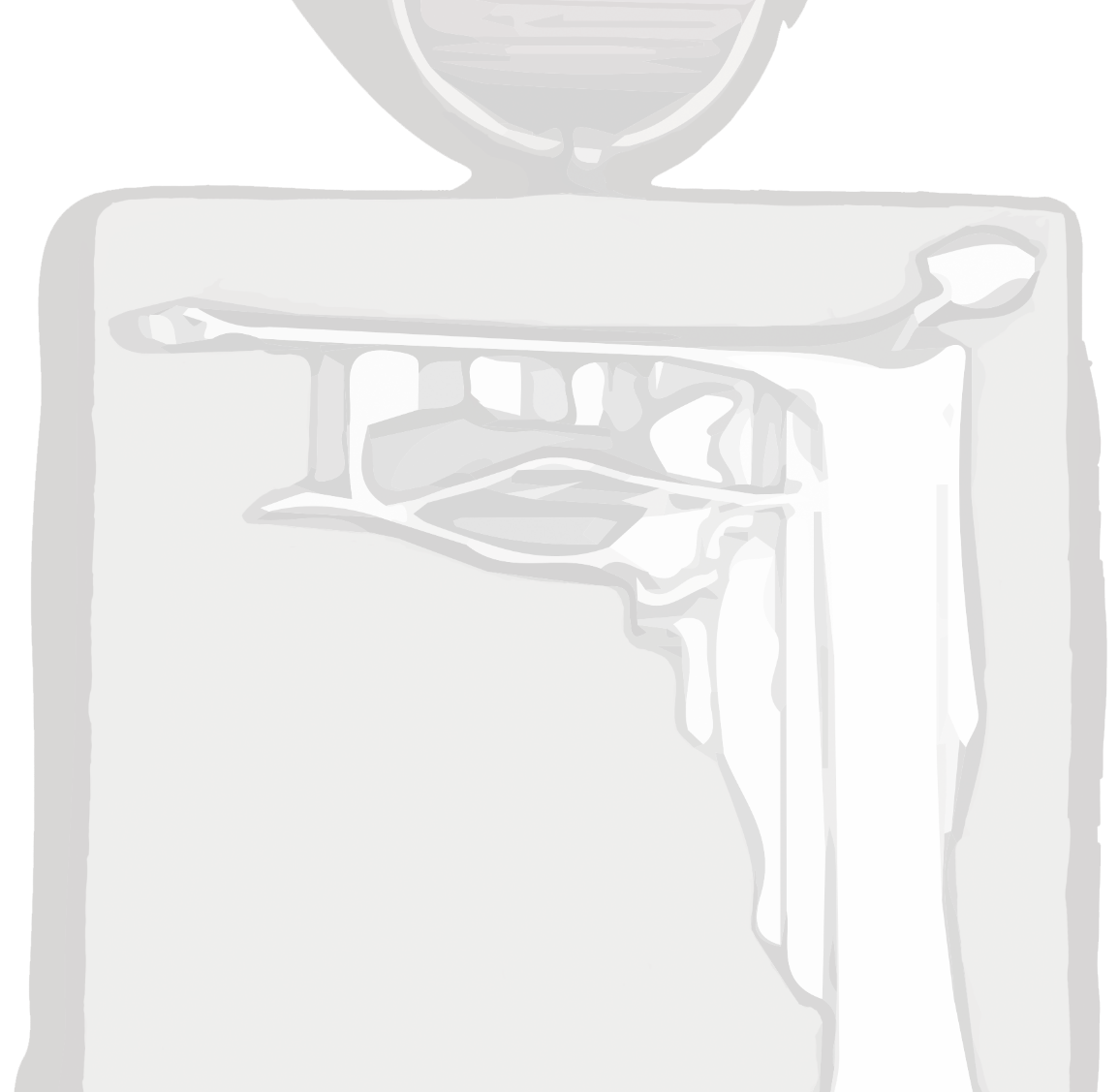 Świadek Historii
edycja VII (2018)
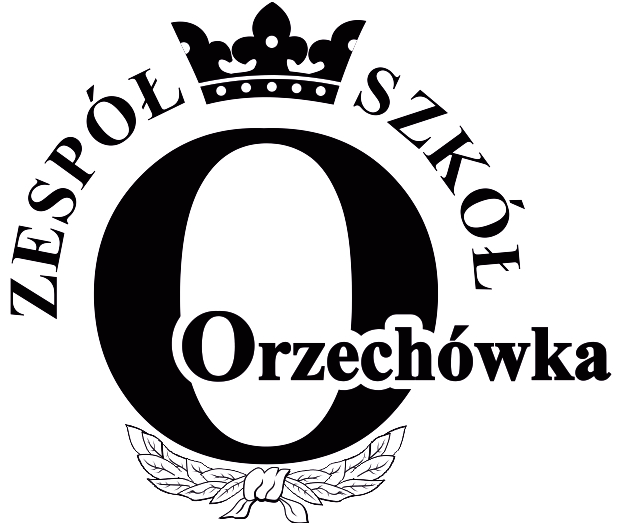 Zespół Szkółw Orzechówce
5
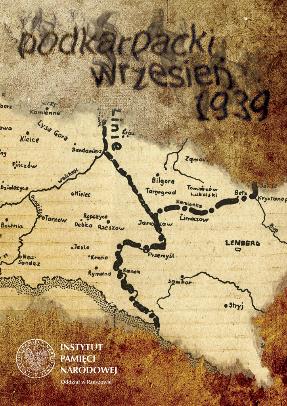 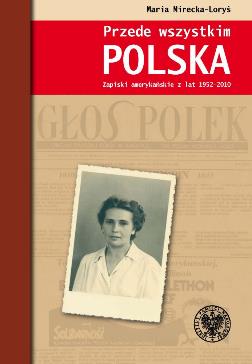 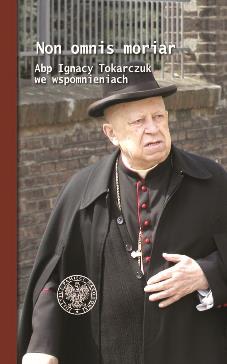 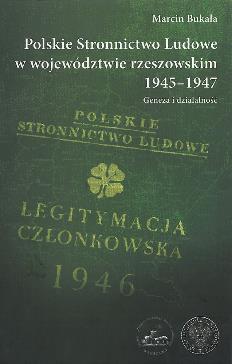 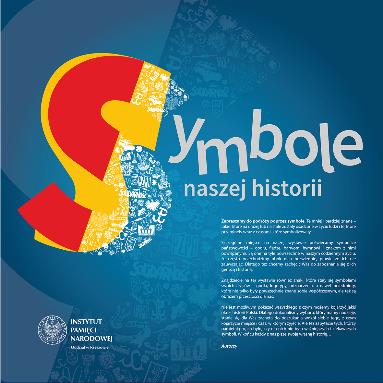 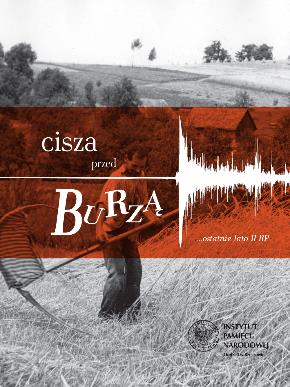 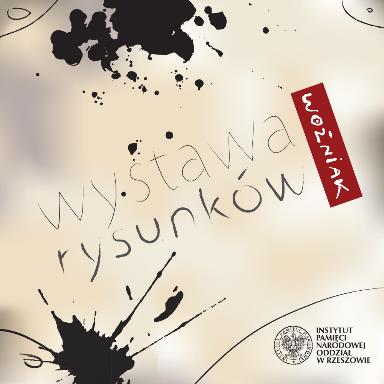 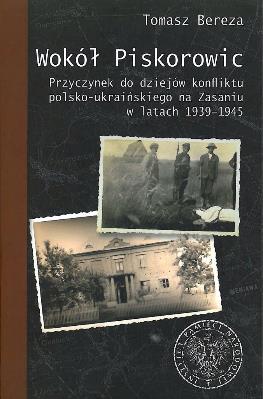 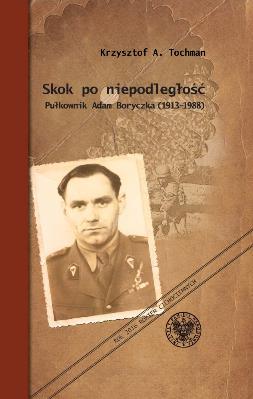 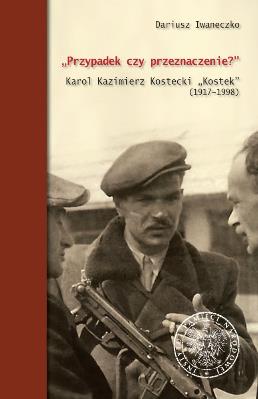 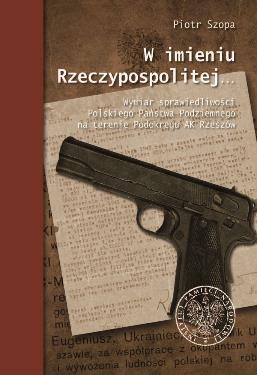 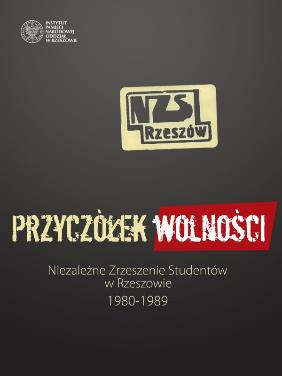 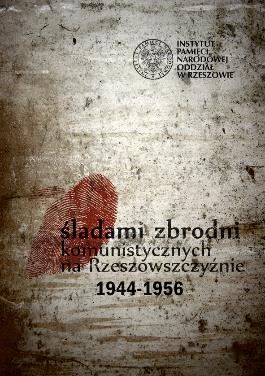 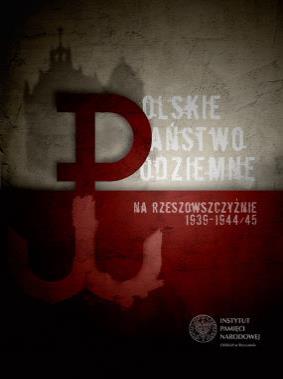 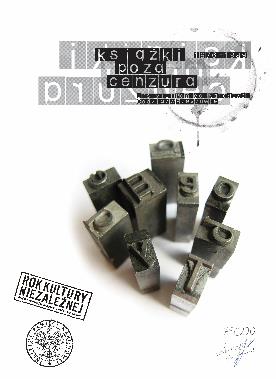 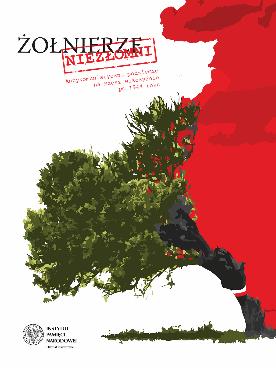 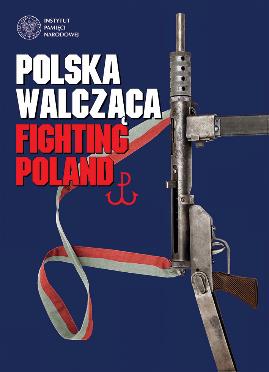 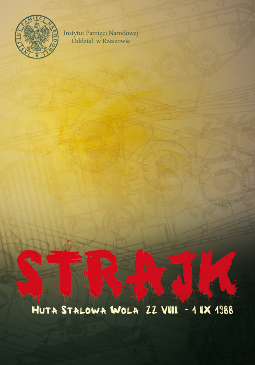 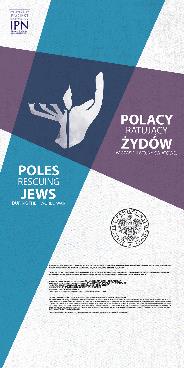 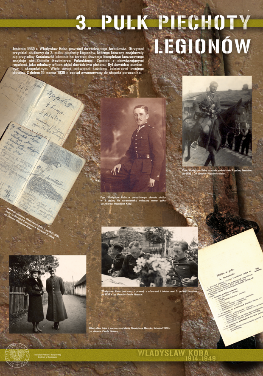 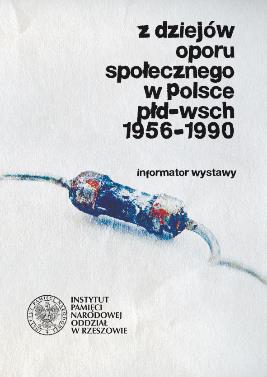 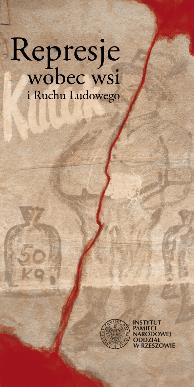 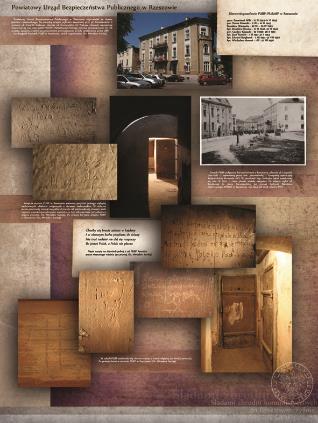